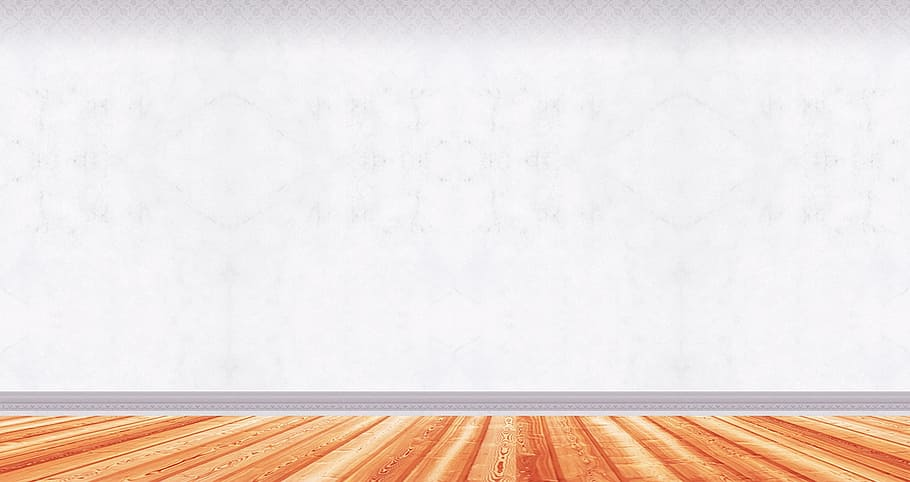 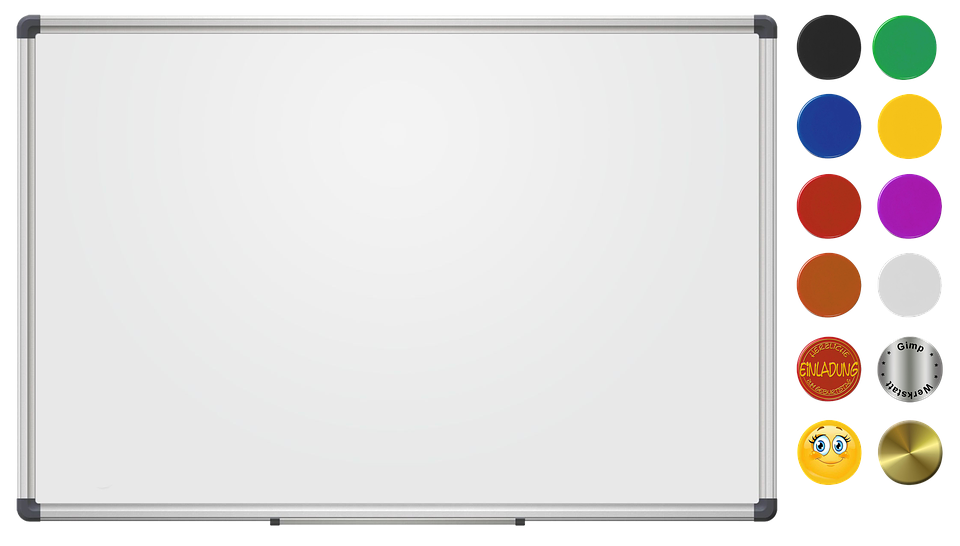 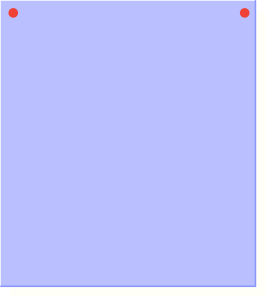 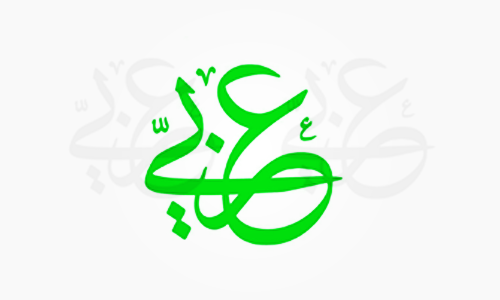 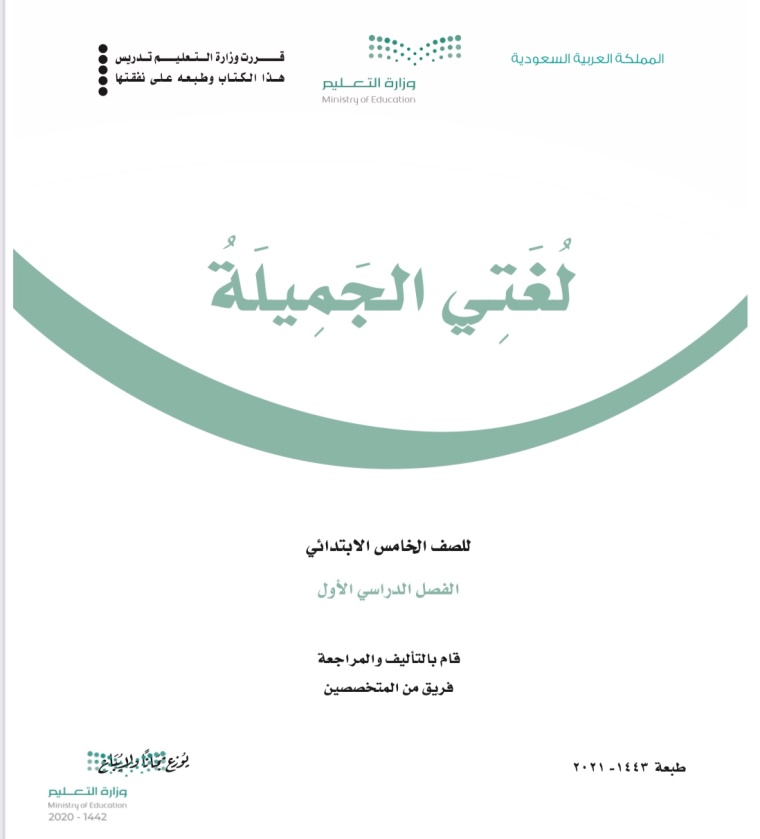 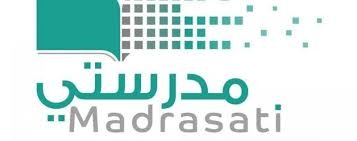 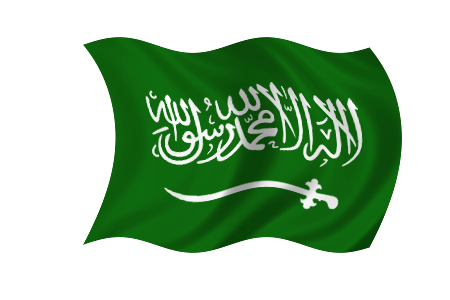 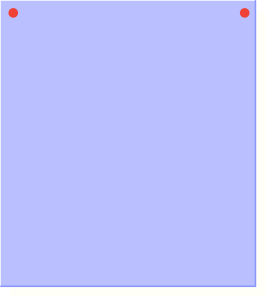 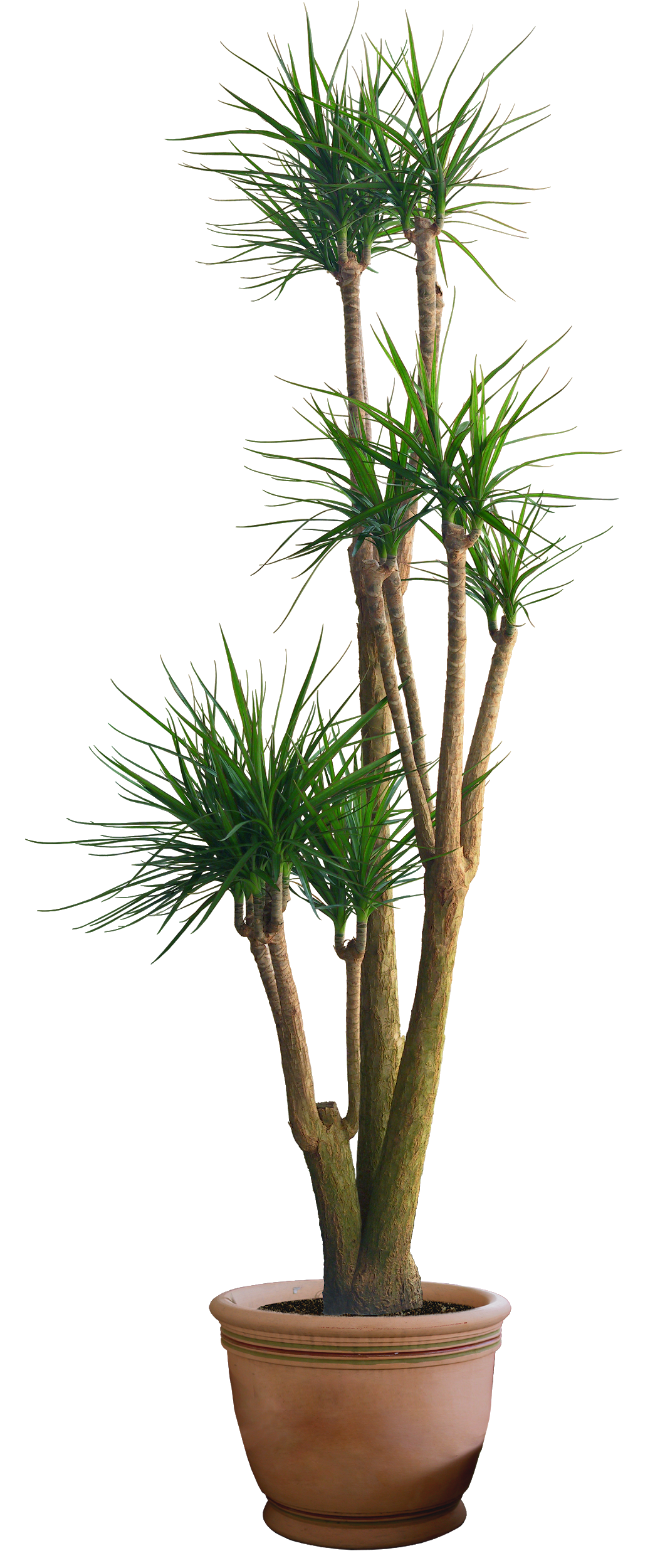 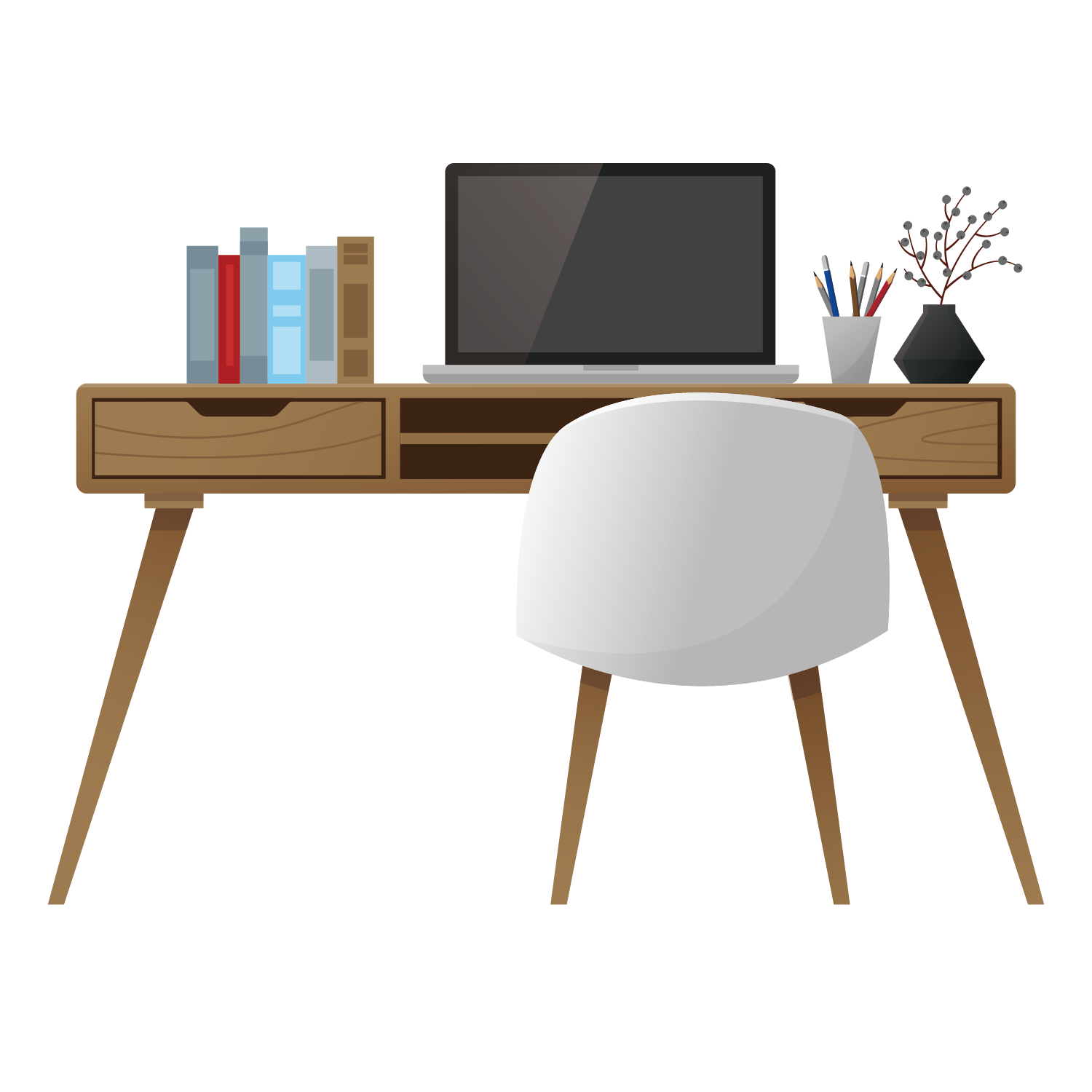 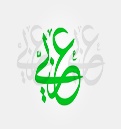 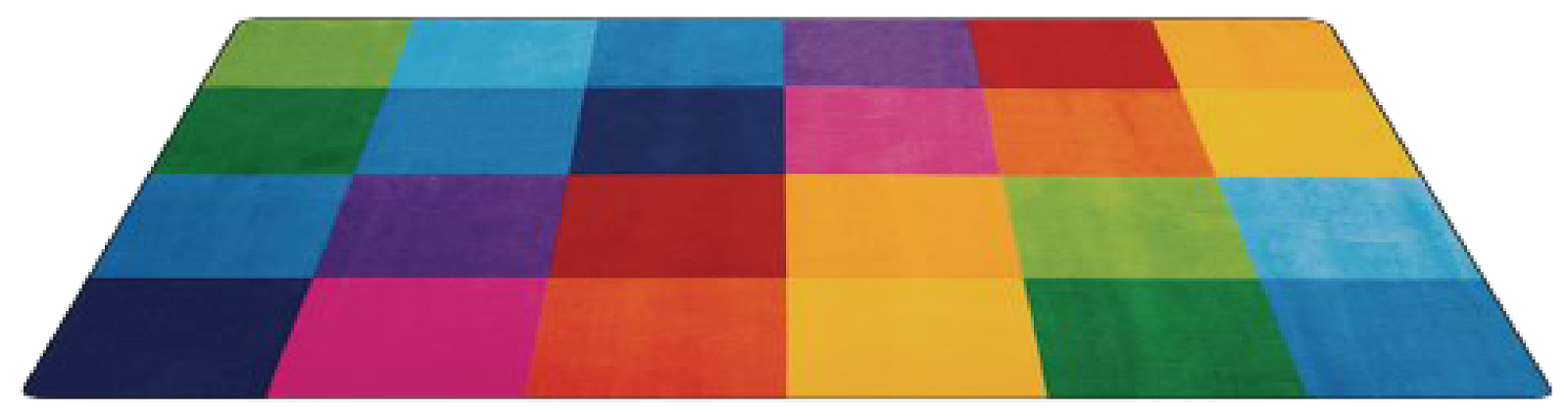 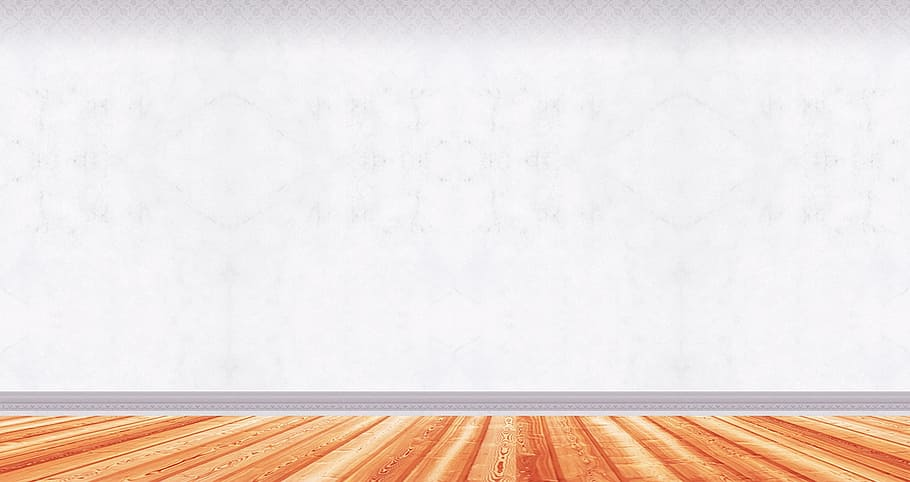 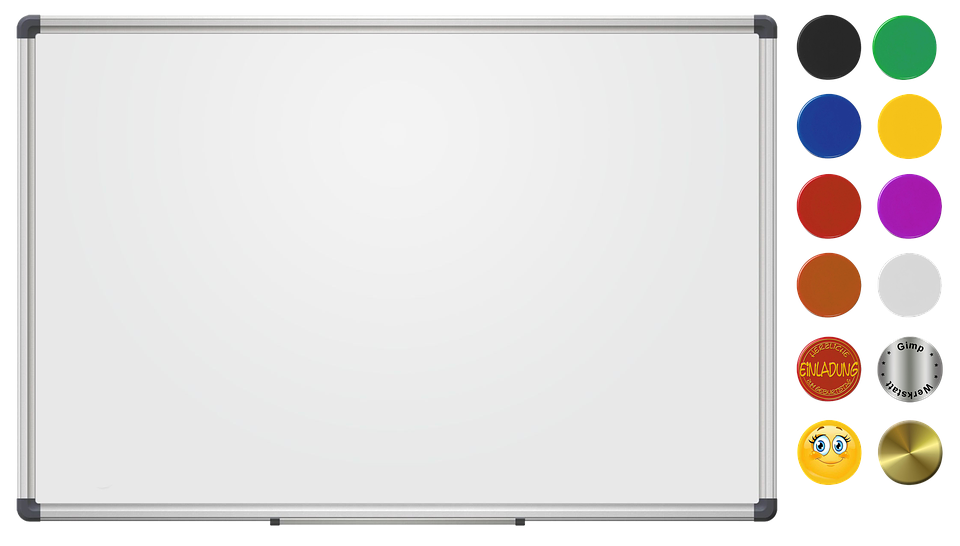 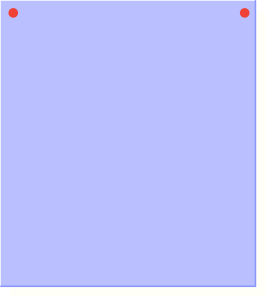 النشيد                  الوطني السعودي
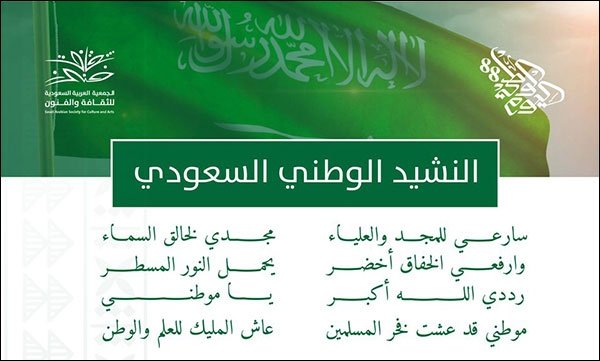 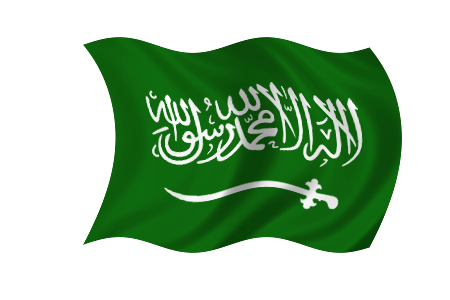 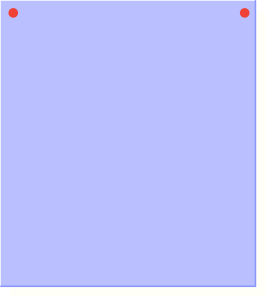 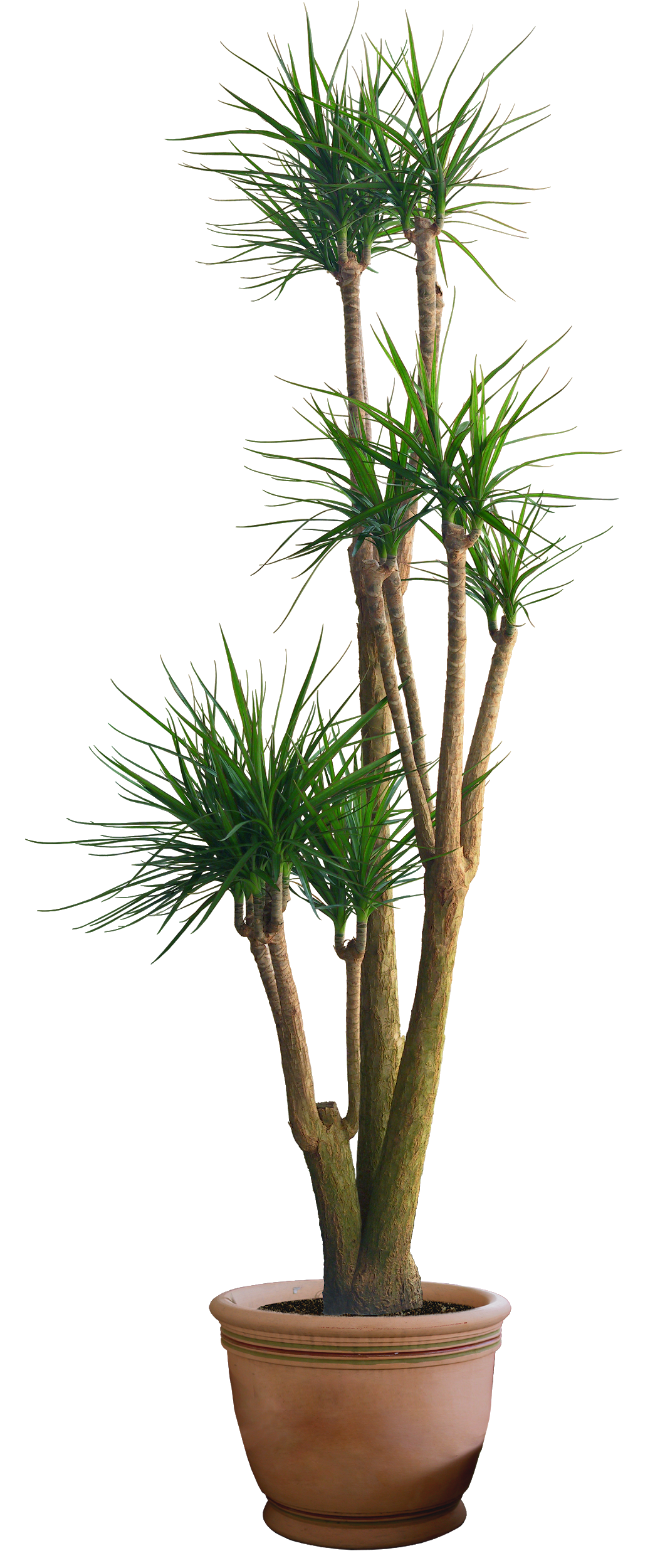 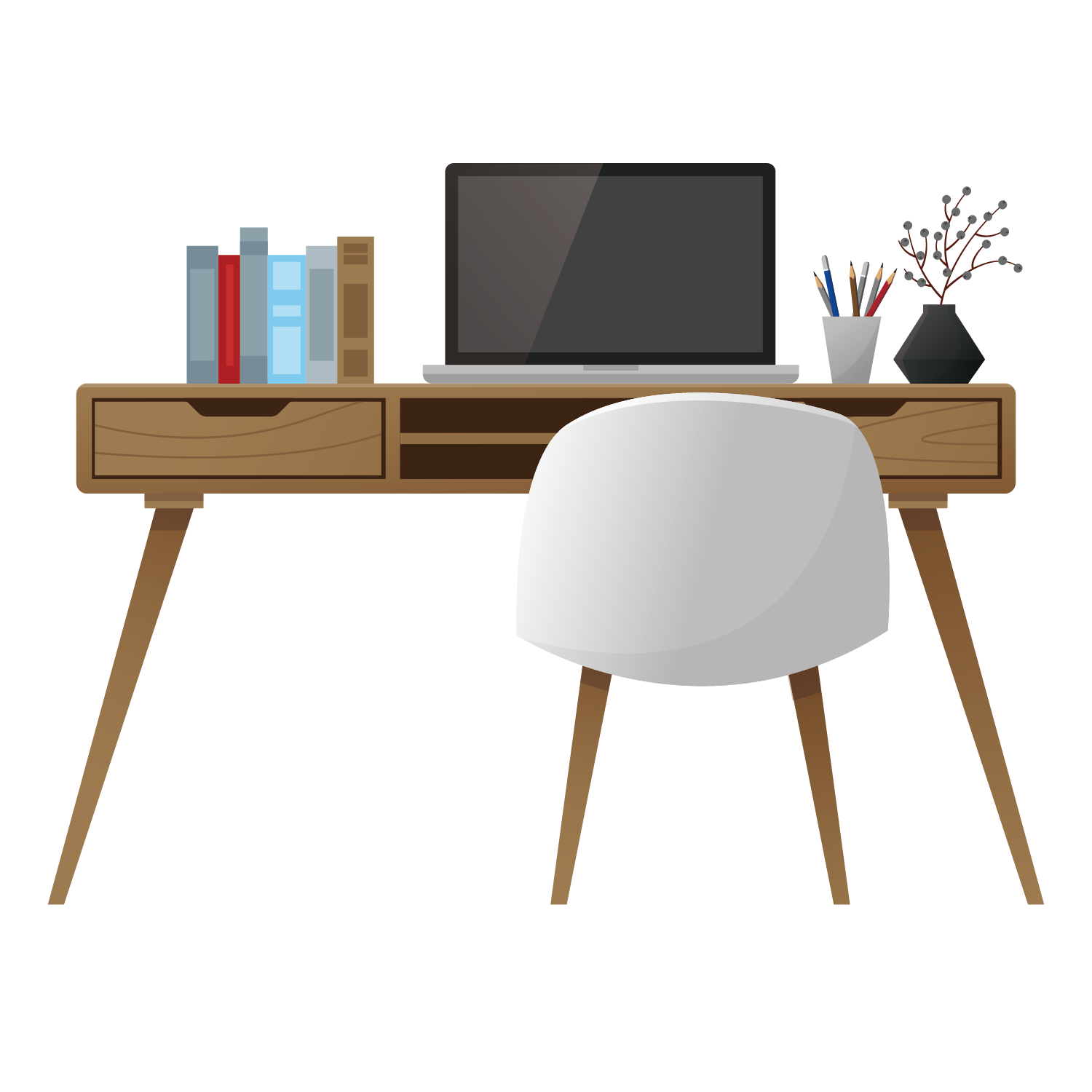 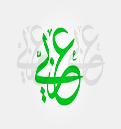 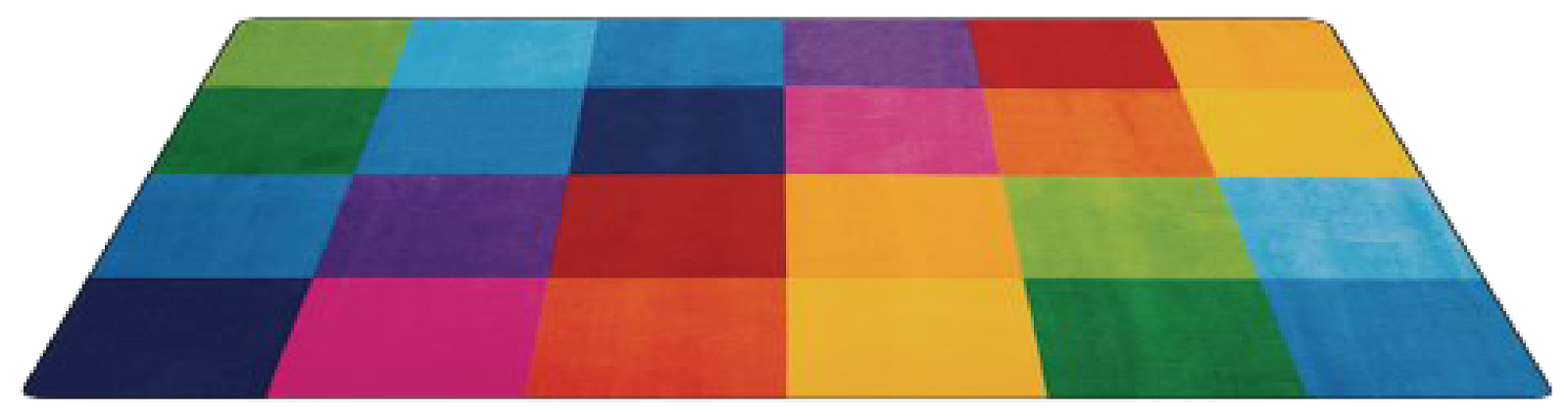 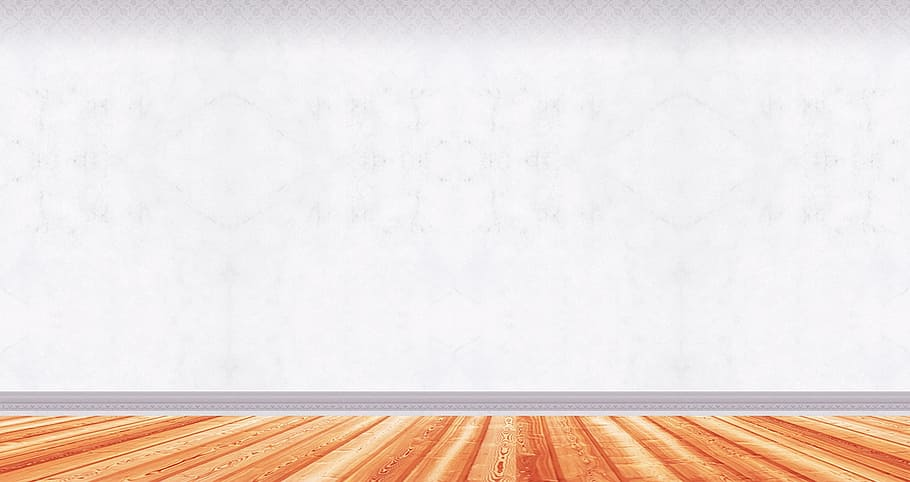 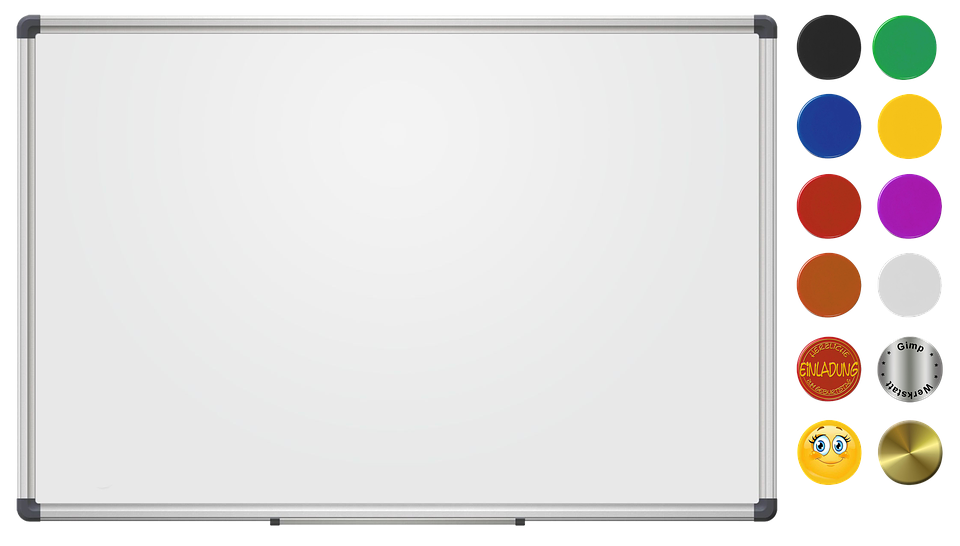 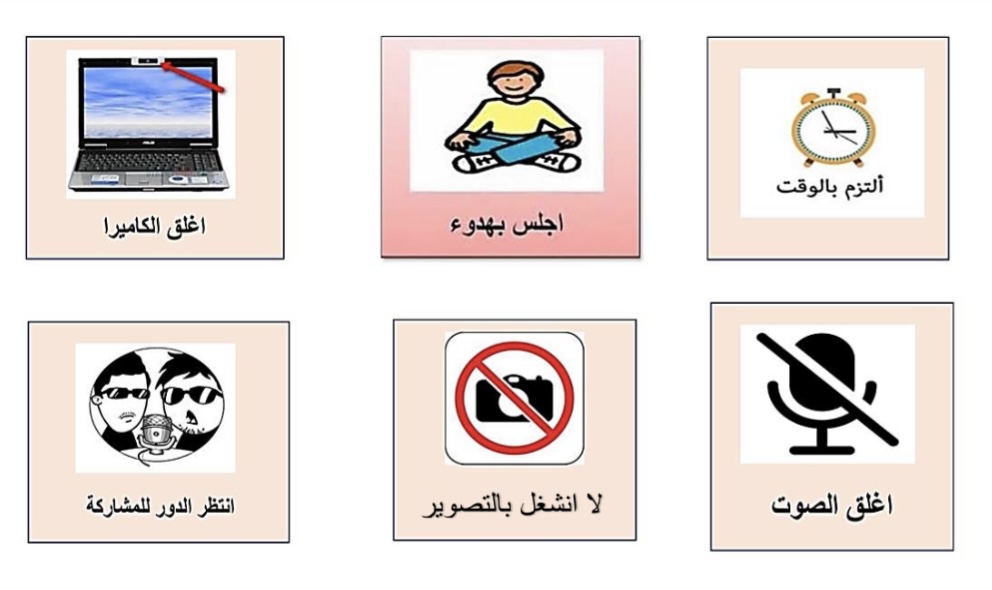 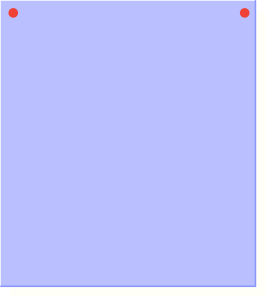 قوانين التعلم 
عن بعد
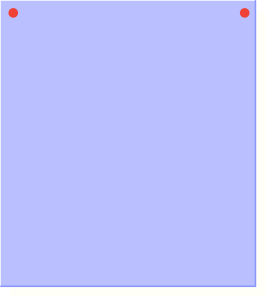 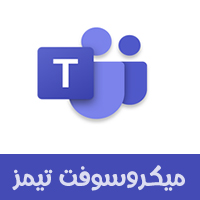 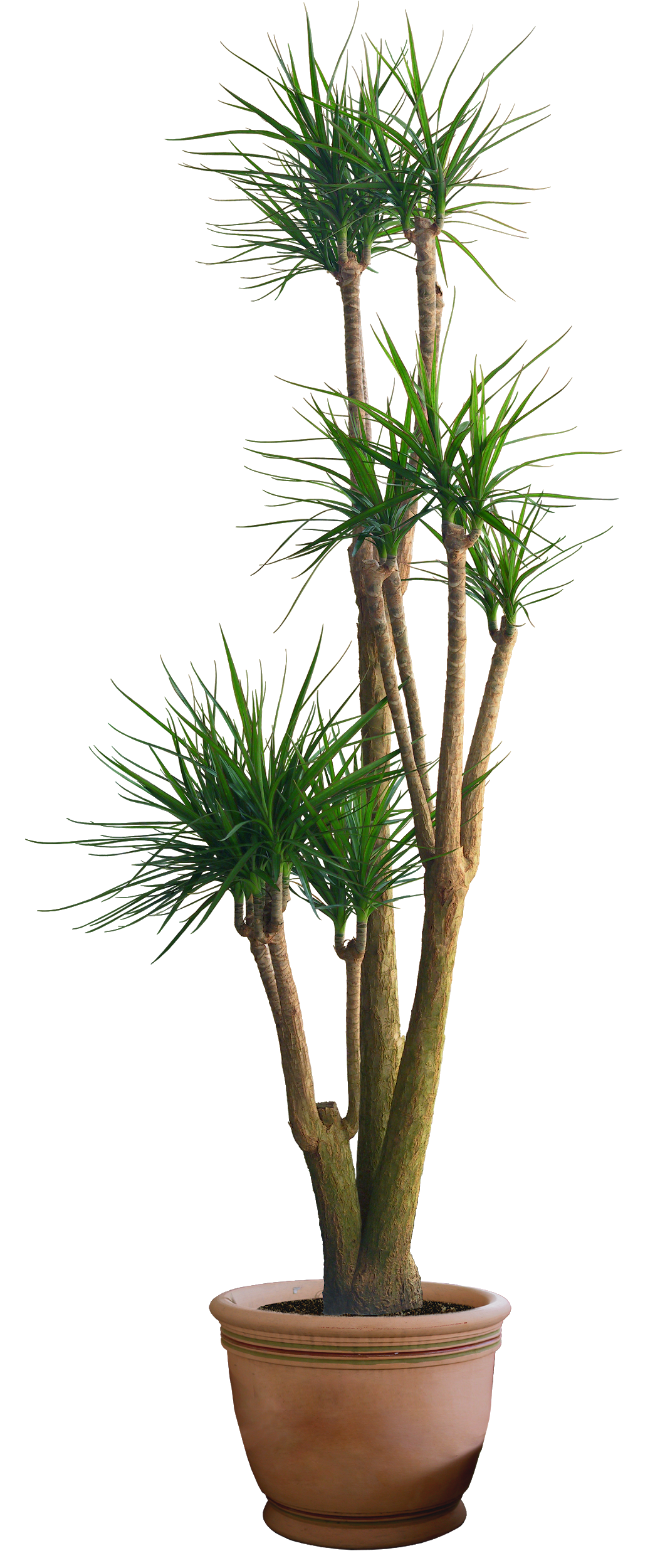 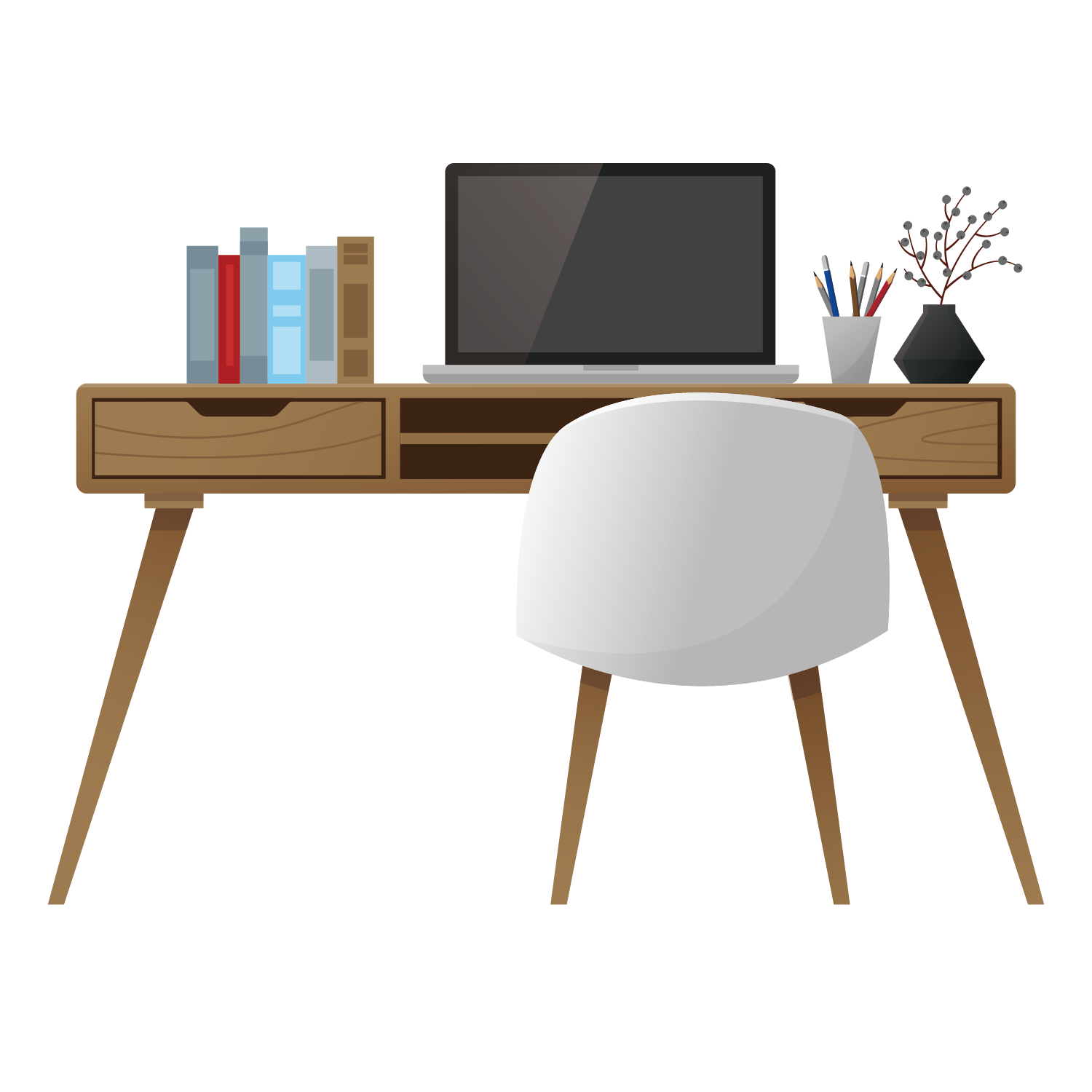 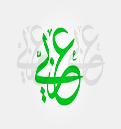 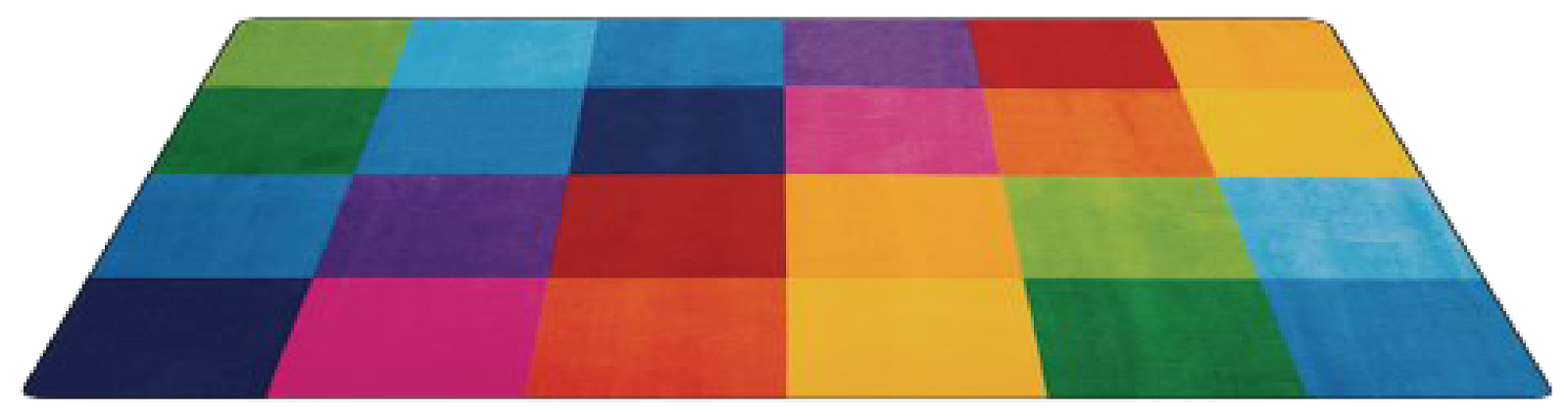 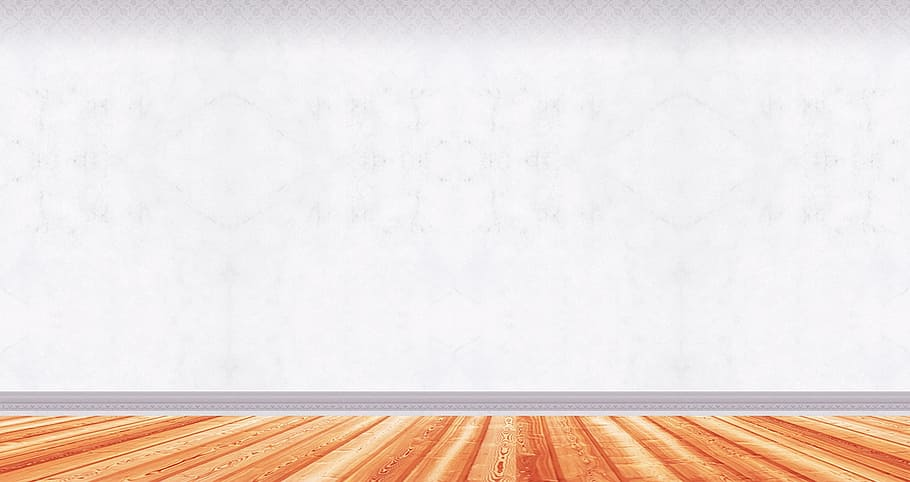 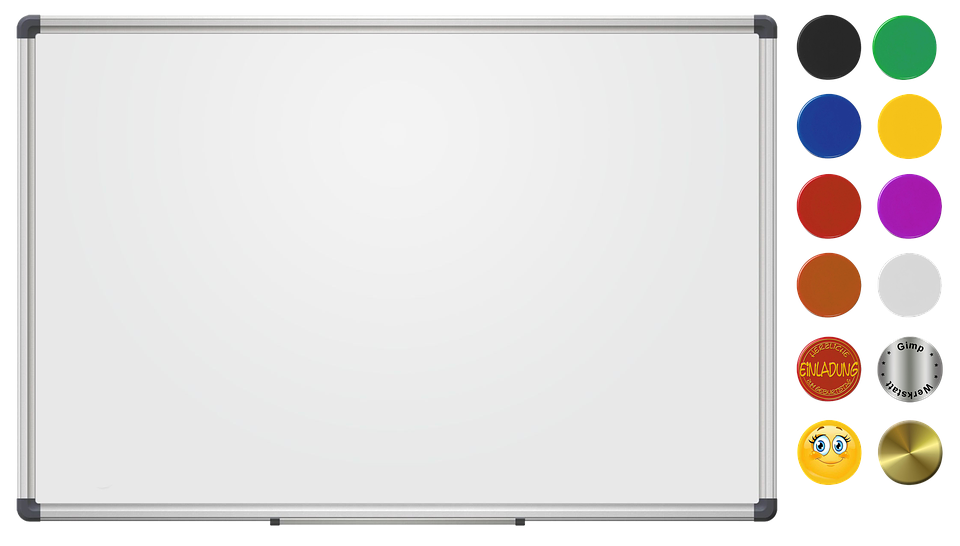 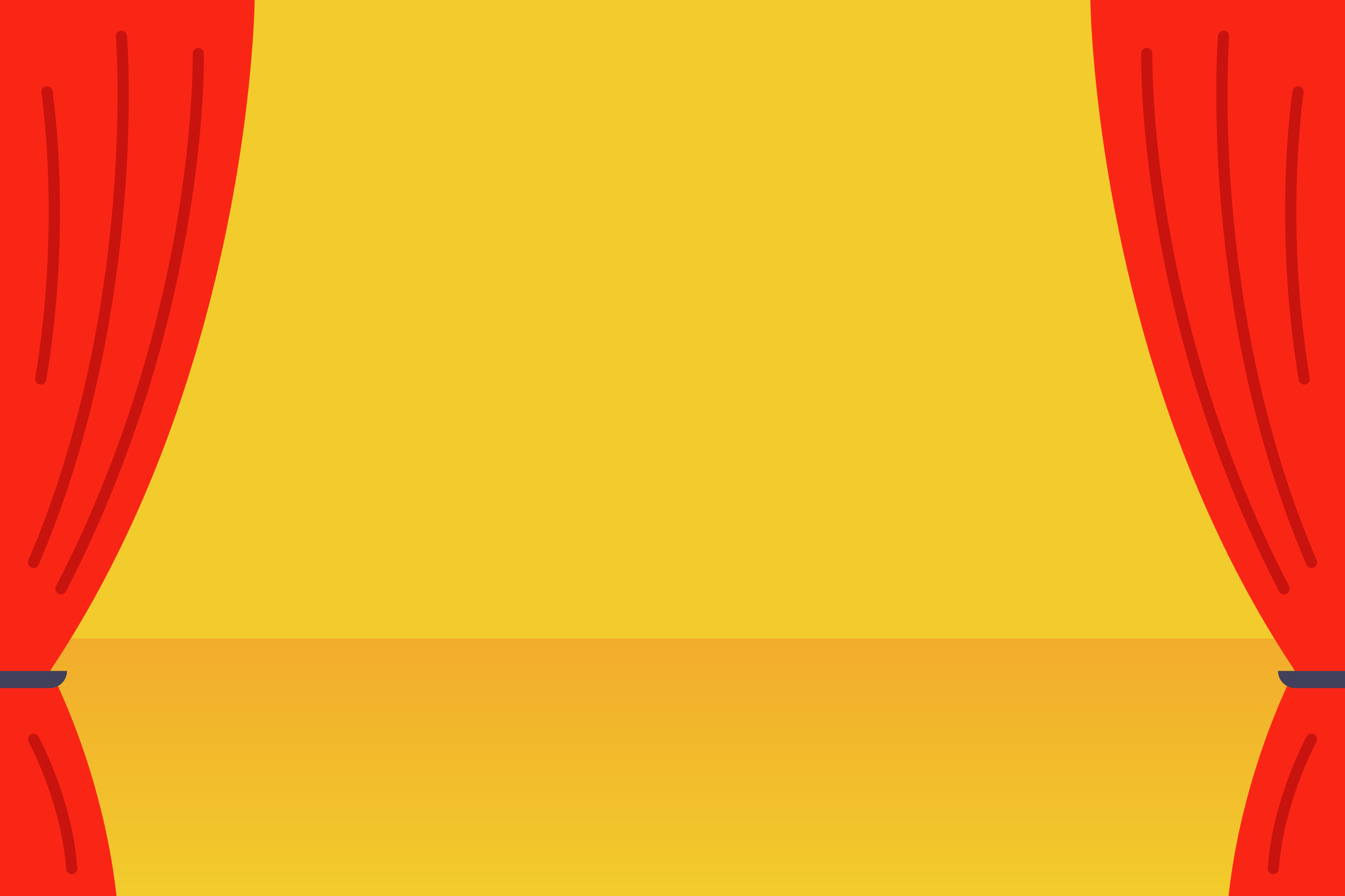 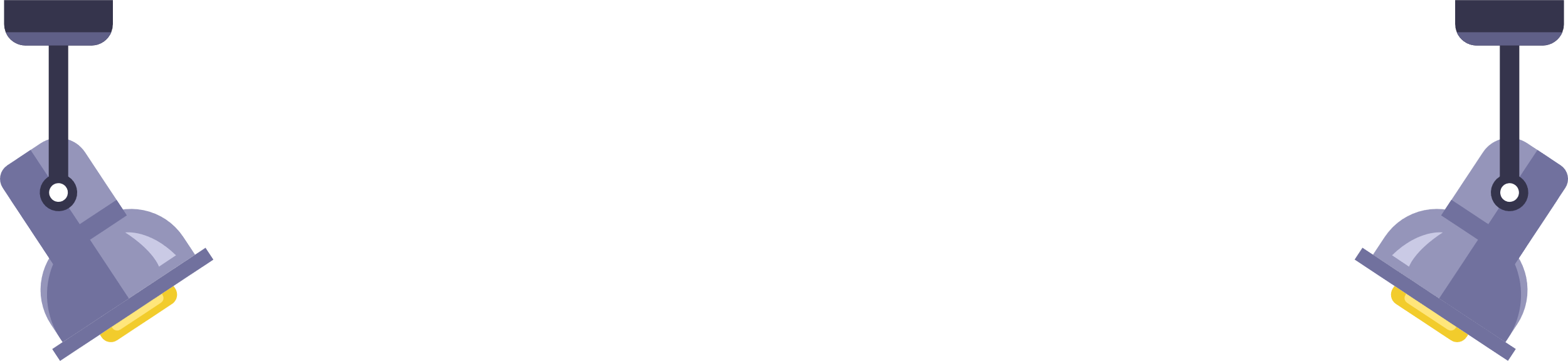 هيا نتعلم مع المصابيح المضيئة
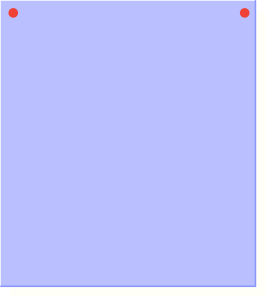 التغذية 
الراجعة
السؤال / اسم يدل على أن شيئين اشتركا في صفة واحدة وزاد أحدهما على الآخر في هذه الصفة
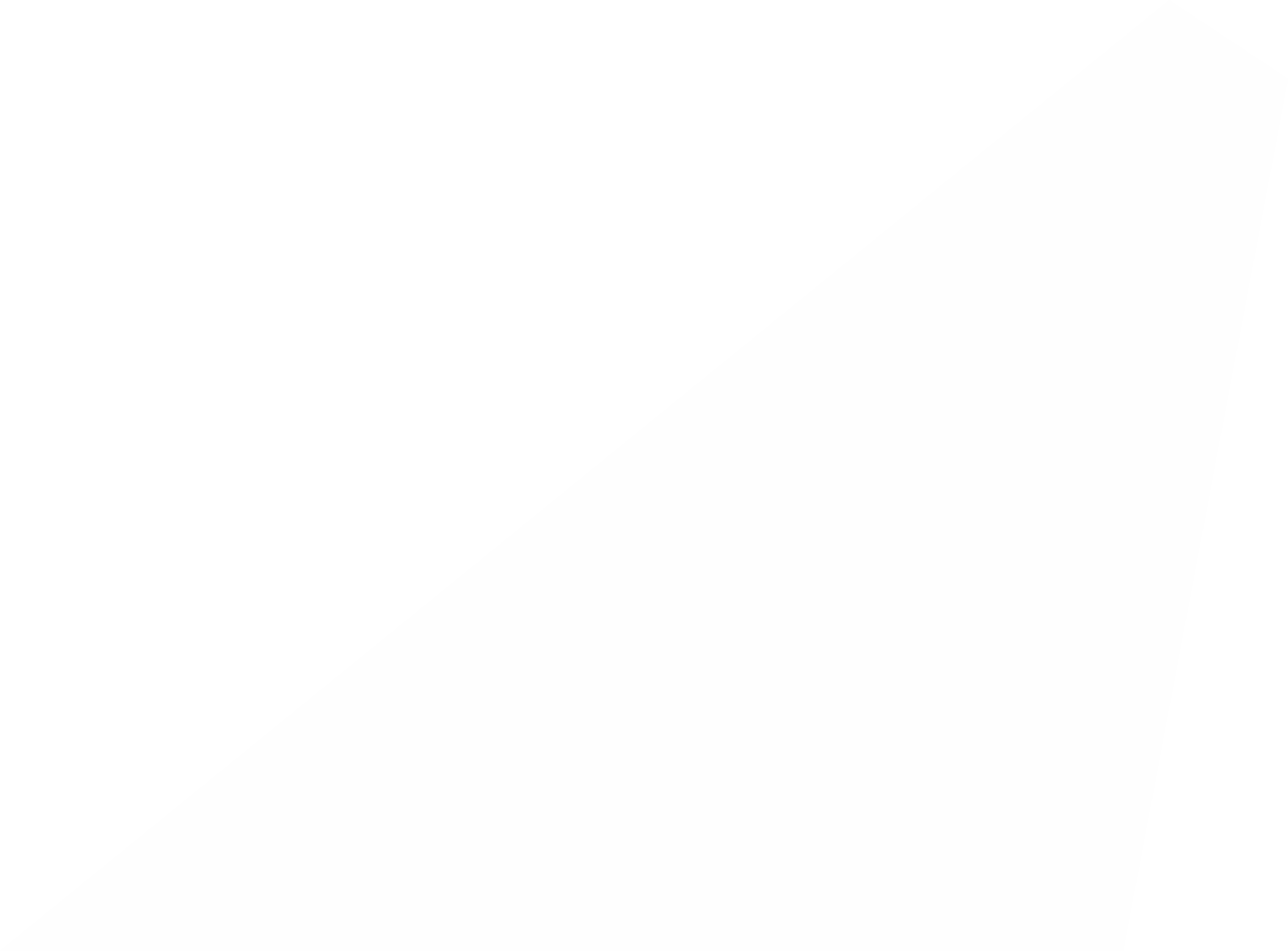 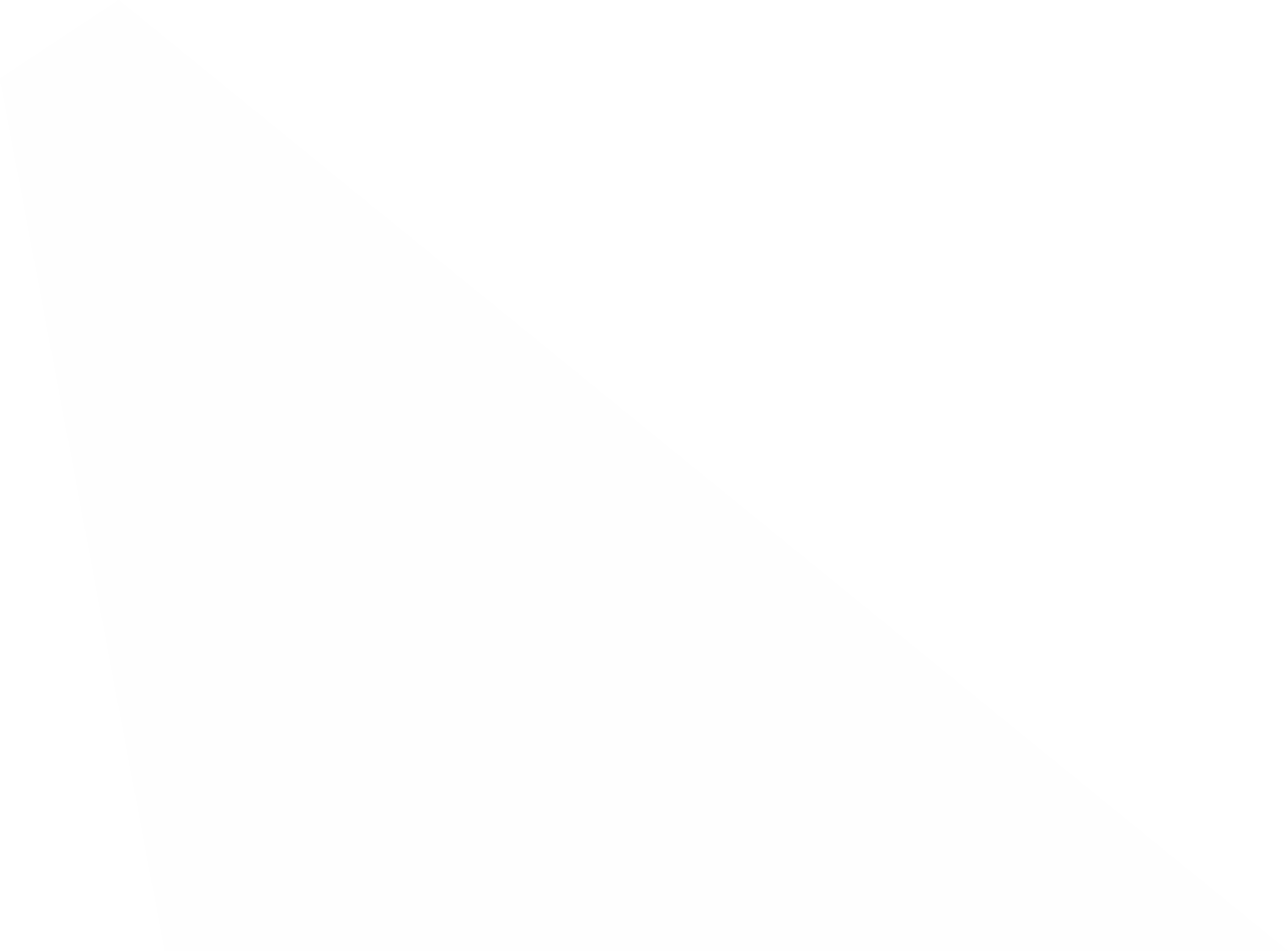 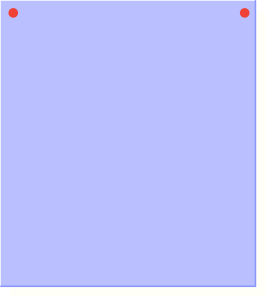 استراتيجية
 التعلم باللعب
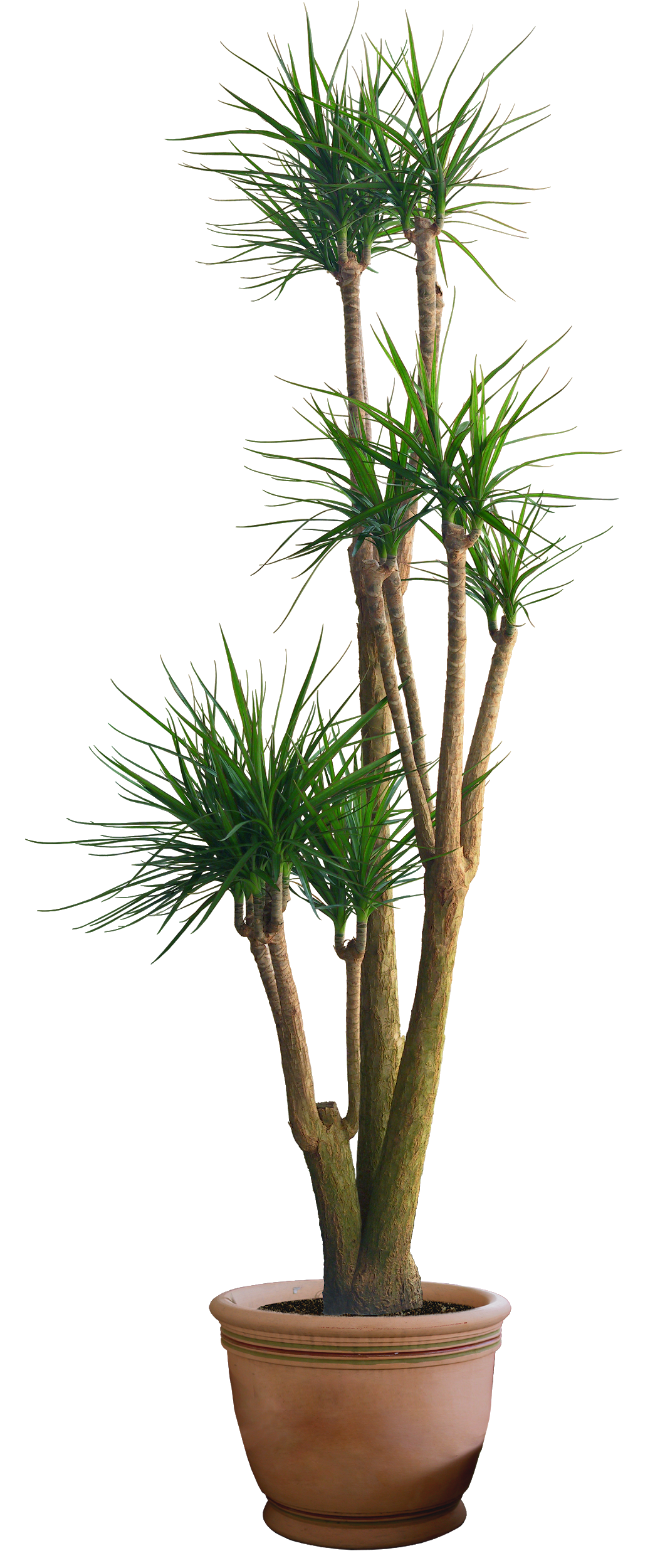 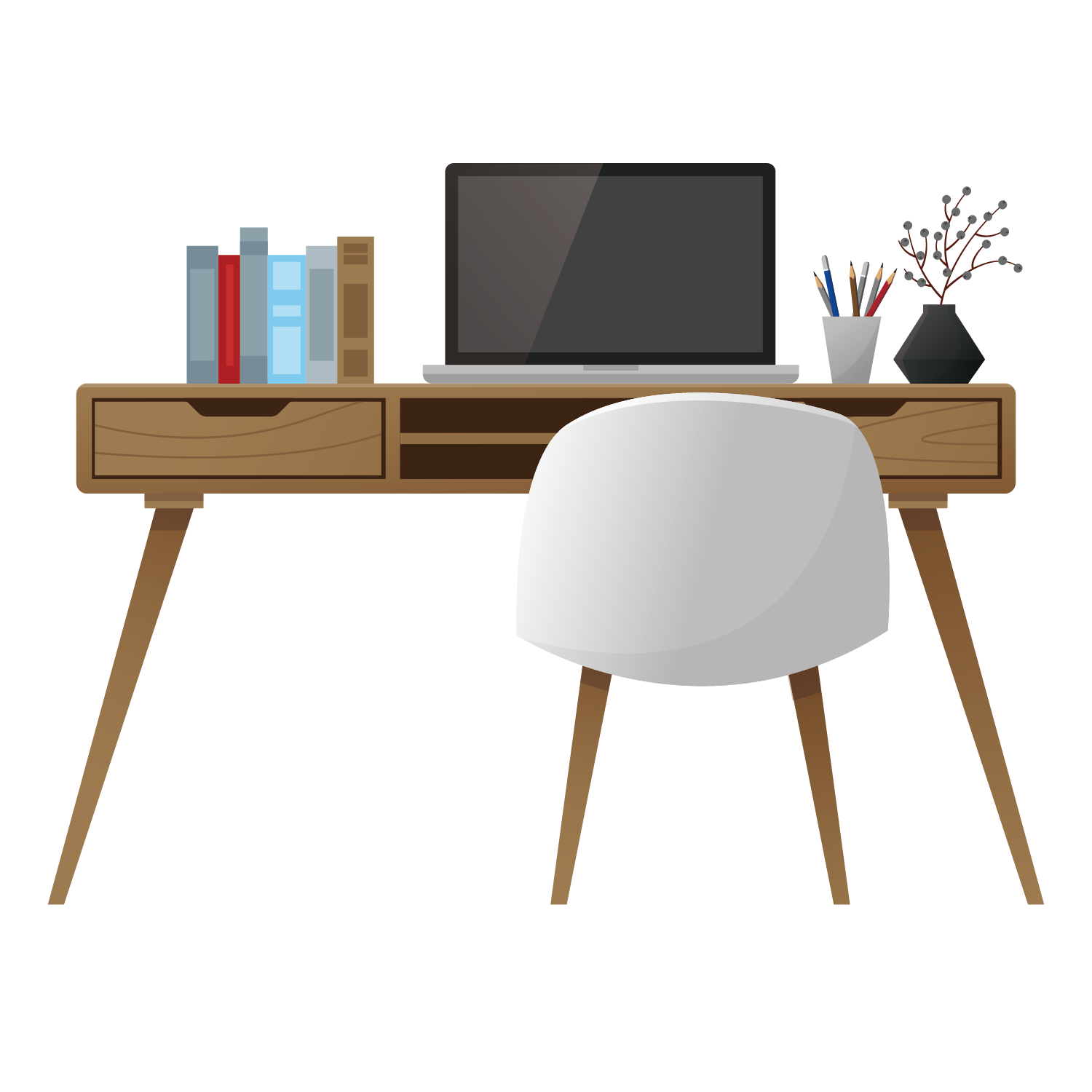 الإجابة / اسم التفضيل
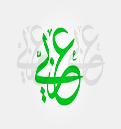 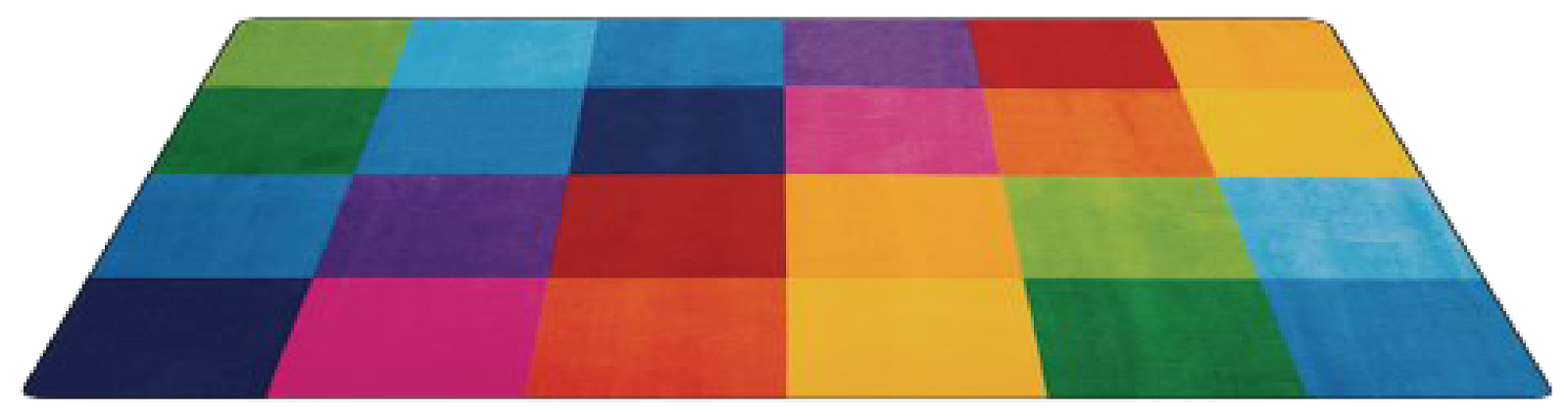 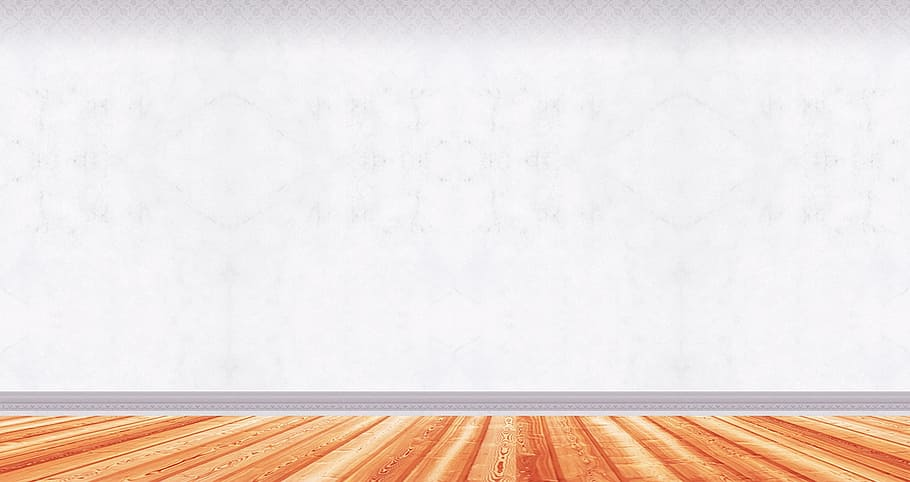 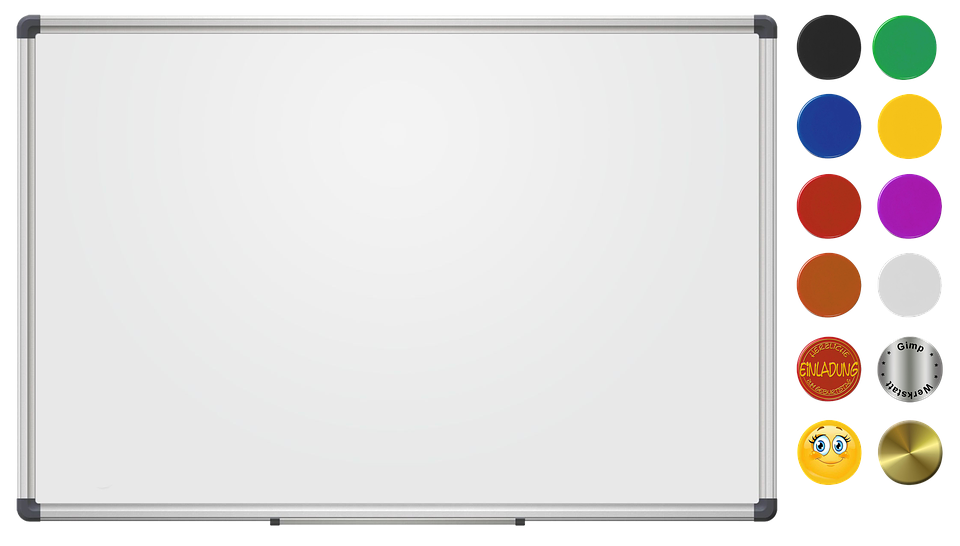 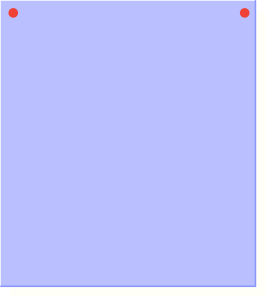 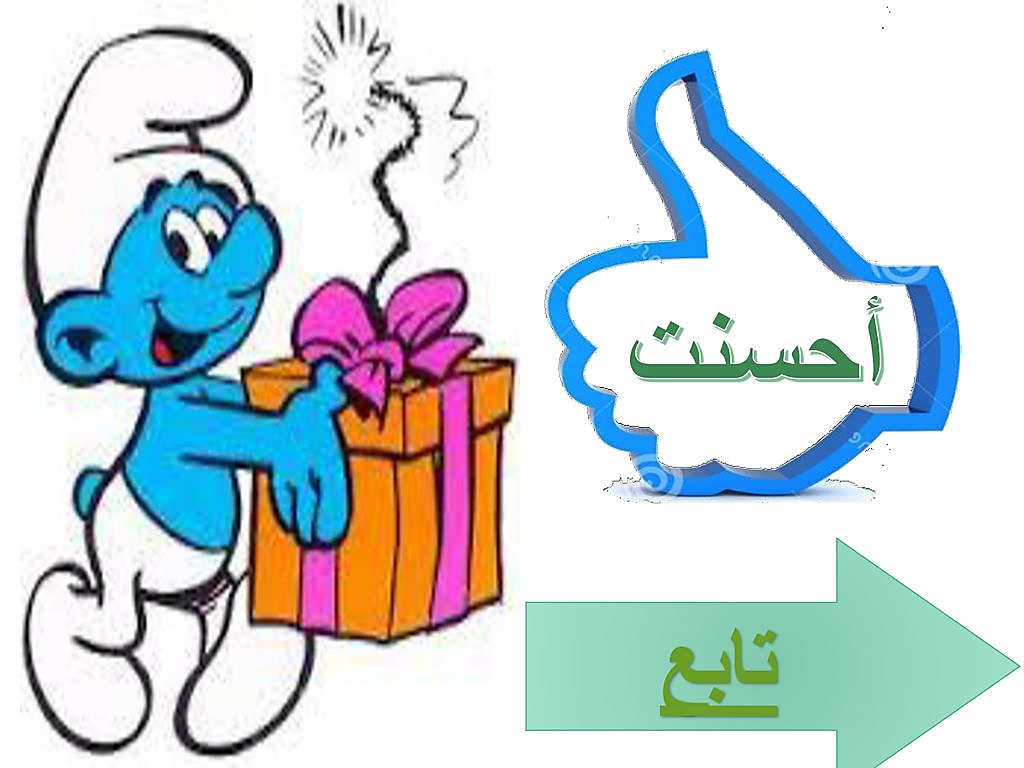 التغذية 
الراجعة
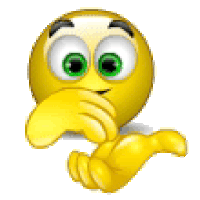 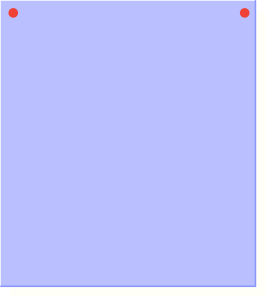 استراتيجية
 التعلم باللعب
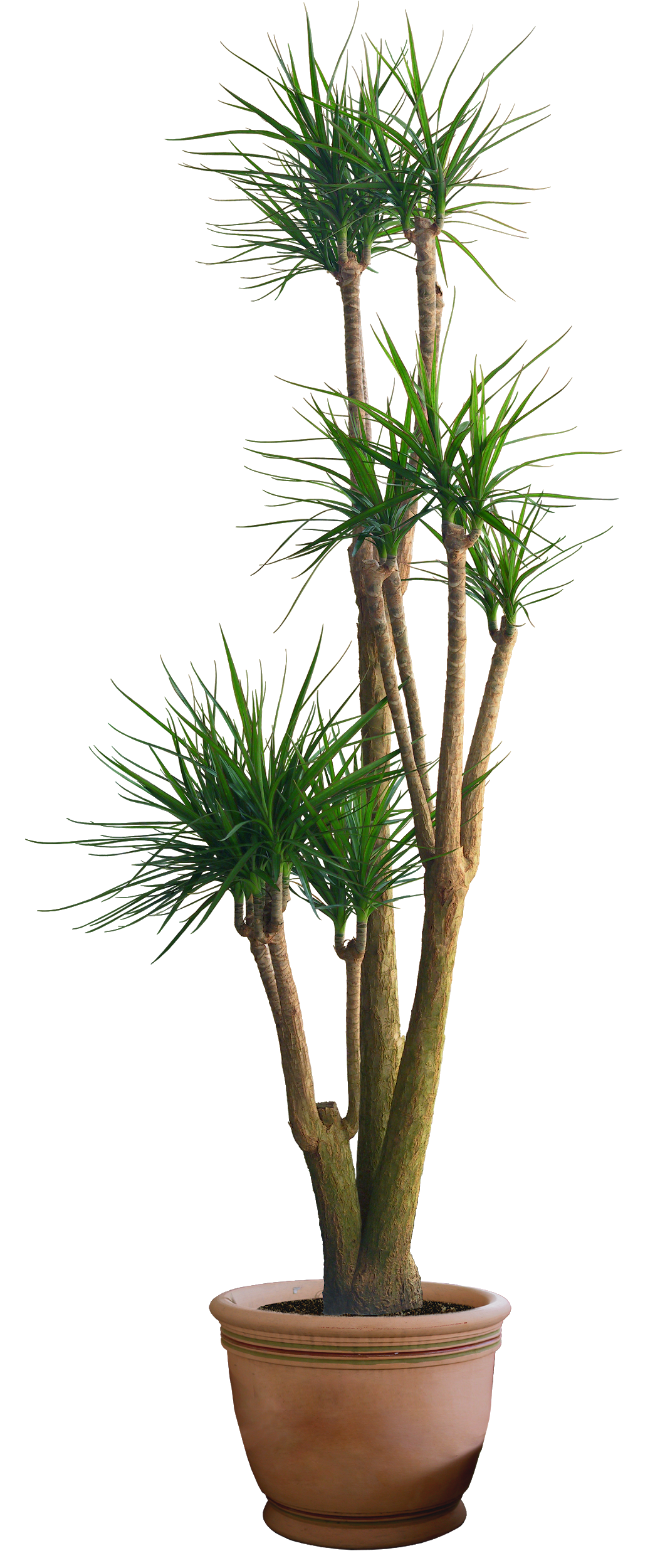 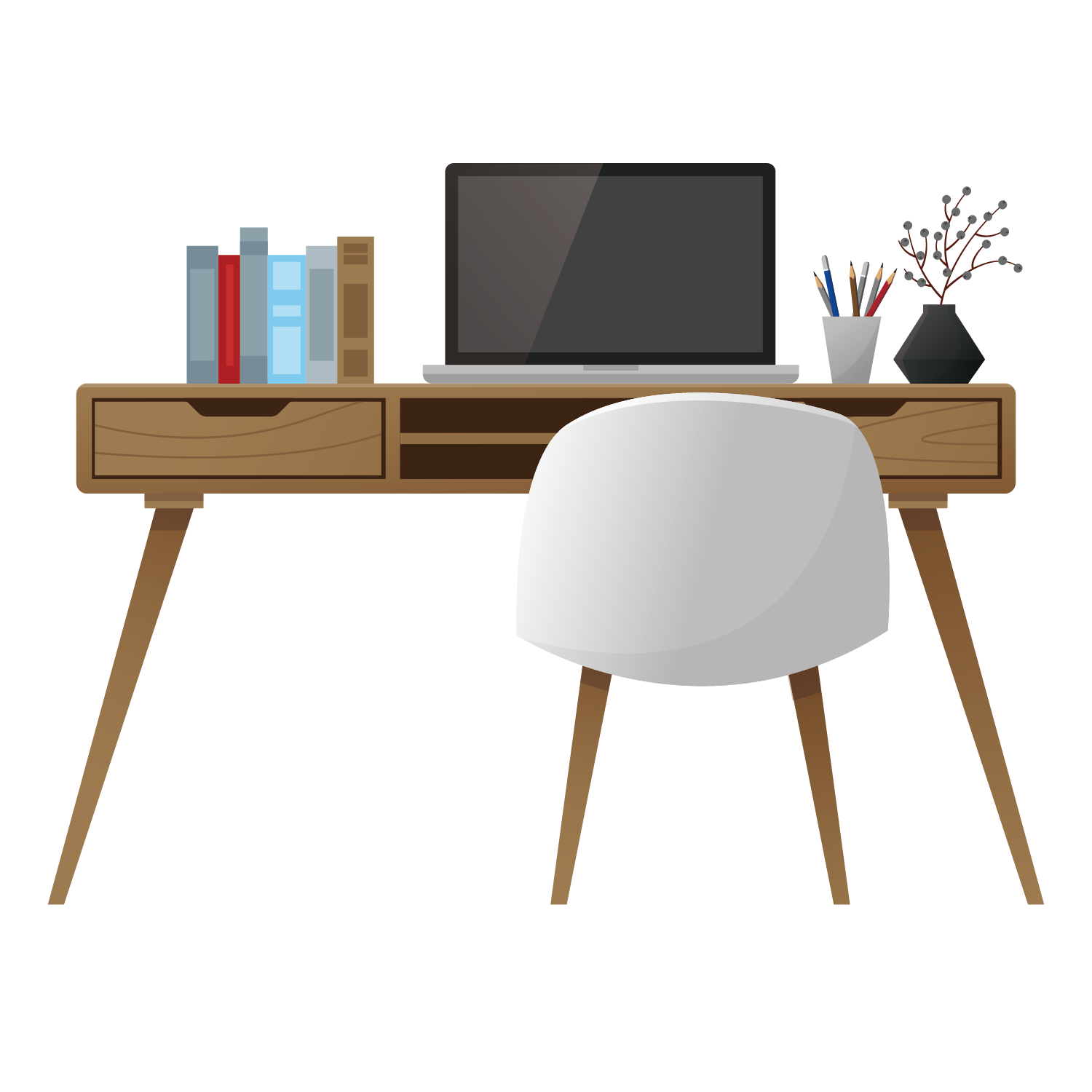 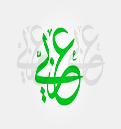 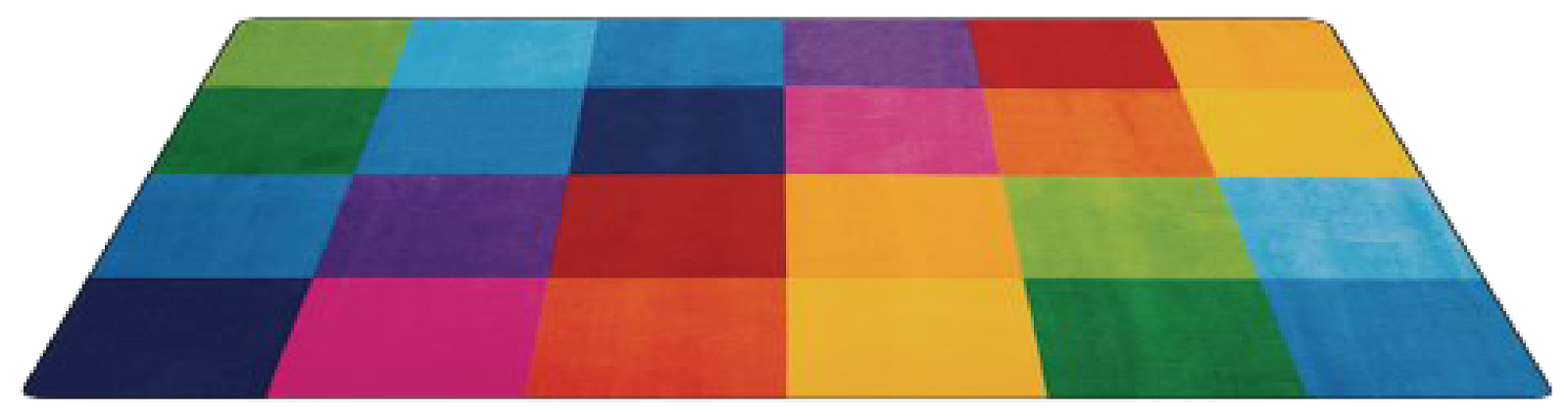 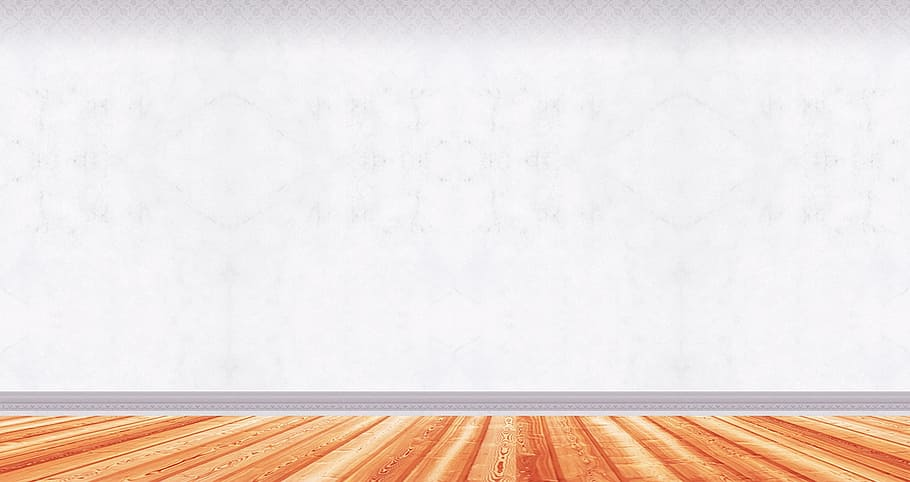 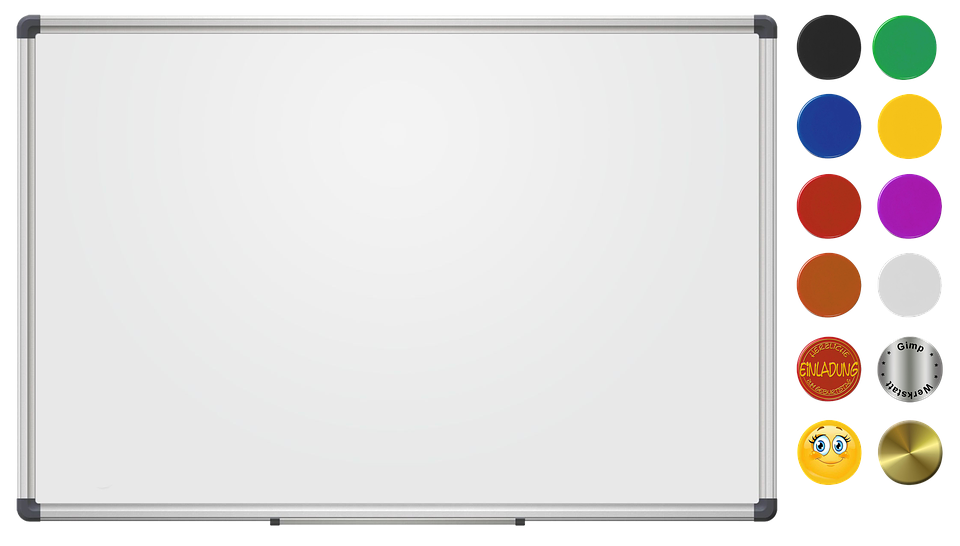 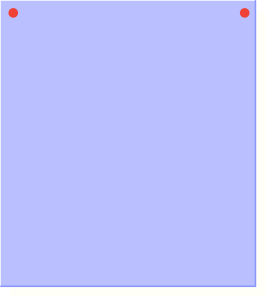 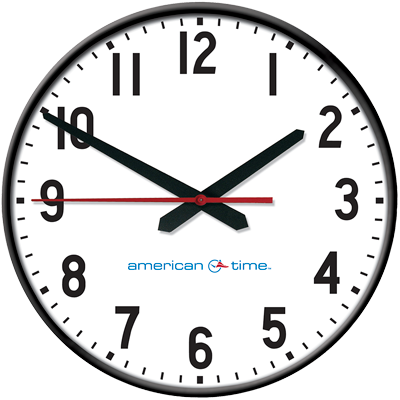 الهدف
 تحسين مستوى الطالبات في مهارة الإملاء والخط
السطر الإملائي :
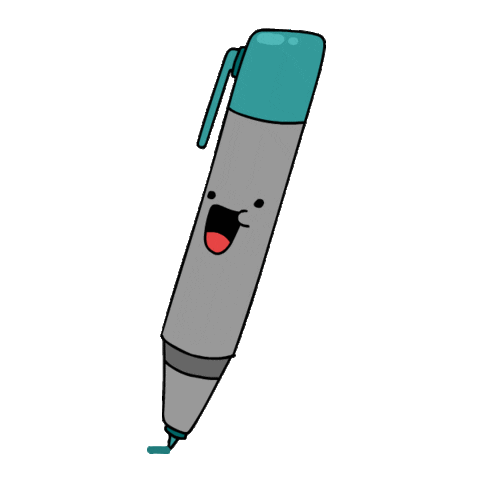 المساجد أحب البقاع
 إلى الله
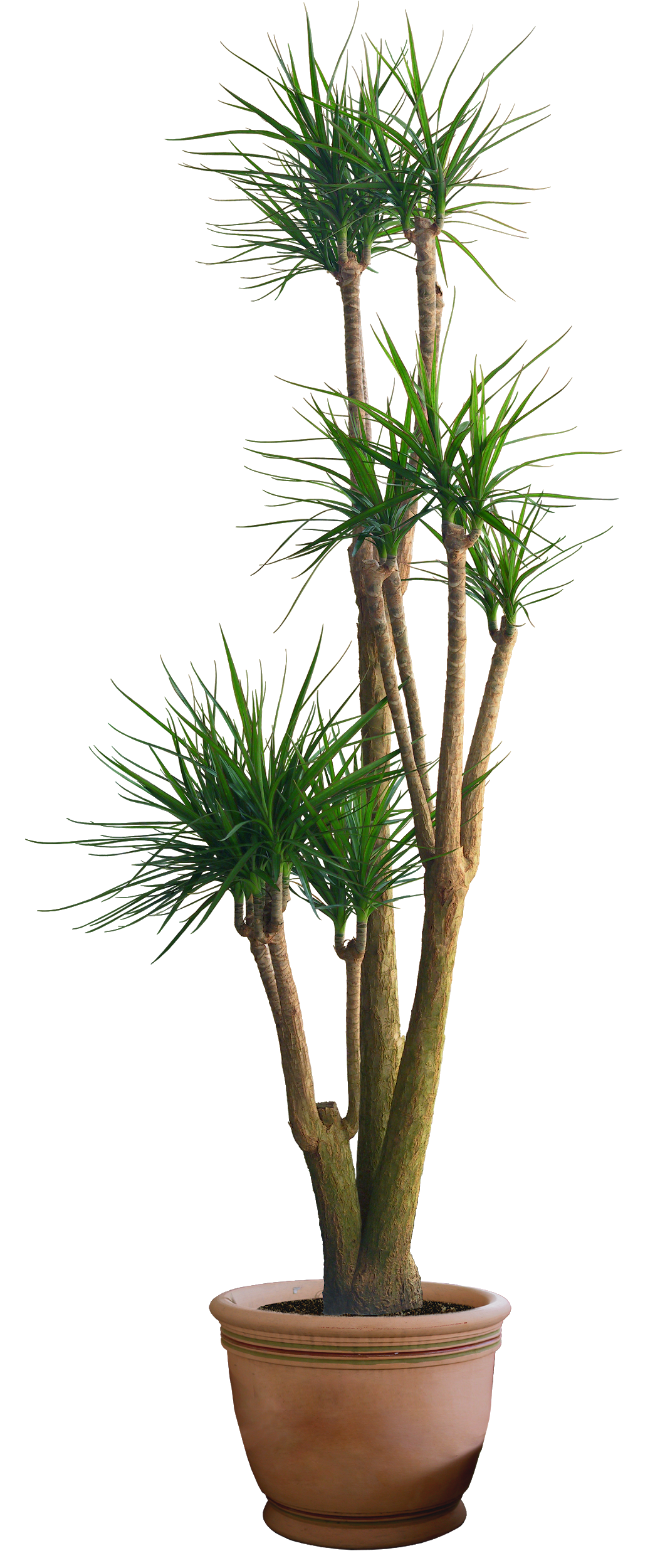 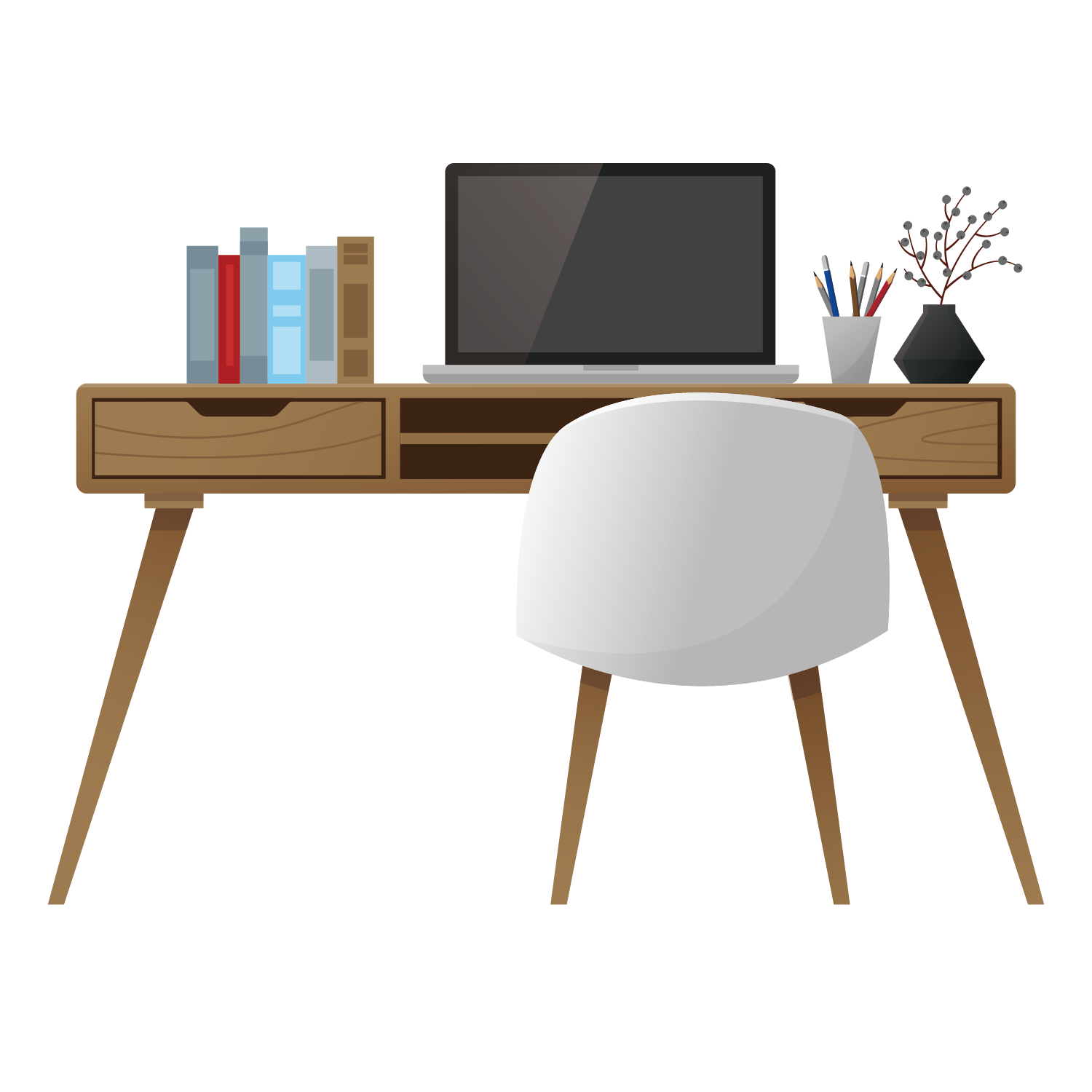 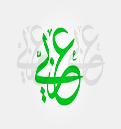 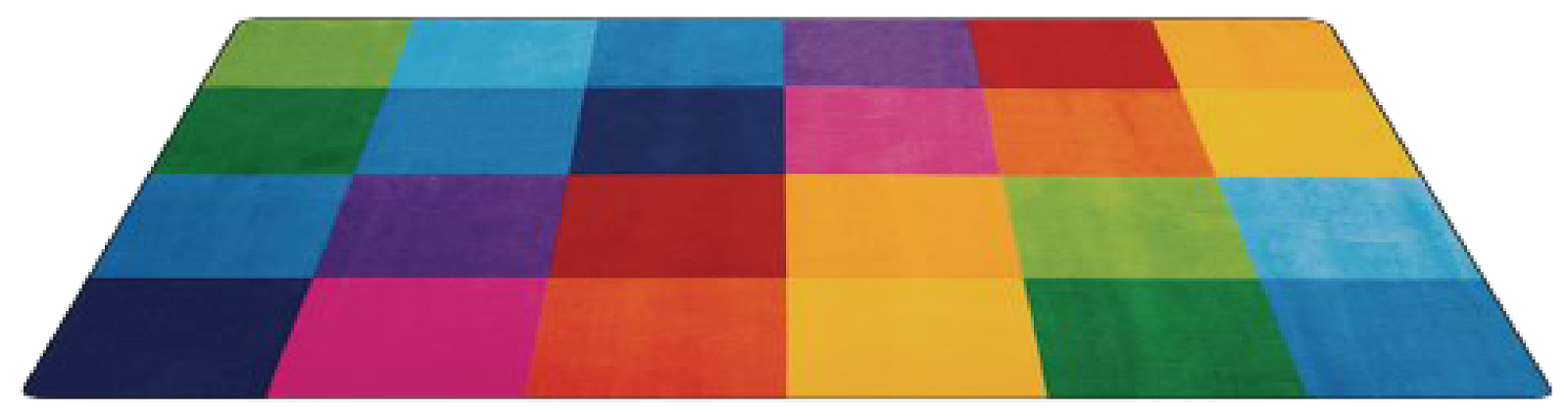 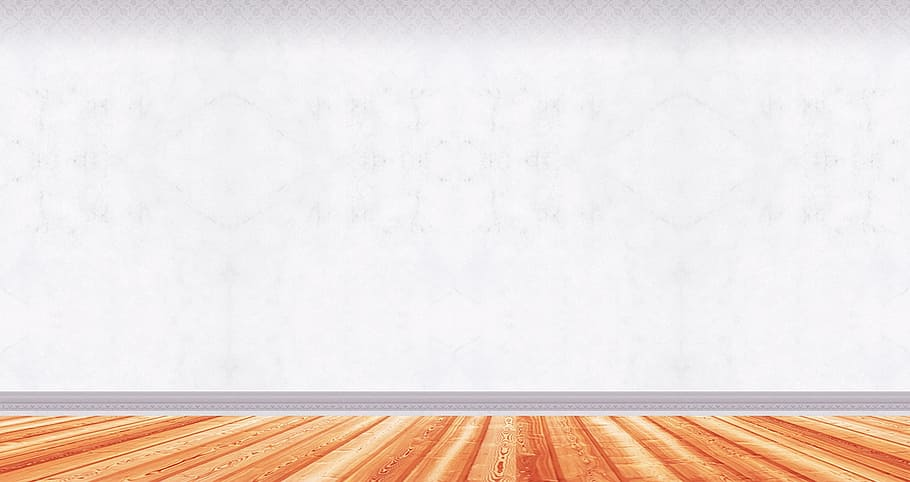 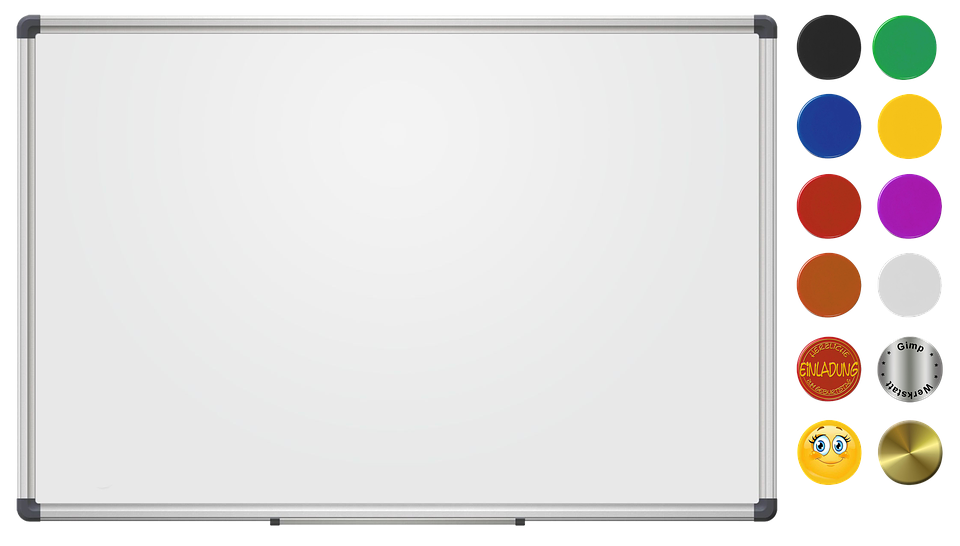 تعلمنا سابقًا أن الاسم من حيث العدد ينقسم إلى ثلاثة أقسام ماهي :
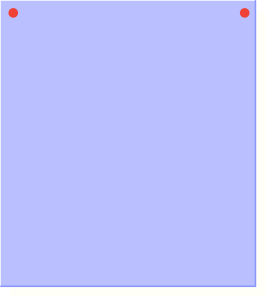 التمهيد
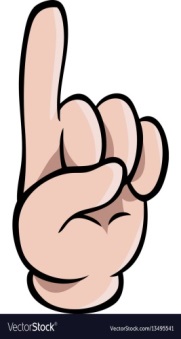 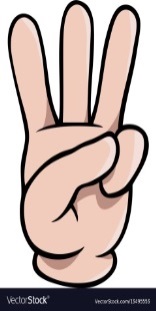 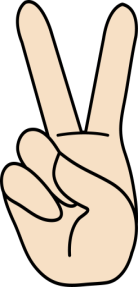 جمع
مثنى
مفرد
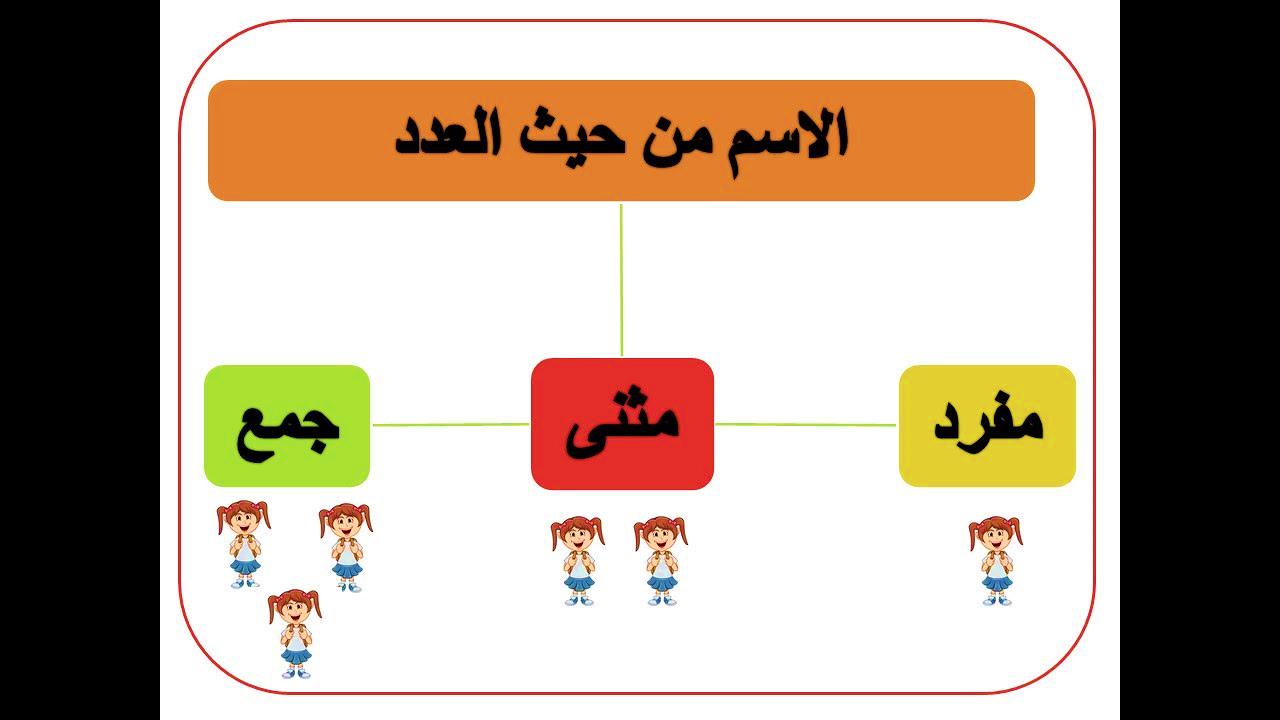 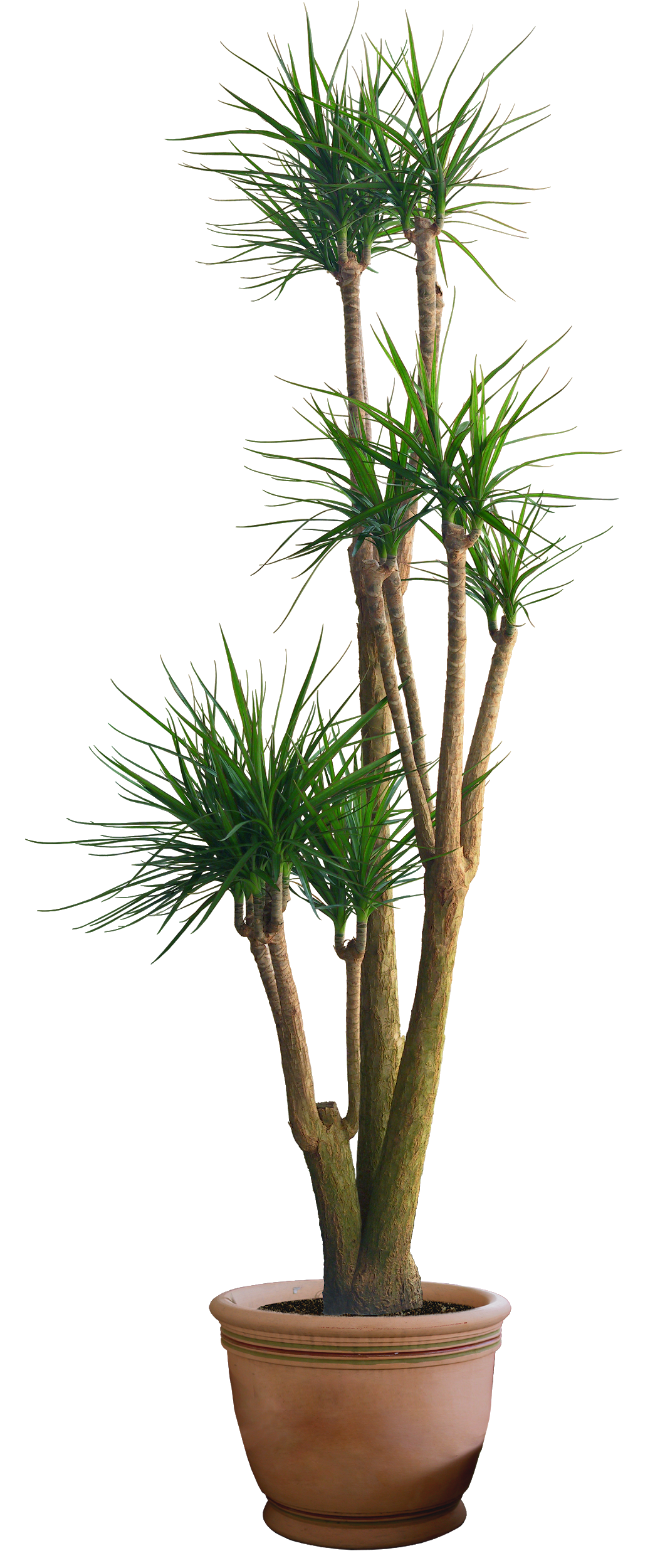 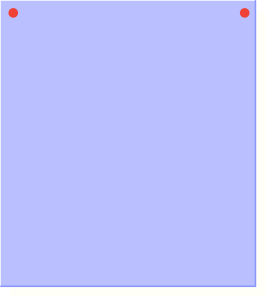 من خارج الكتاب
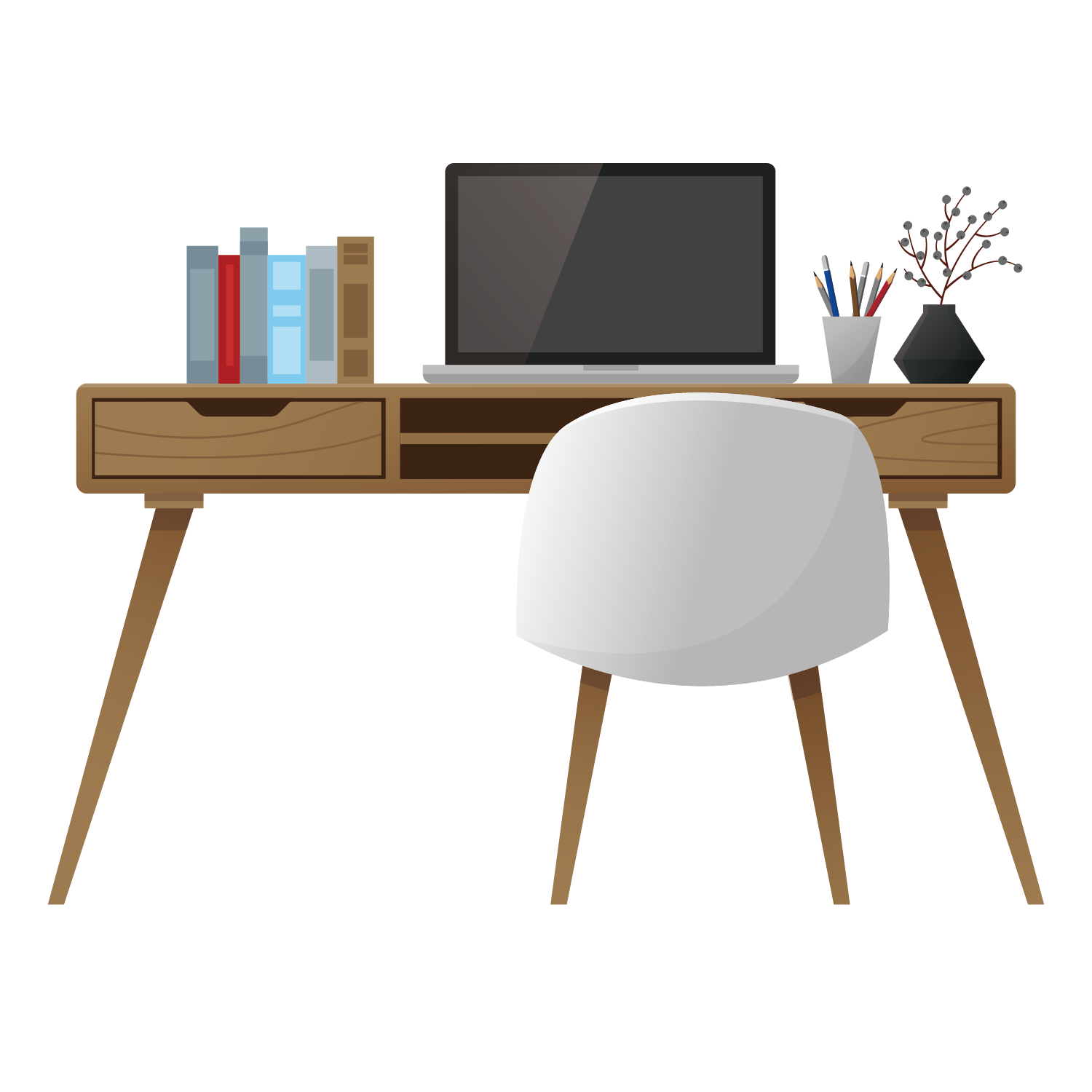 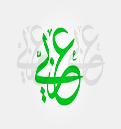 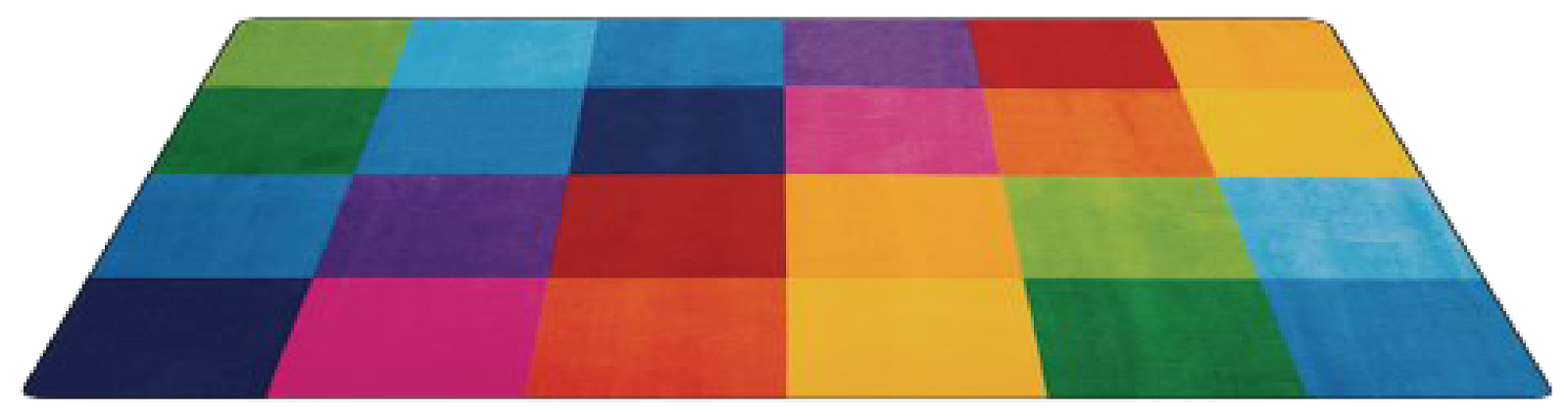 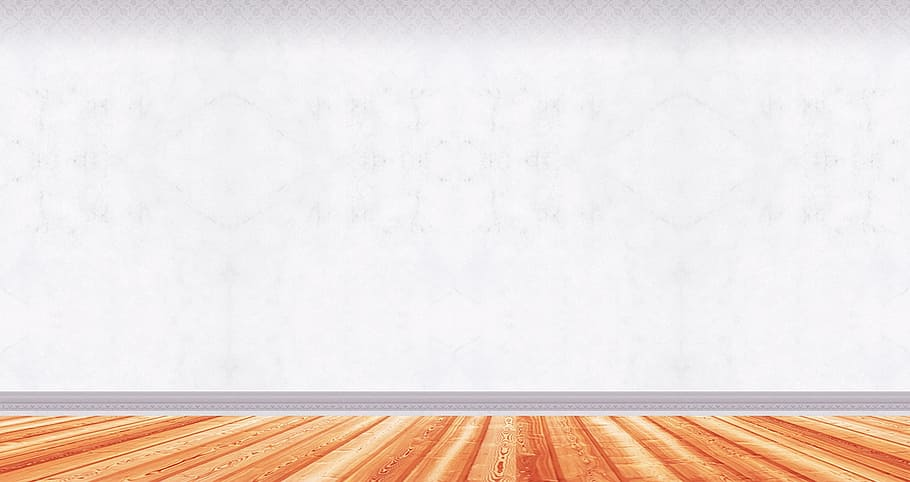 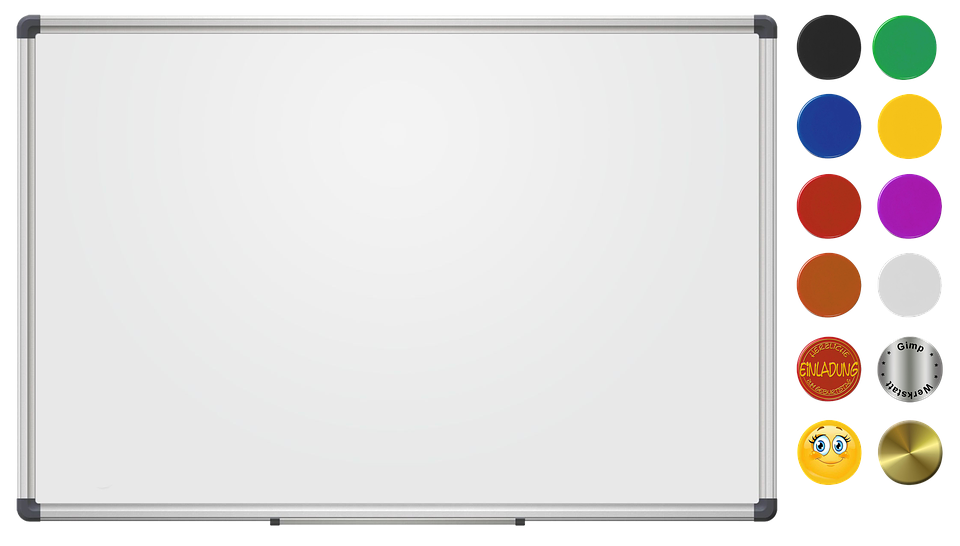 درسنا في الصف الرابع أنواع  الجموع فماهي :
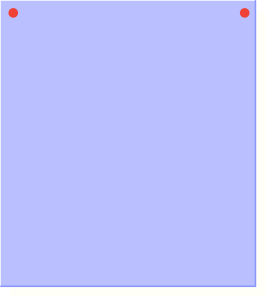 التمهيد
أنواع الجموع
جمع تكسير
جمع المذكر السالم
جمع المؤنث السالم
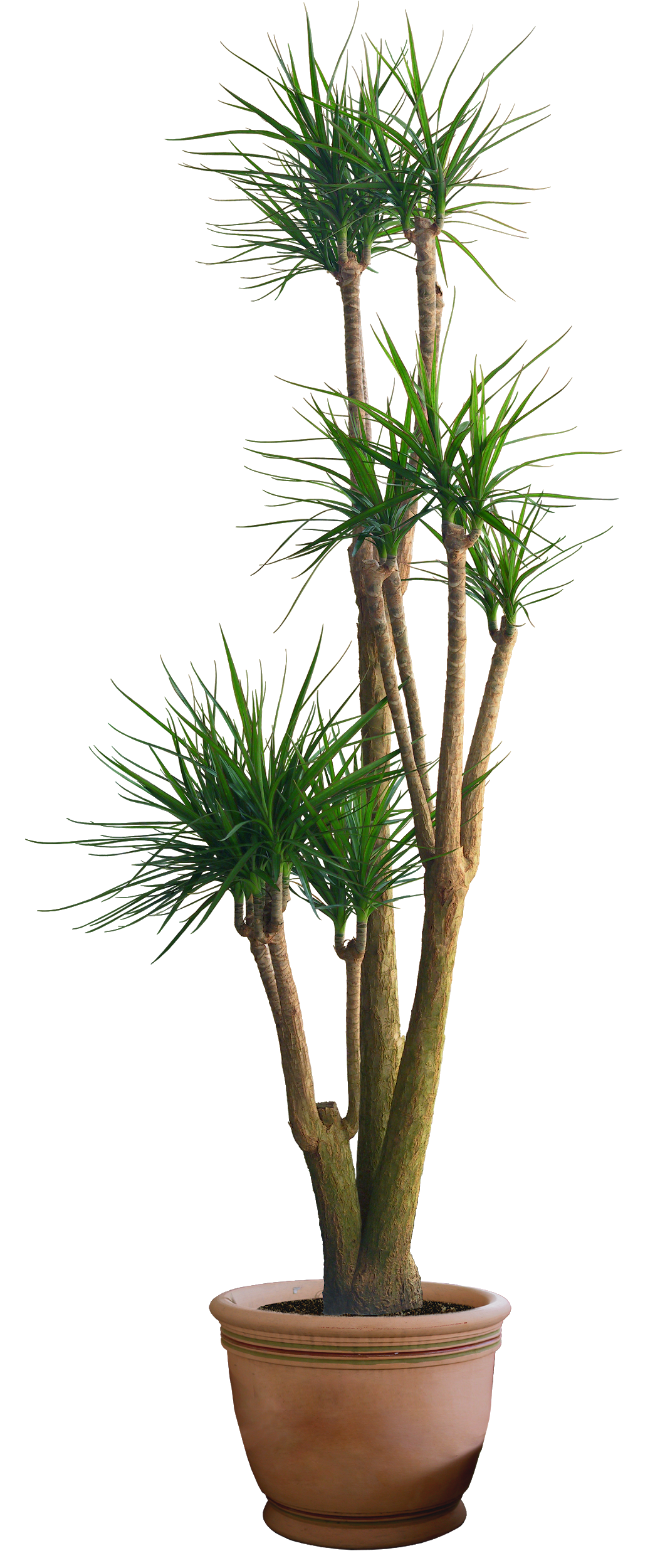 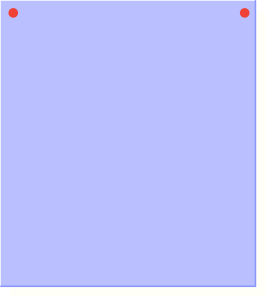 من خارج الكتاب
ما دل على أكثر من اثنين بزيادة واو ونون أو ياء ونون على مفرده.
مثال / صائمون
ما دل على أكثر من اثنين أو اثنتين بتغيير صورة مفرده.
مثال / أشجار
ما دل على أكثر من اثنين بزيادة ألف وتاء على مفرده.
مثال / طالبات
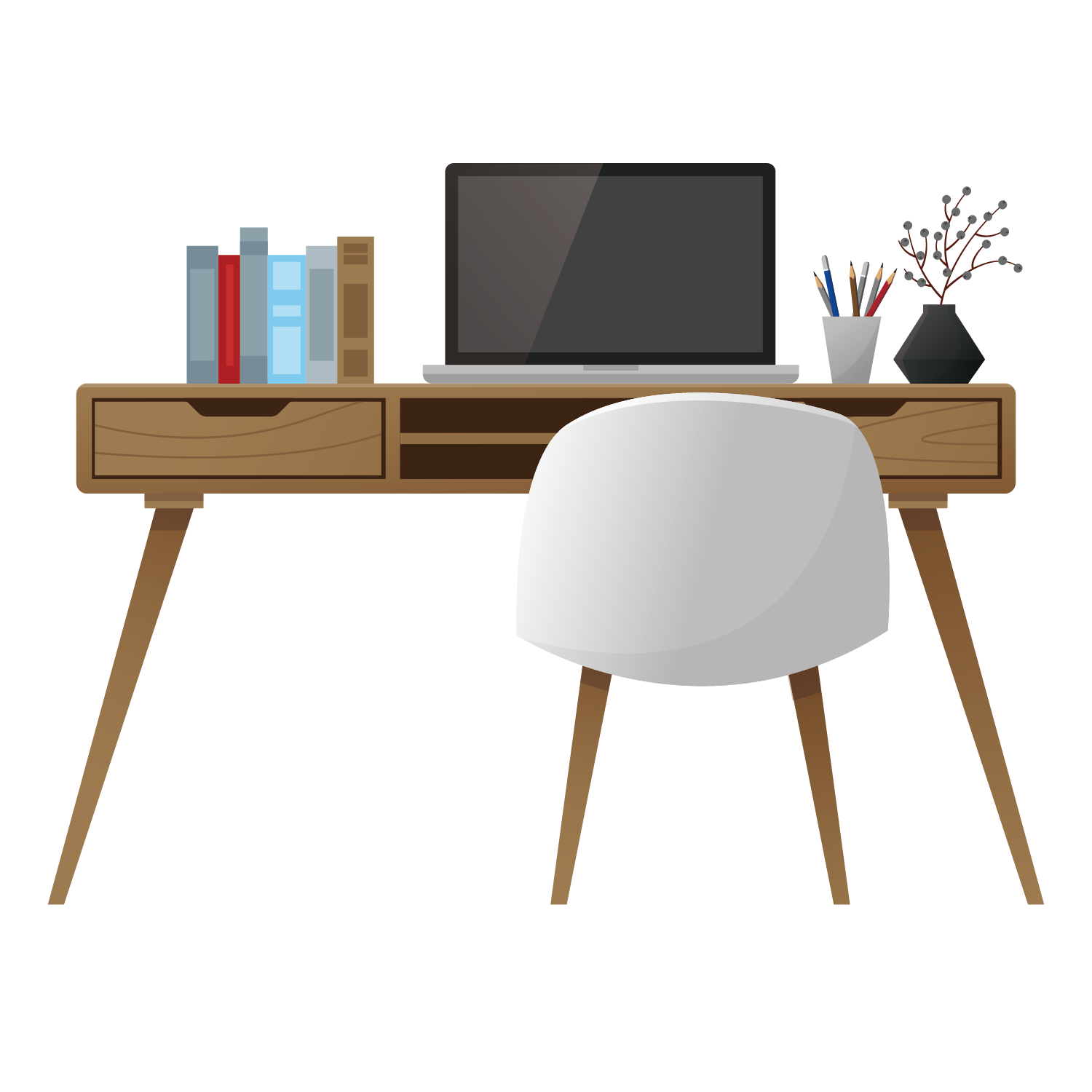 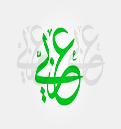 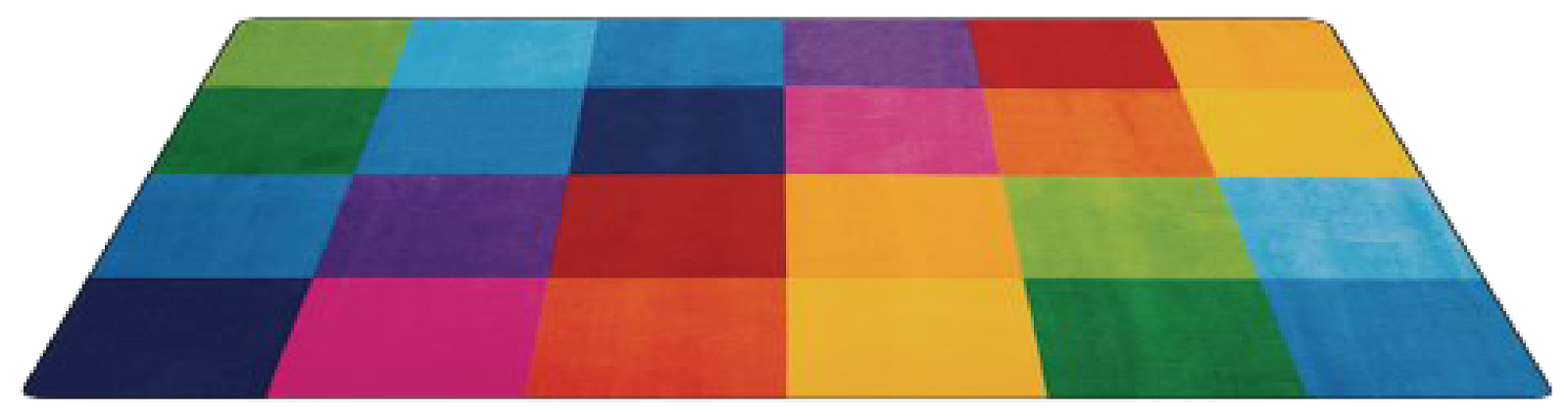 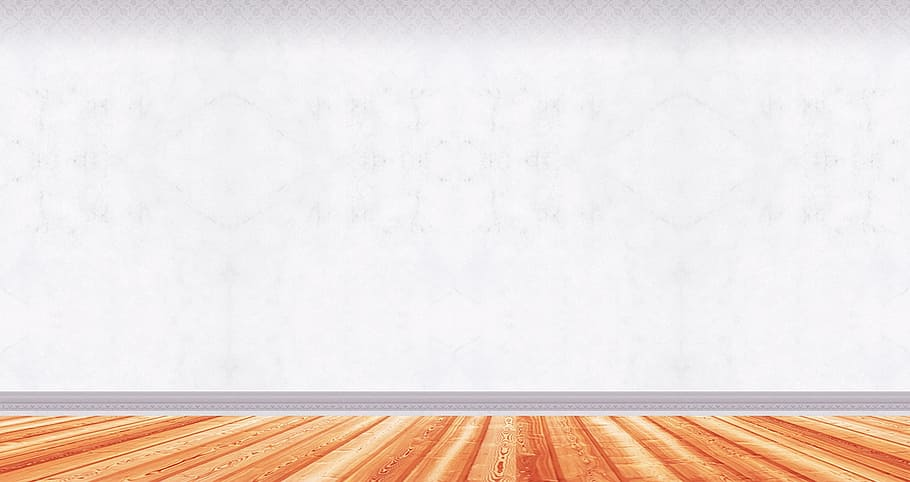 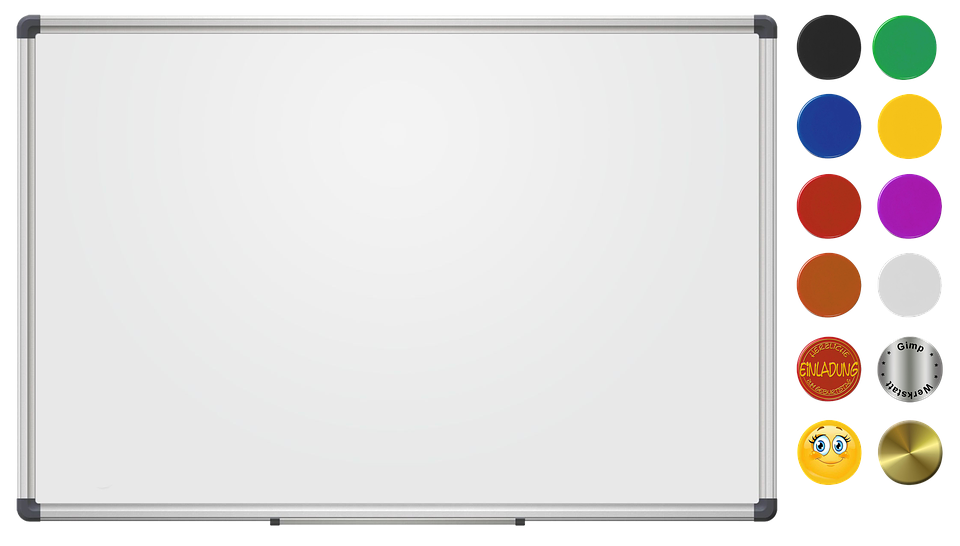 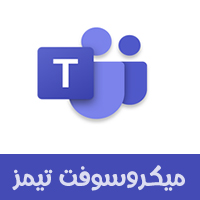 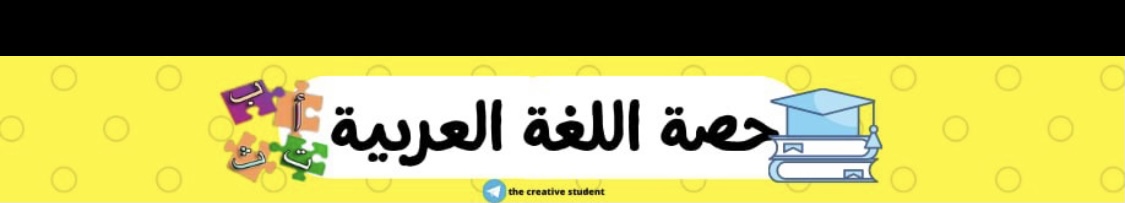 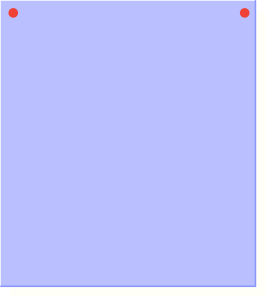 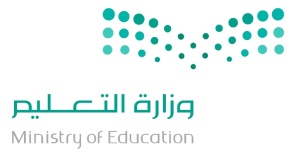 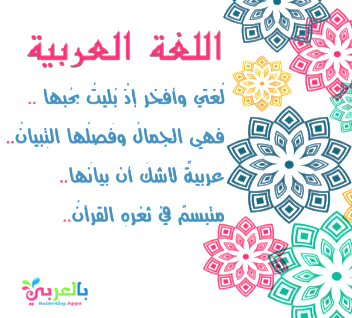 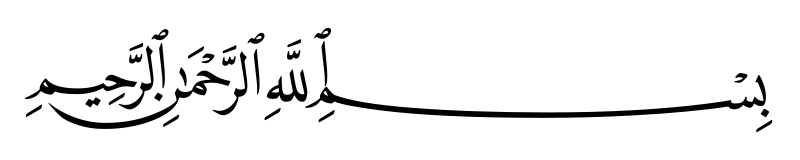 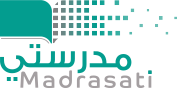 التاريخ :    /    / 1443 هـ
المادة : لغتي الجميلة .
الوحدة الرابعة  : أخلاق وفضائل
المكون :  الصنف اللغوي
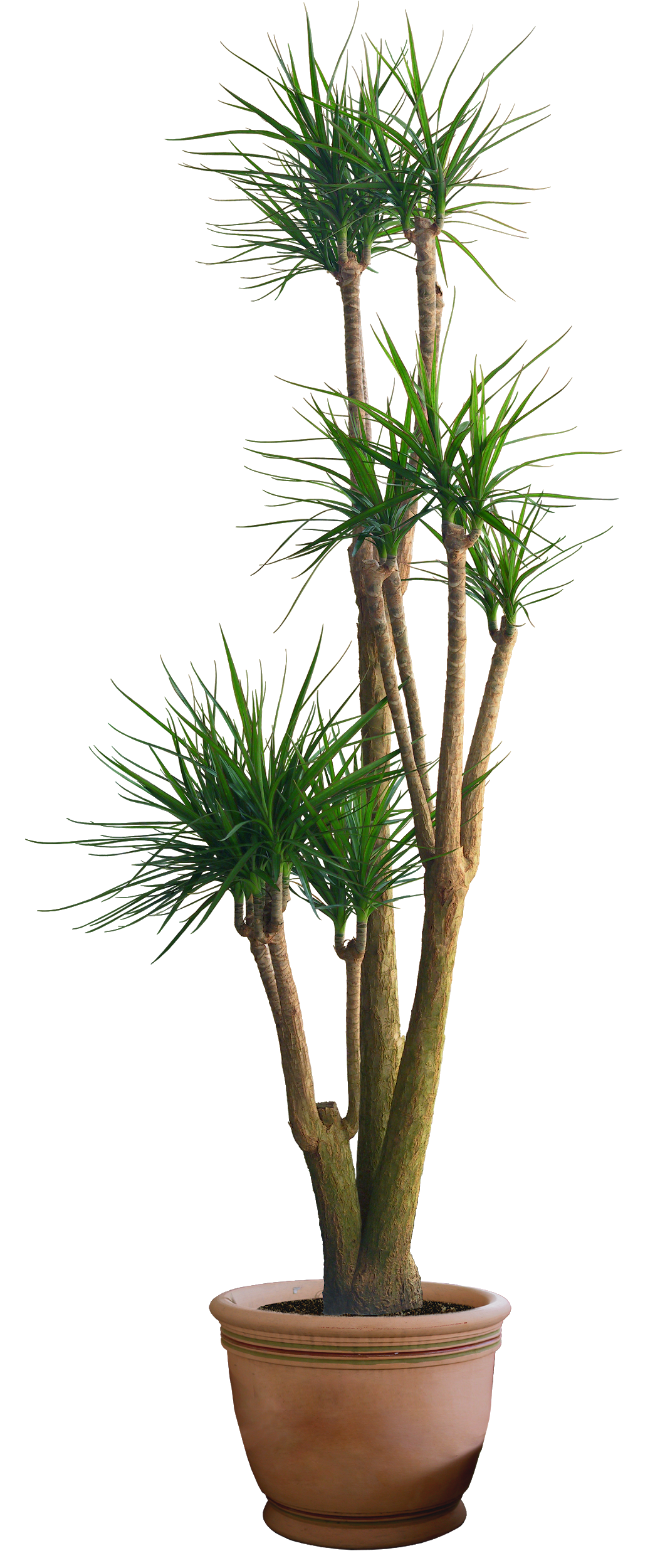 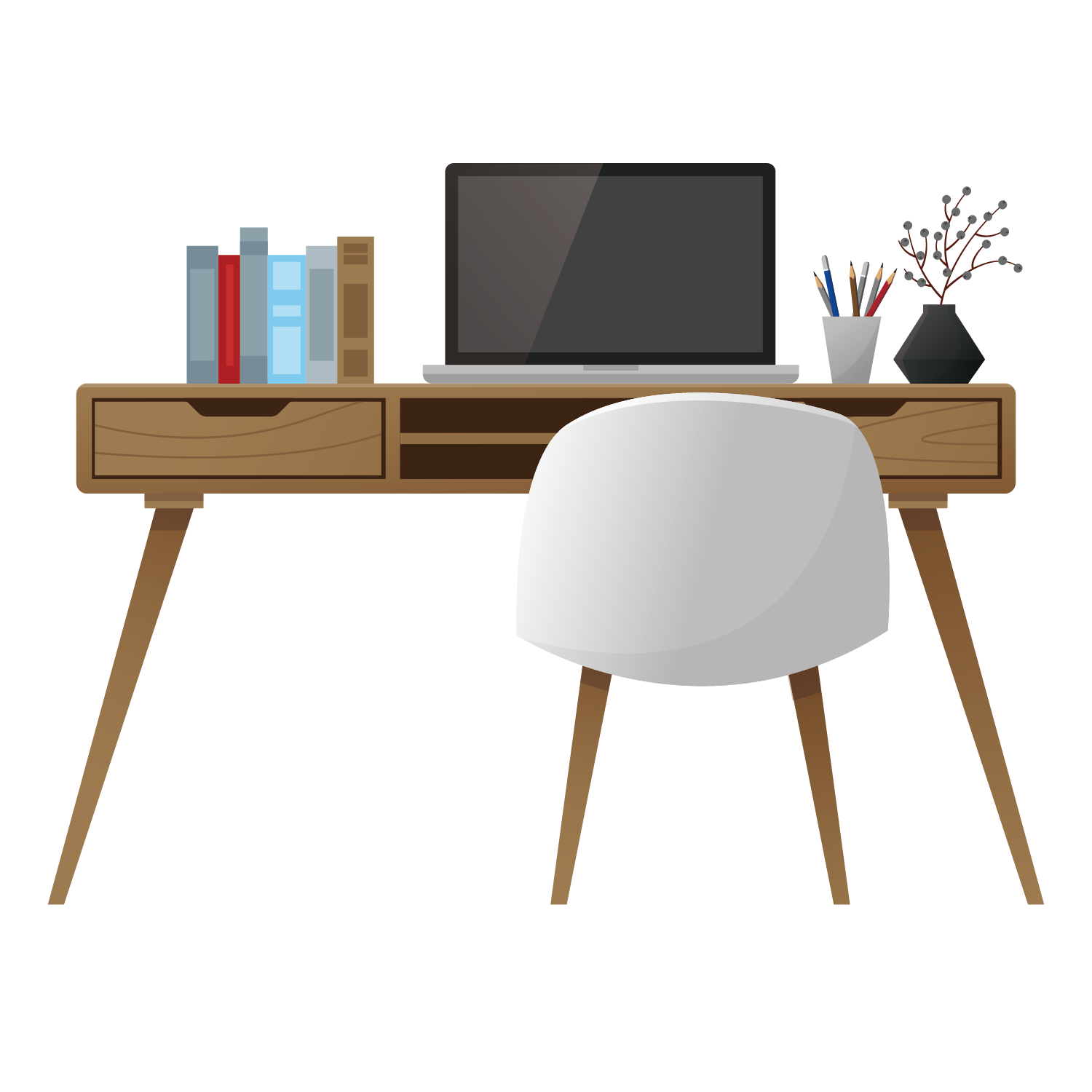 الموضوع /  جمع المذكر السالم
صفحة 57
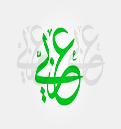 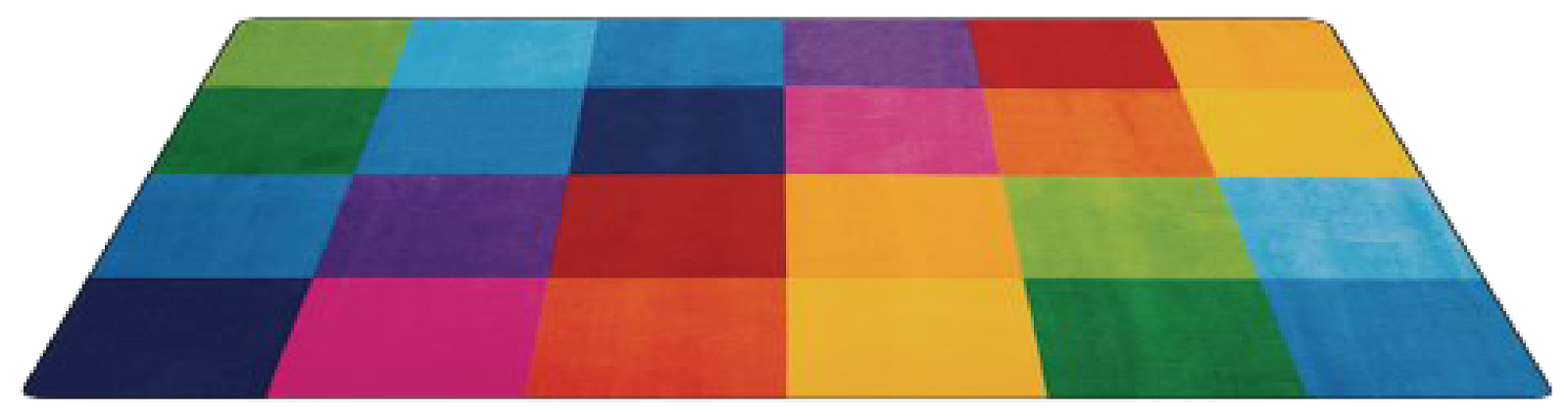 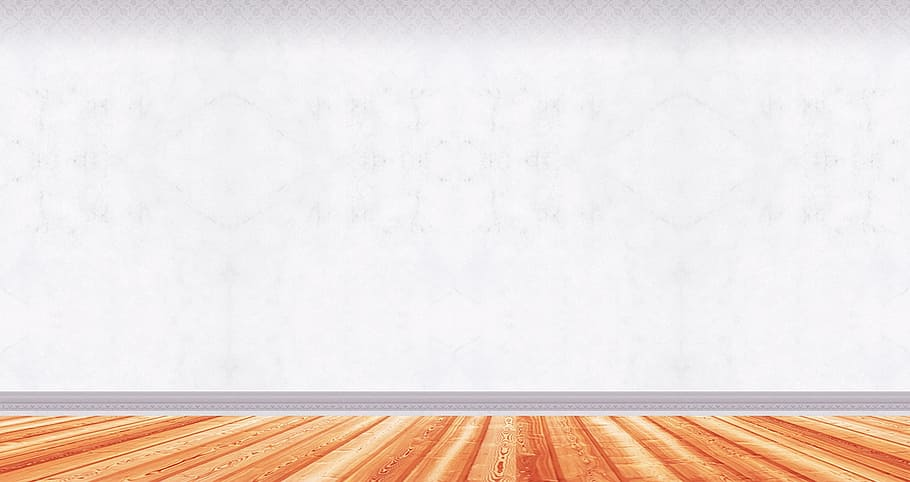 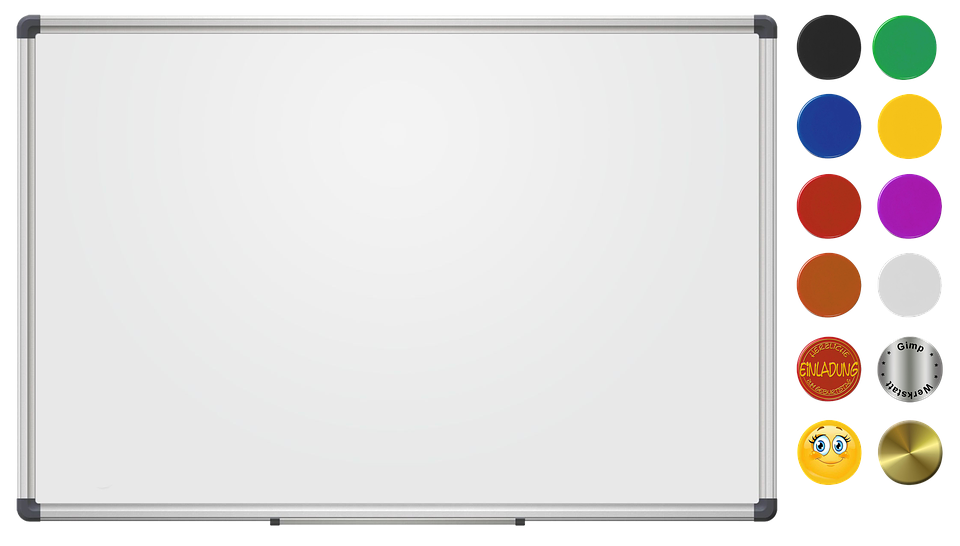 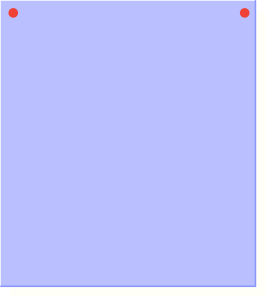 اكتساب اتجاهات وقيم تتعلق بمحور ( أخلاق وفضائل )
الكفايات
 والأهداف
اكتساب رصيد معرفي ولغوي متصل بمحور ( أخلاق وفضائل )
الكفايات :
الاقتداء بسلوك وآداب من سيرة النبي عليه السلام وهديه
قراءة  الكفايات المستهدفة قراءة صحيحة
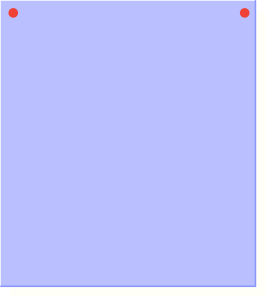 يتوقع من الطالبة
 في نهاية المكون :
إغناء الرصيد اللغوي ، واستعماله في التواصل الشفهي والكتابي
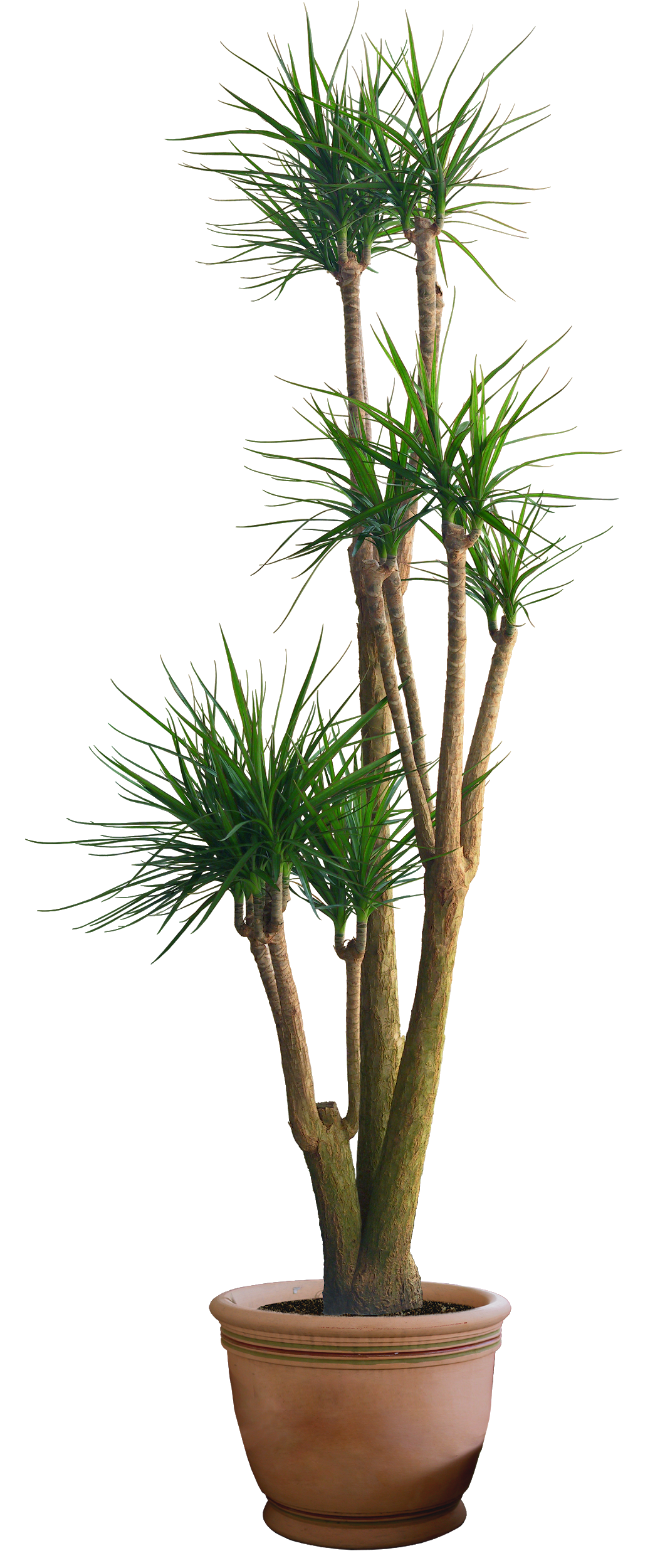 تعرف مفهوم جمع المذكر السالم
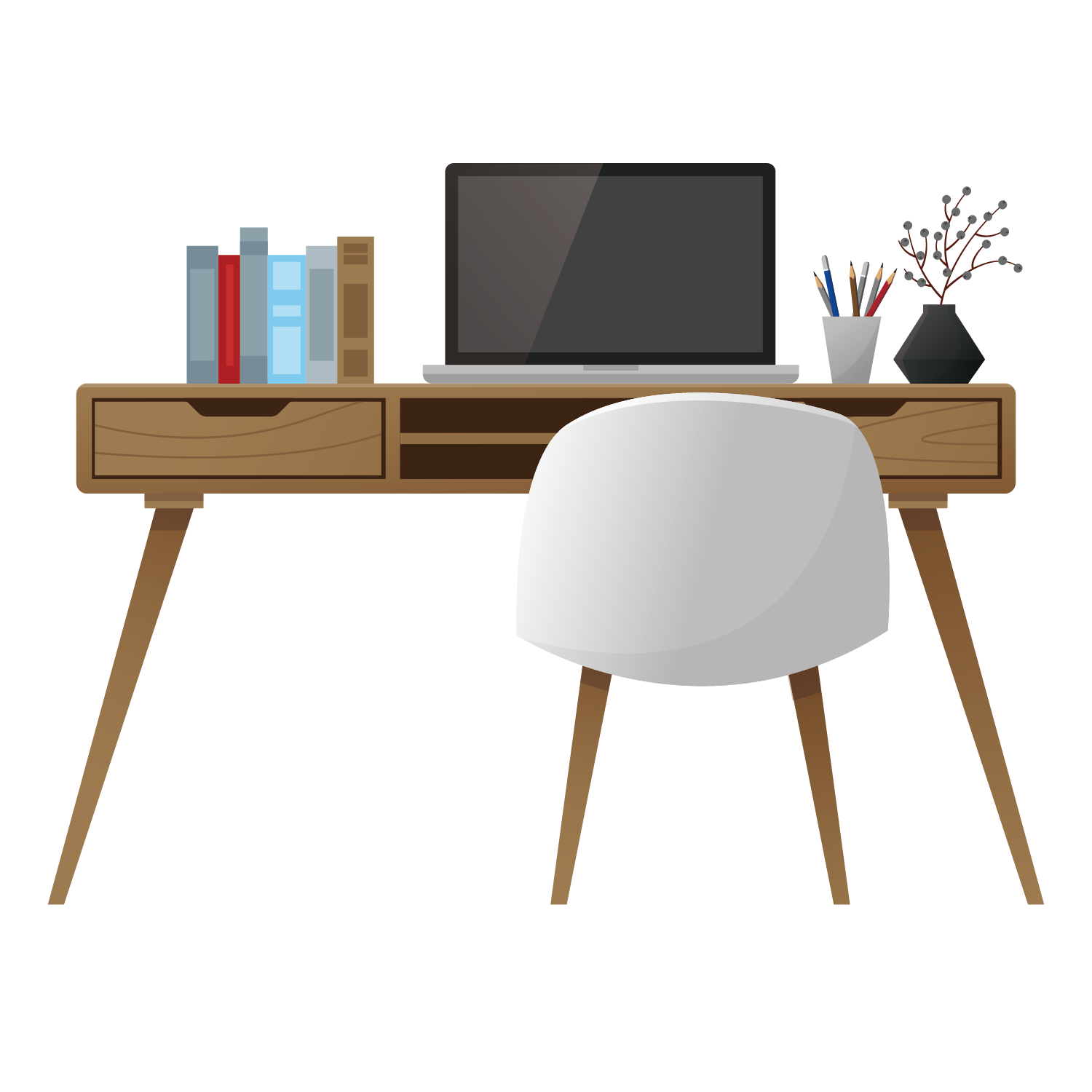 الأهداف :
التفريق بين جمع المذكر السالم والجموع الأخرى
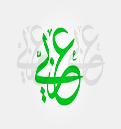 تعيين جمع المذكر السالم في جمل التدريبات
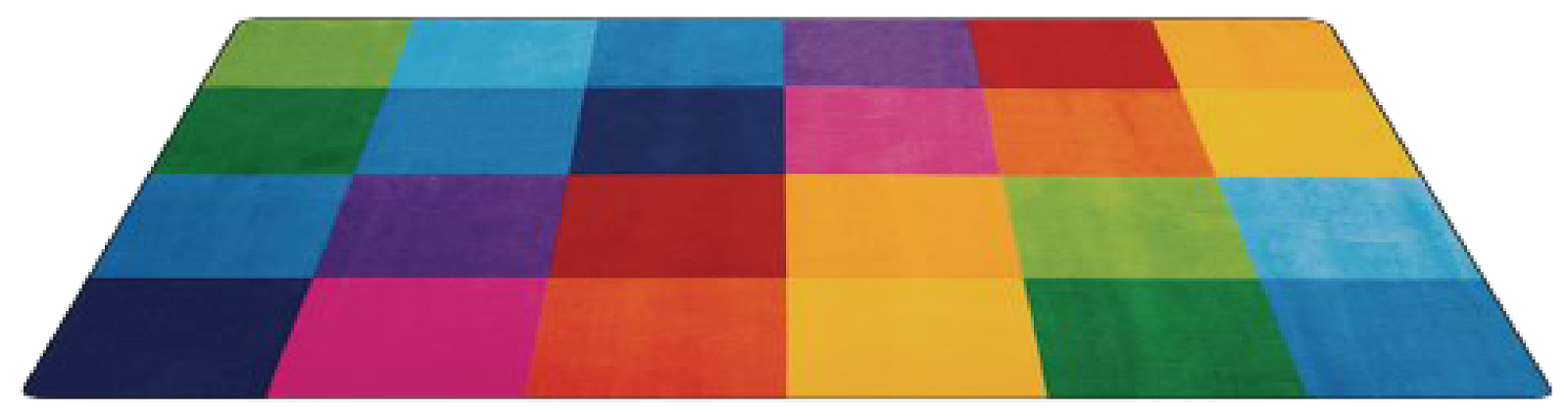 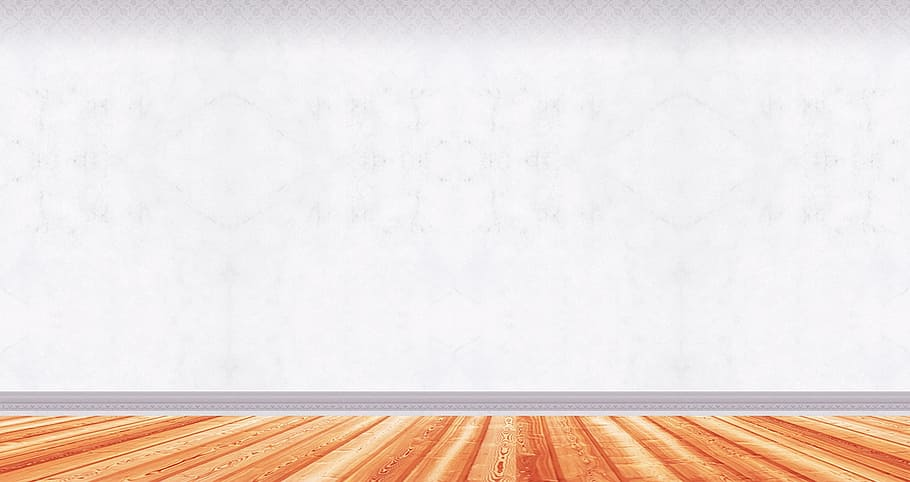 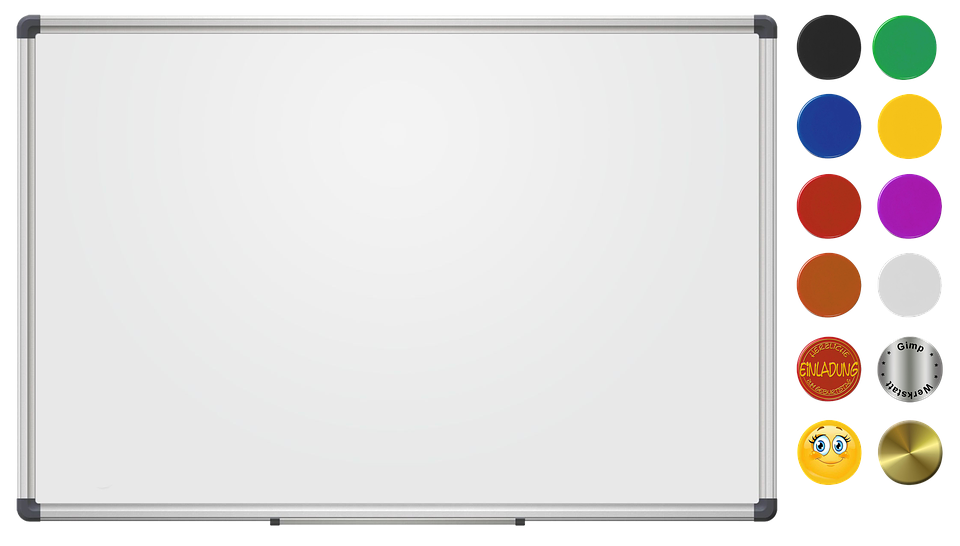 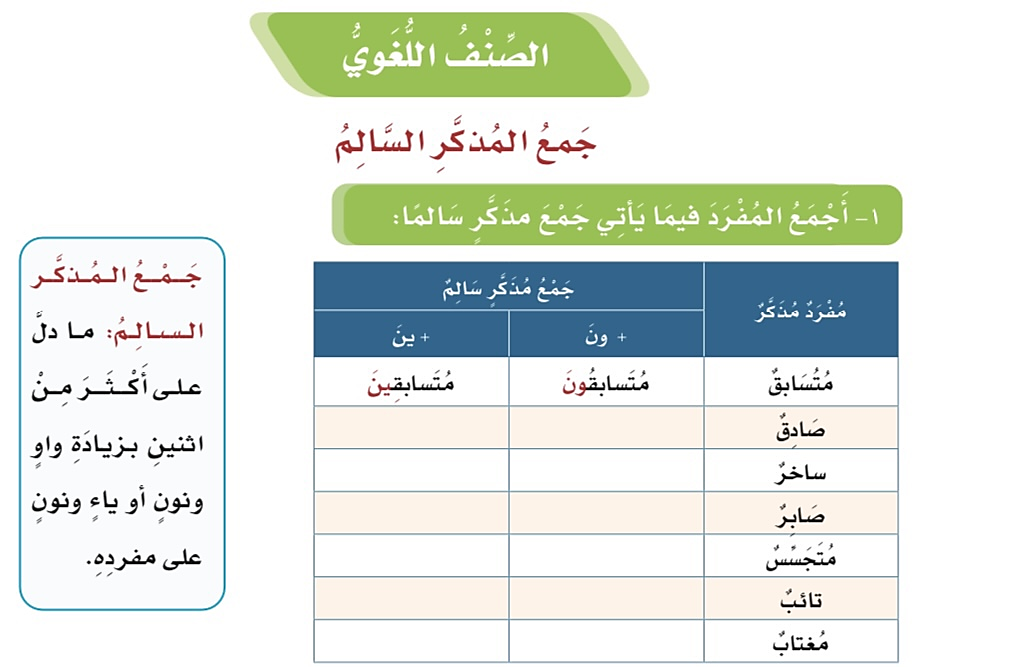 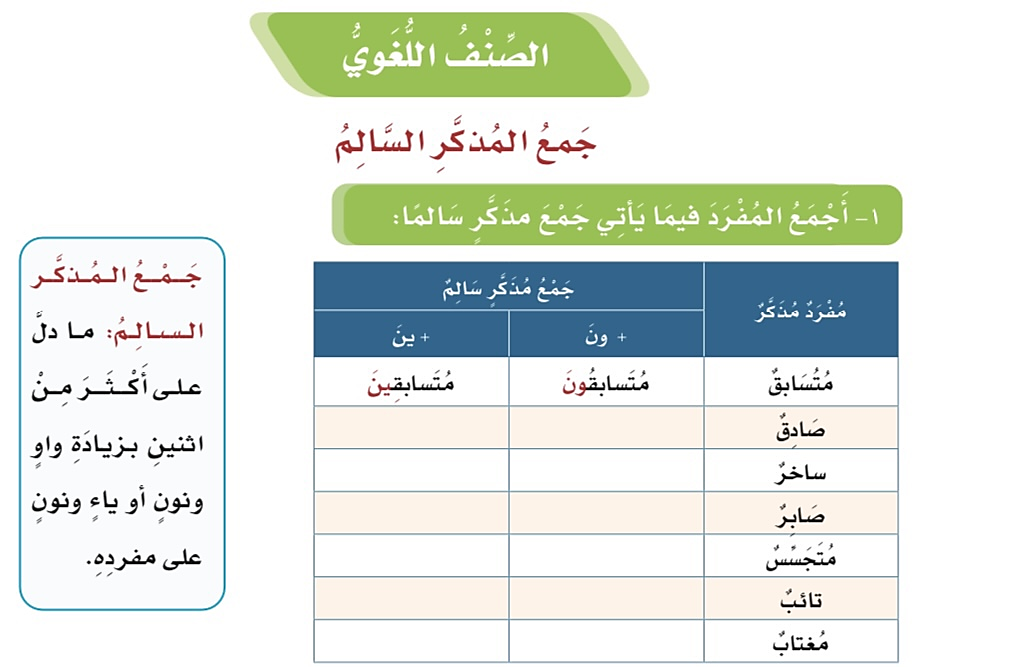 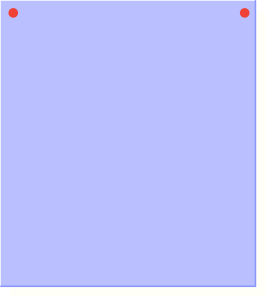 مهارة
التطبيق
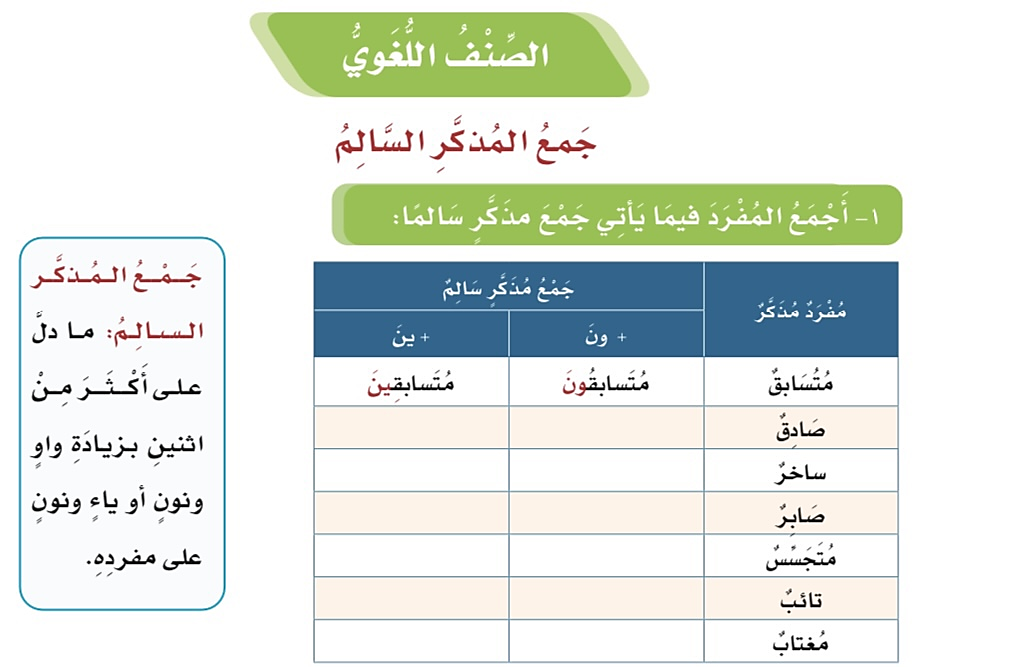 صادقين
صادقون
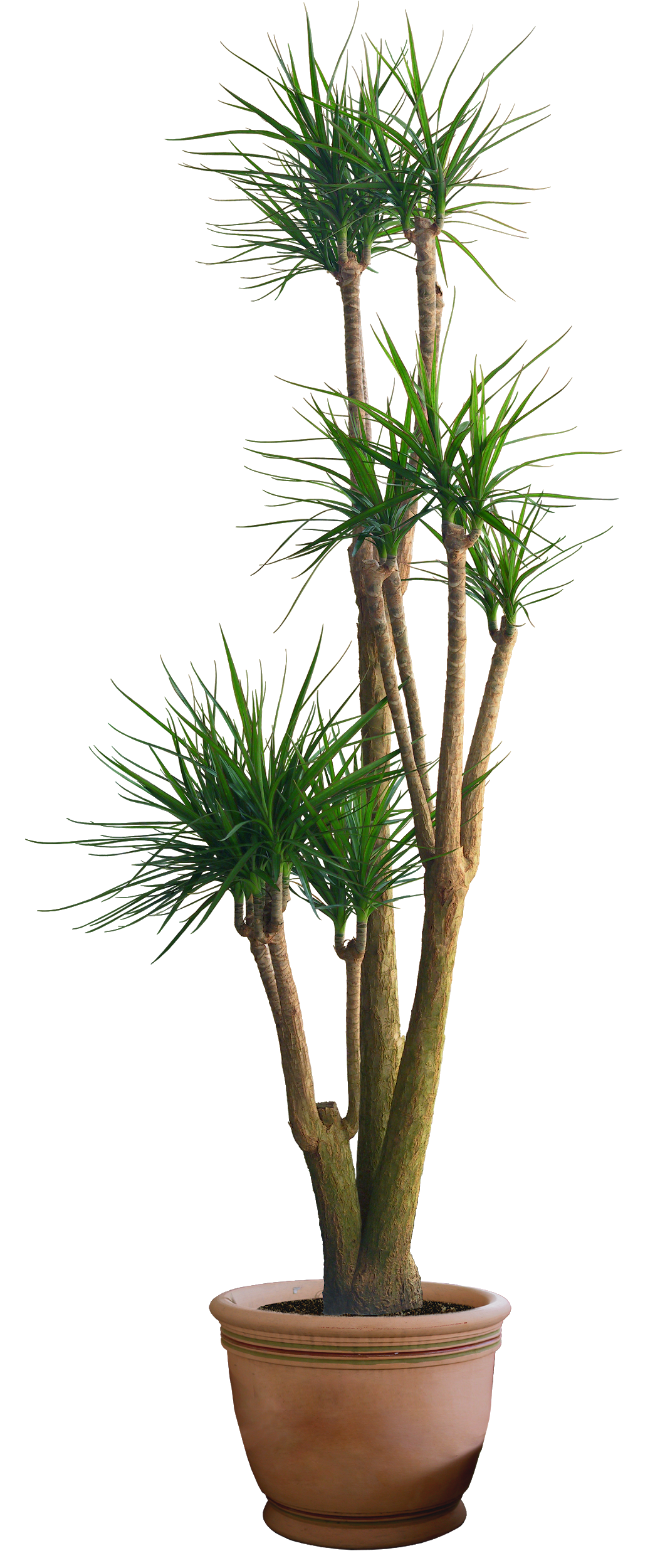 ساخرين
ساخرون
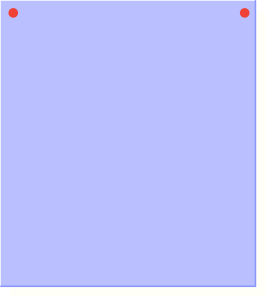 ص 57
صابرون
صابرين
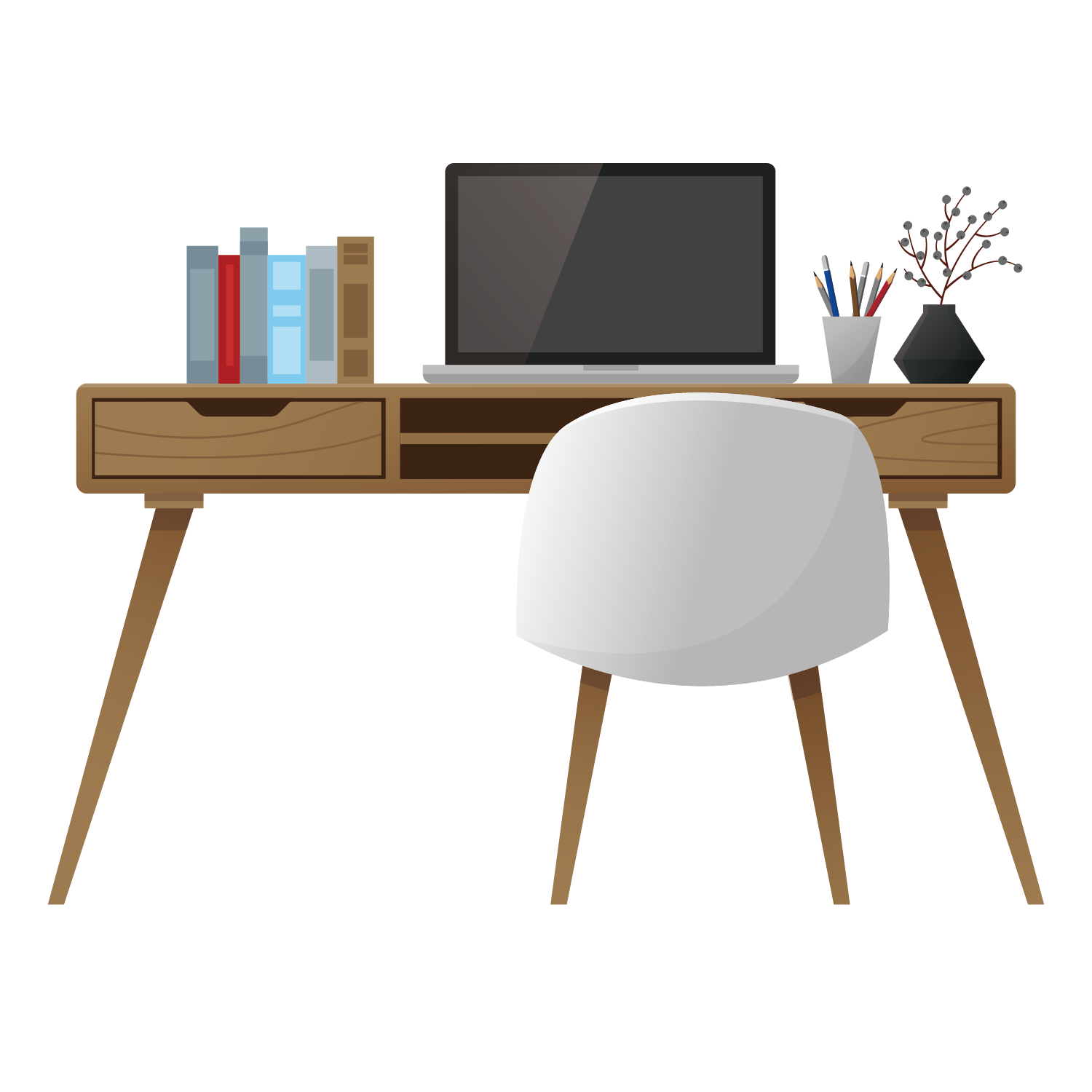 متجسسون
متجسسين
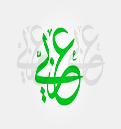 تائبين
تائبون
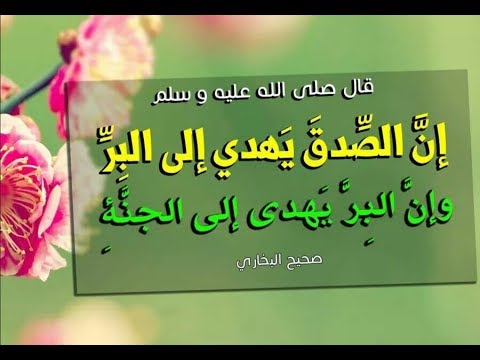 مغتابين
مغتابون
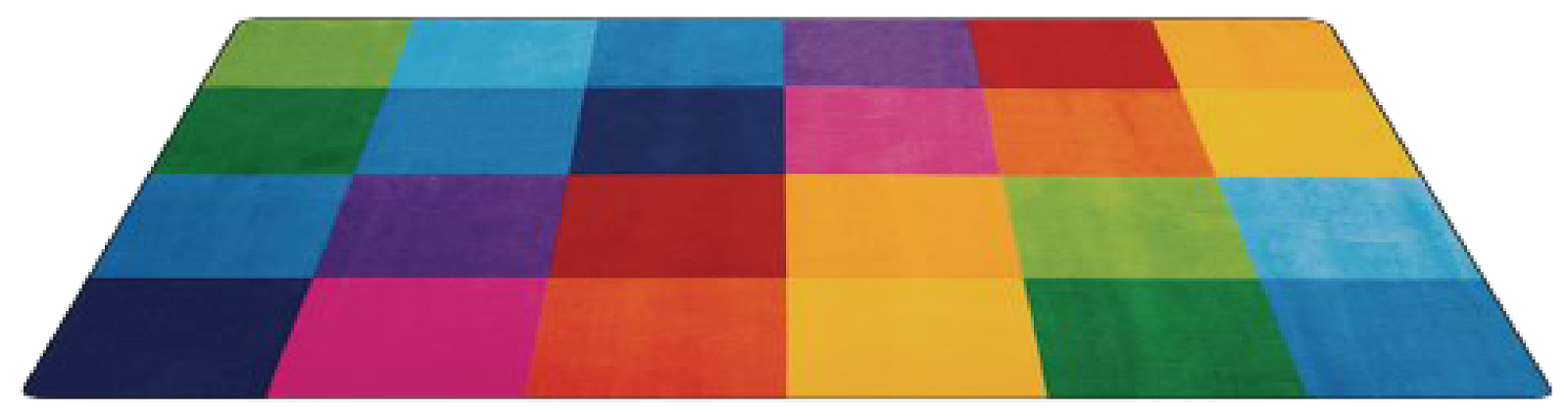 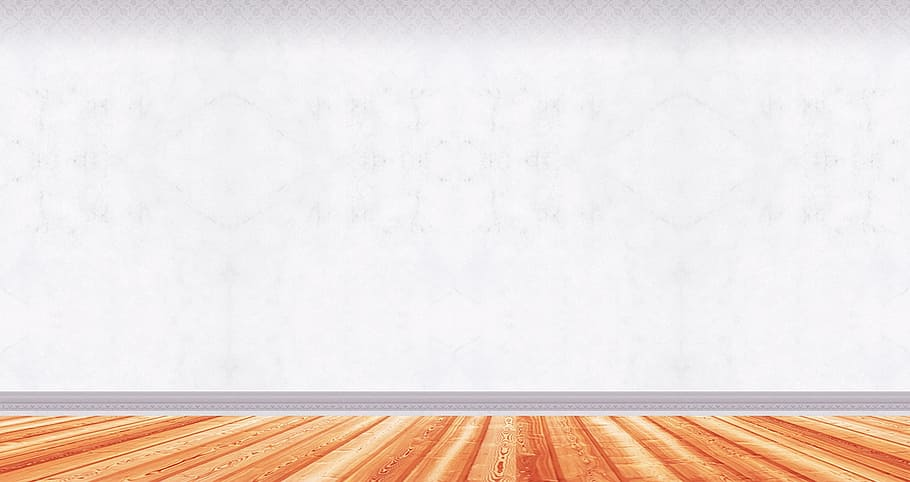 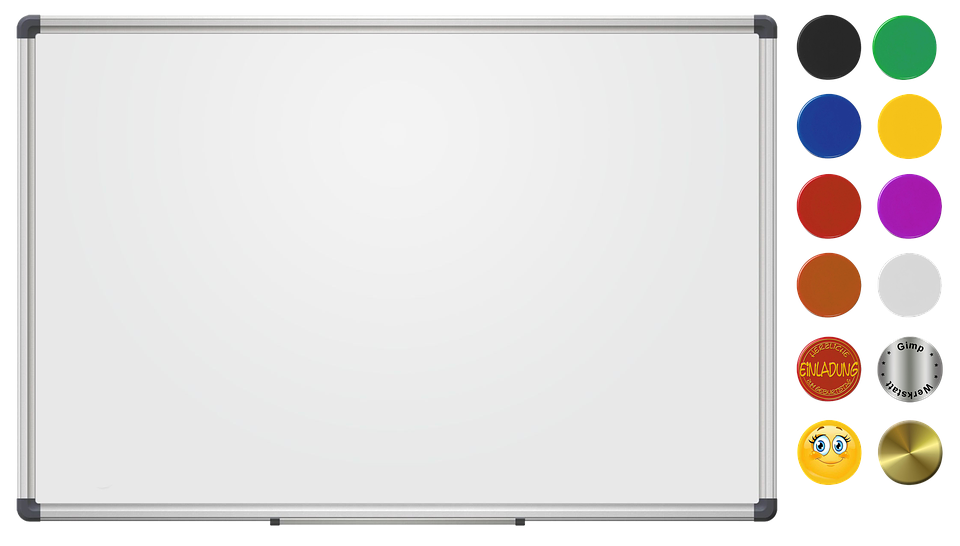 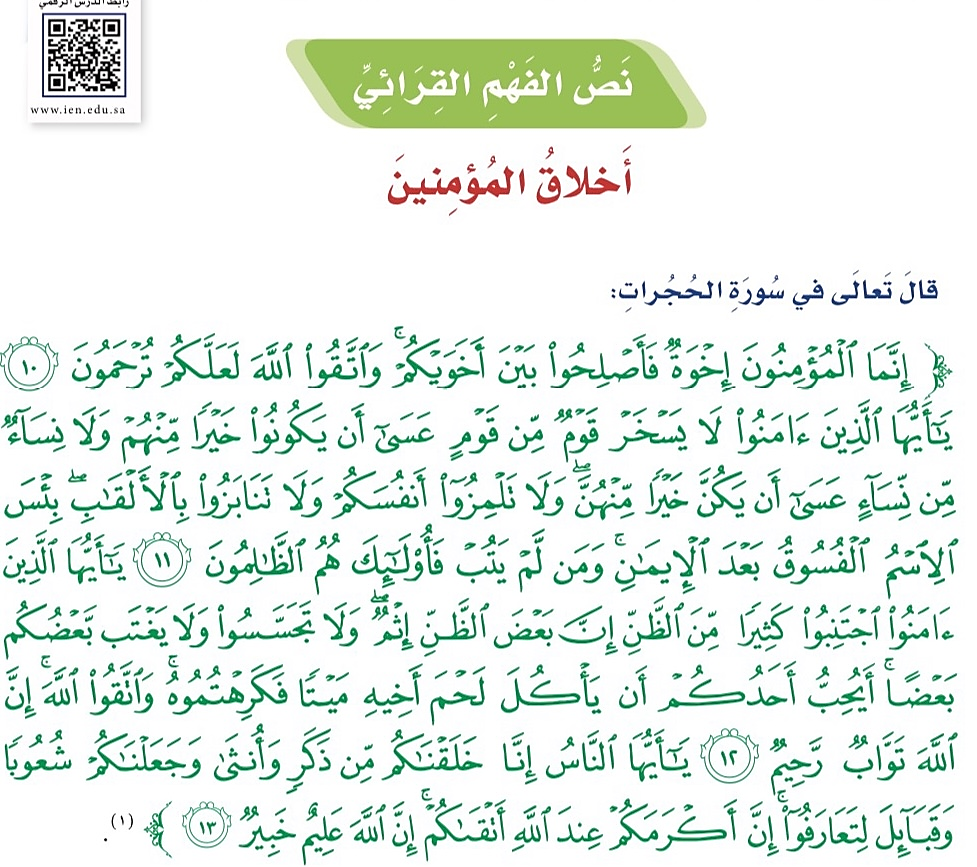 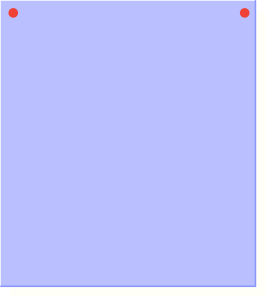 مهارة
 الملاحظة
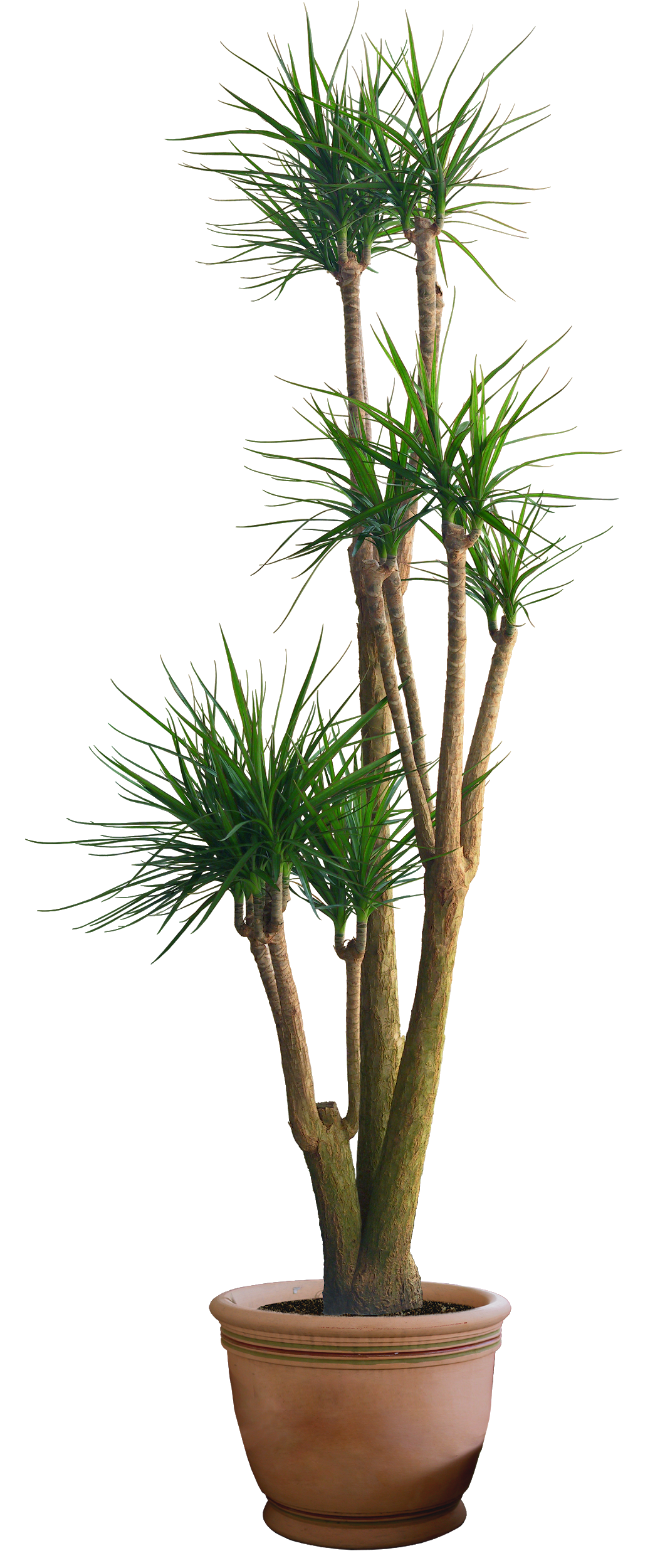 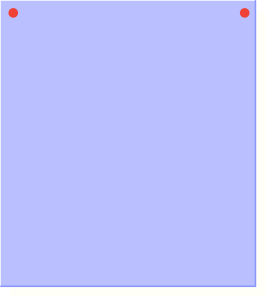 ص 41
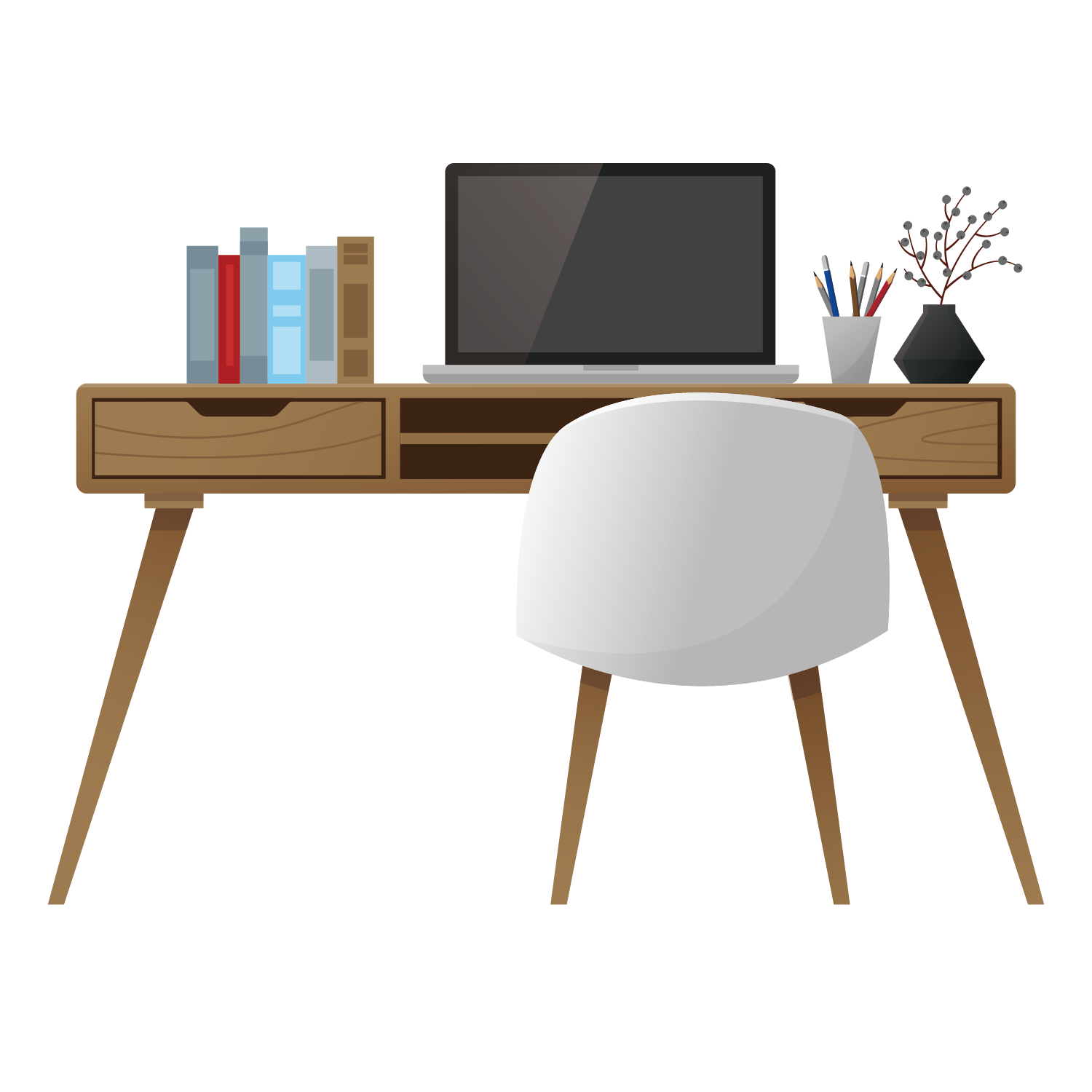 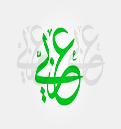 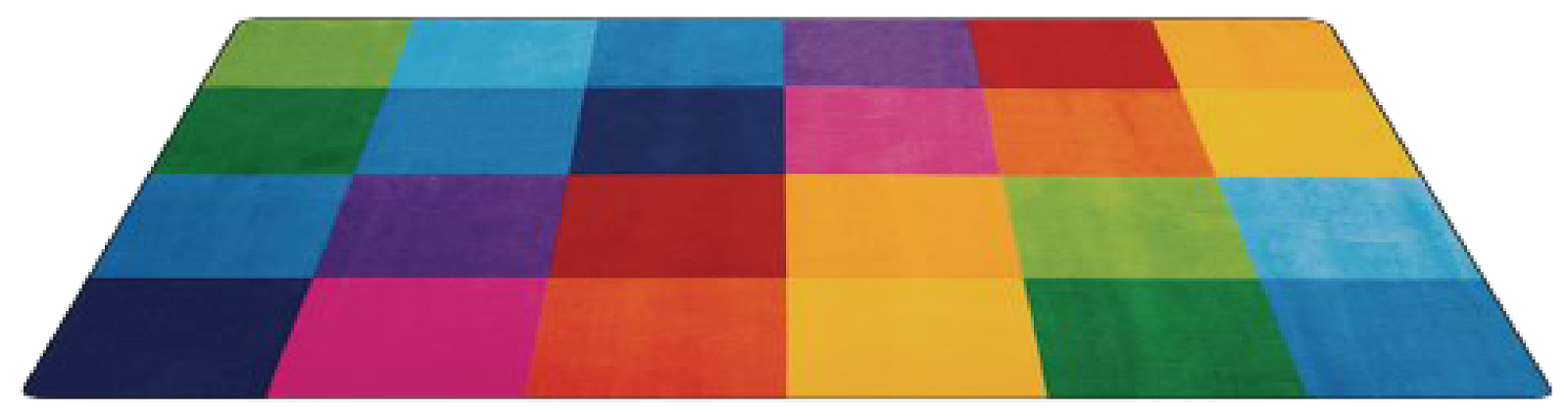 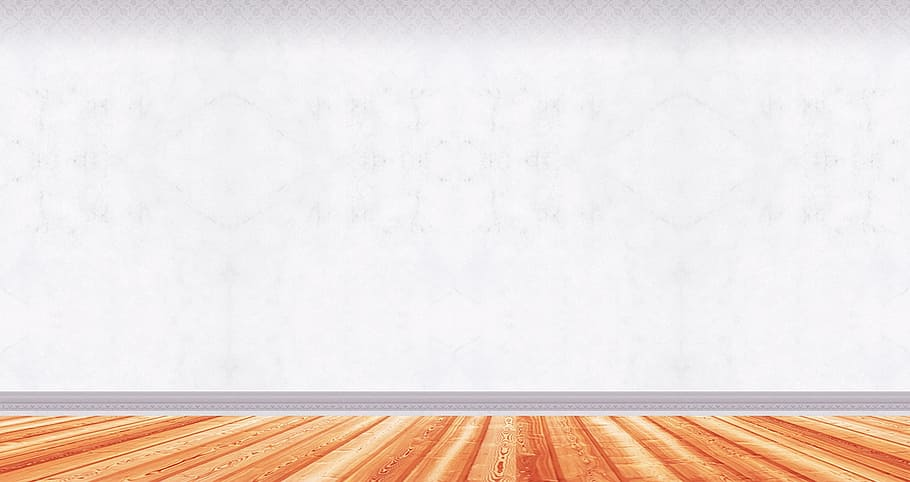 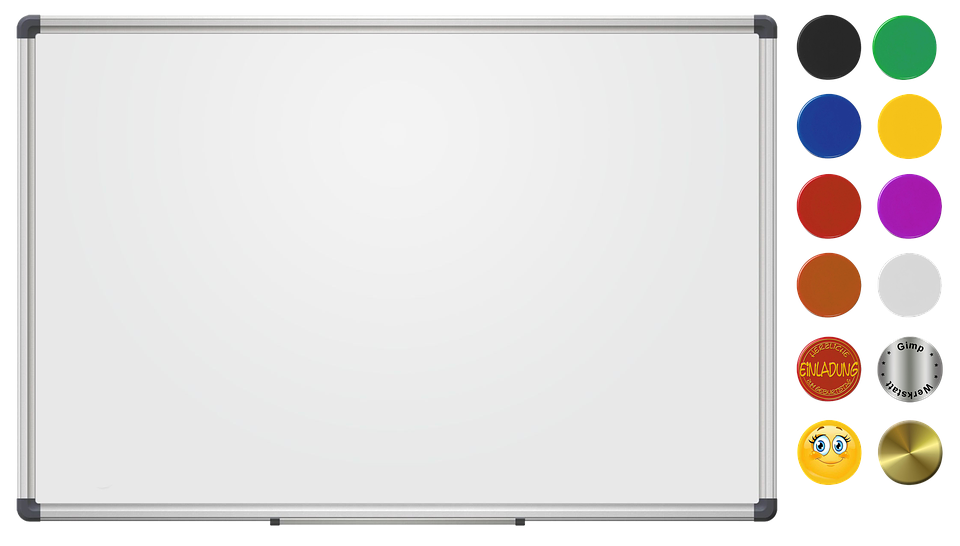 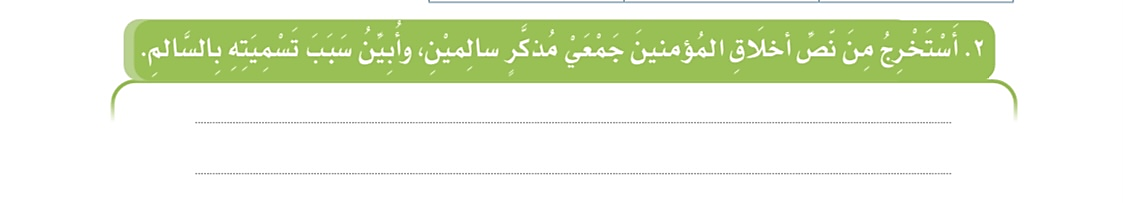 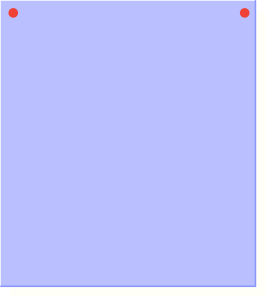 مهارة
الاستخراج
الظالمون
المؤمنون
لأنه سلم من تغير صورة مفرده
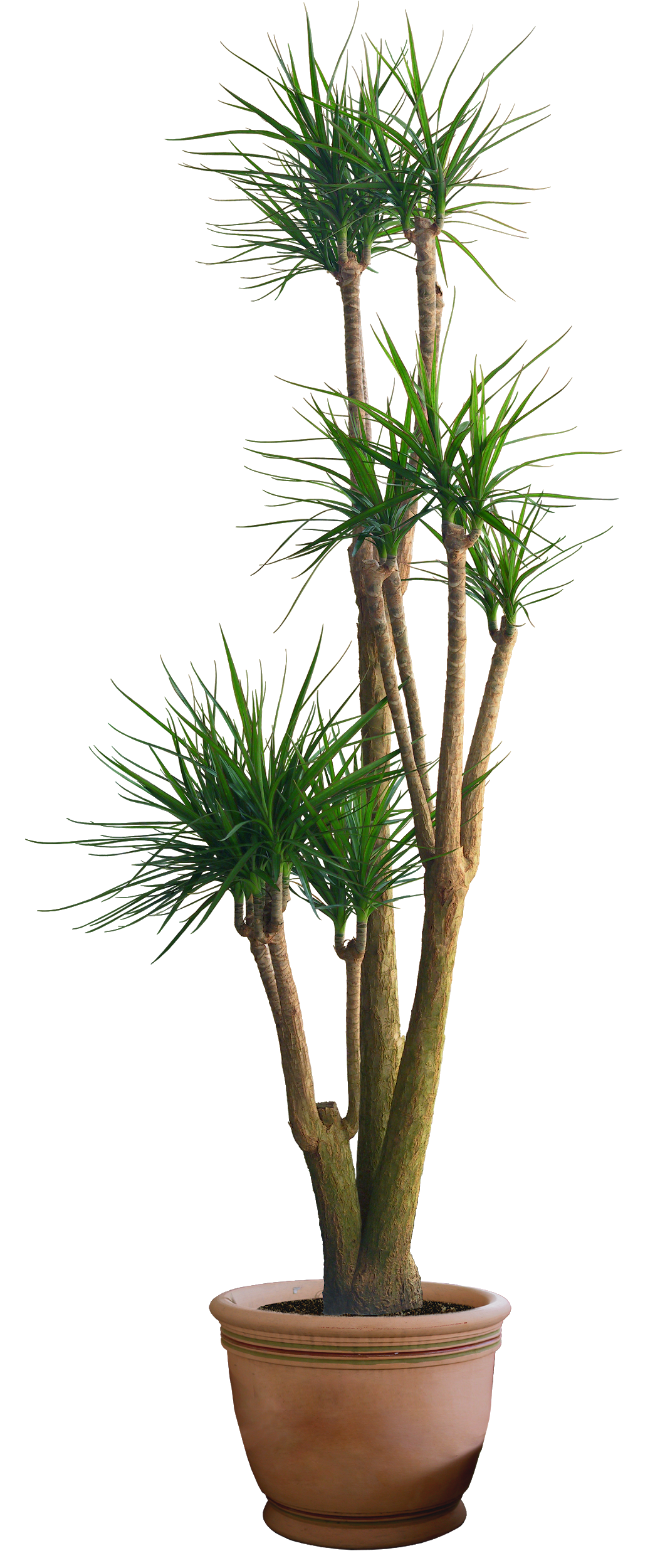 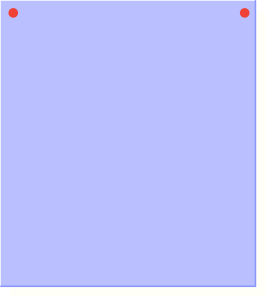 ص 57
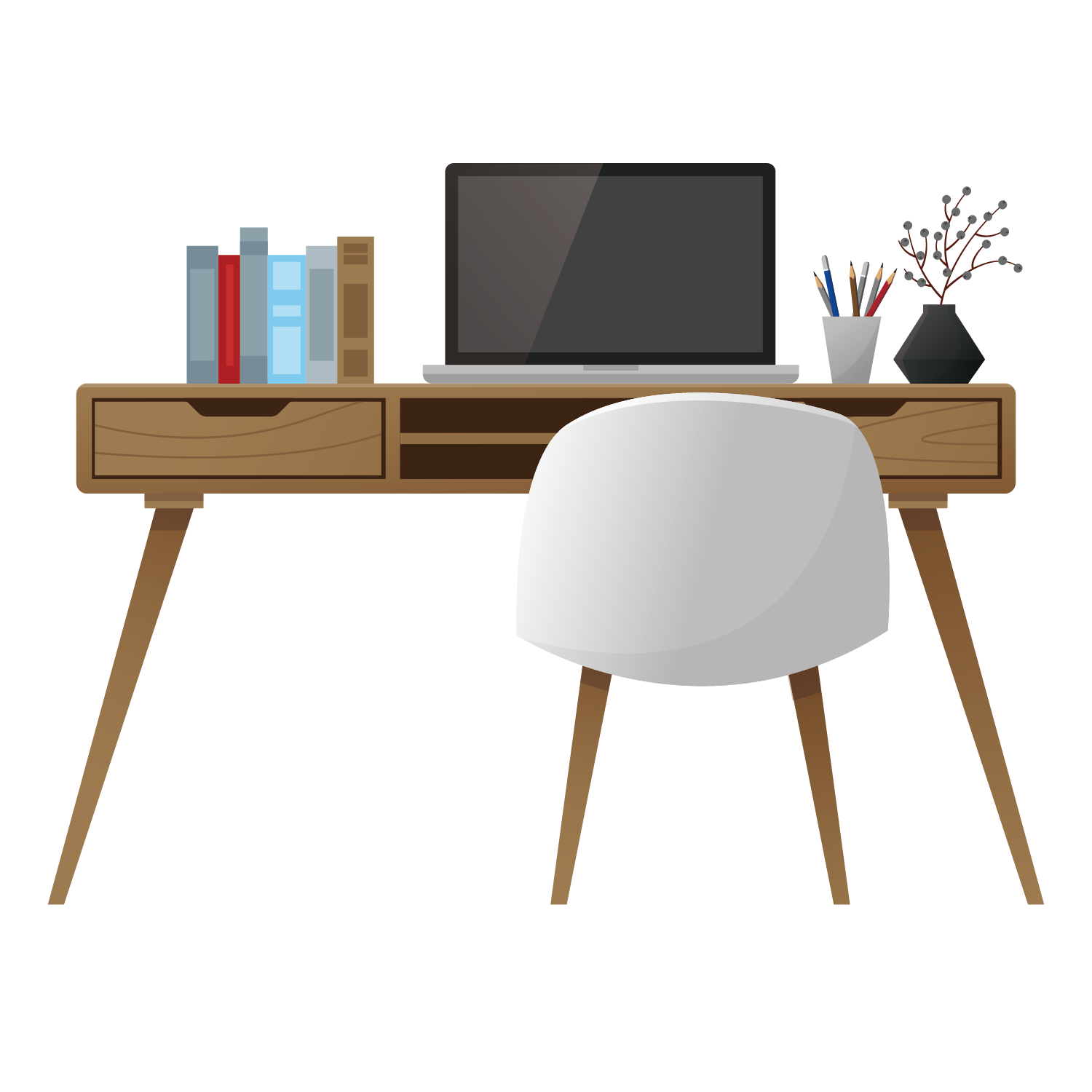 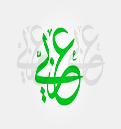 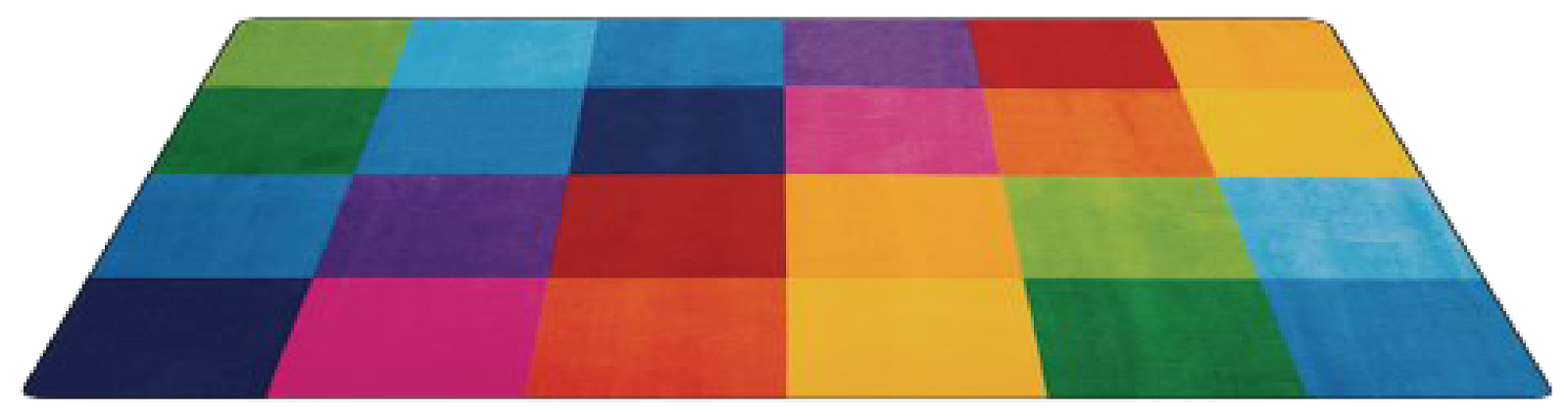 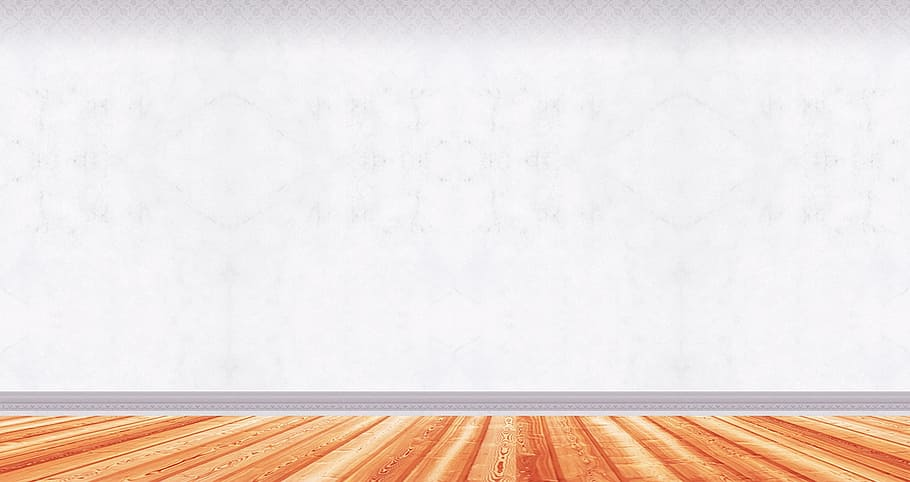 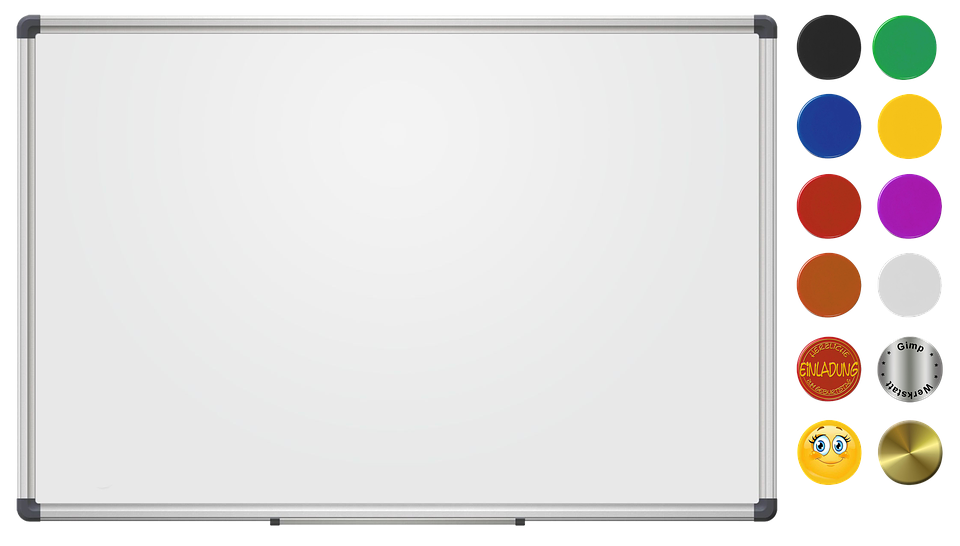 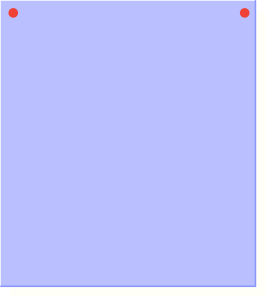 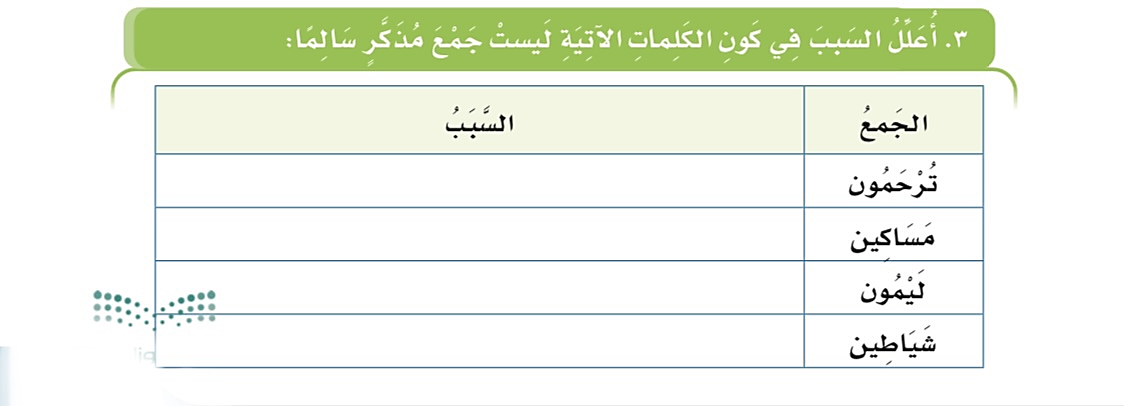 استراتيجية
العصف الذهني
لأنها فعل وليست اسم
لأن صورة المفرد تغيرت ( جمع تكسير )
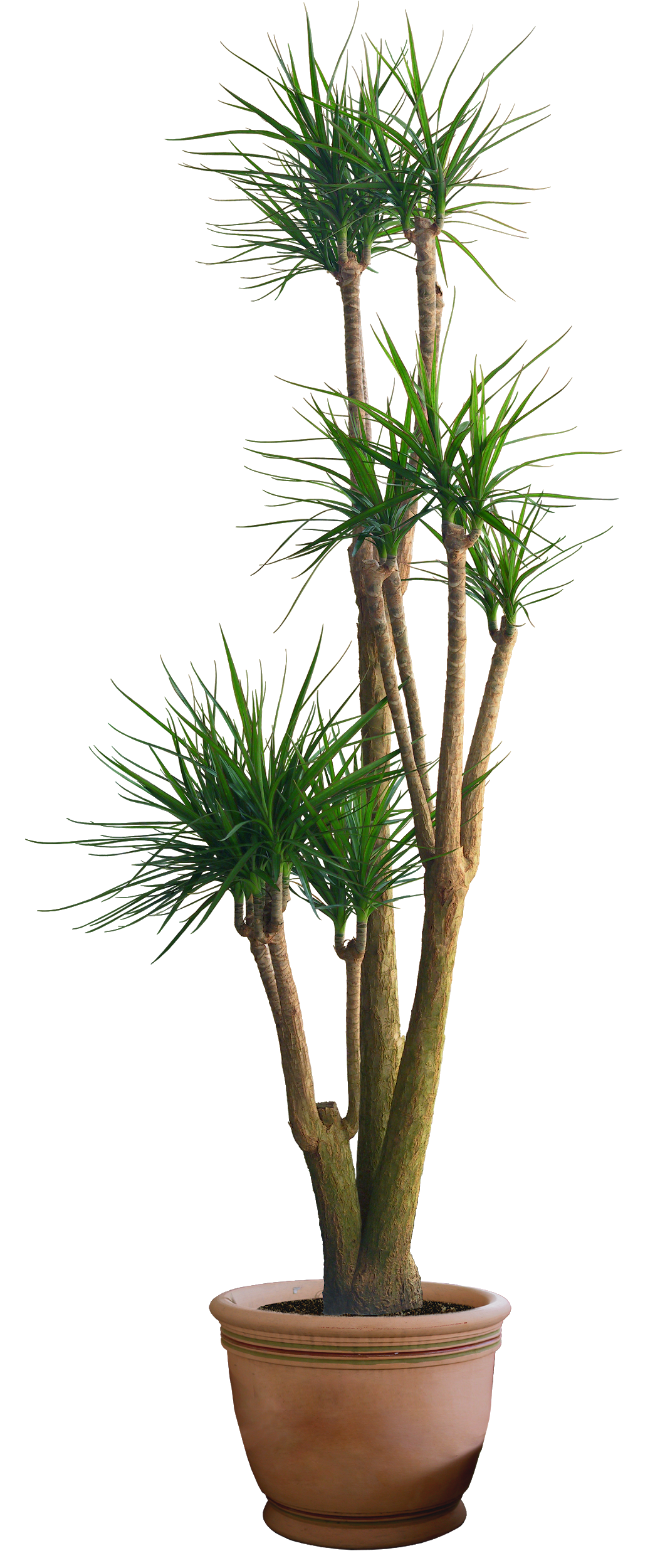 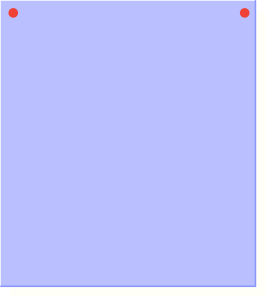 ص 57
لا يدل على مذكر عاقل
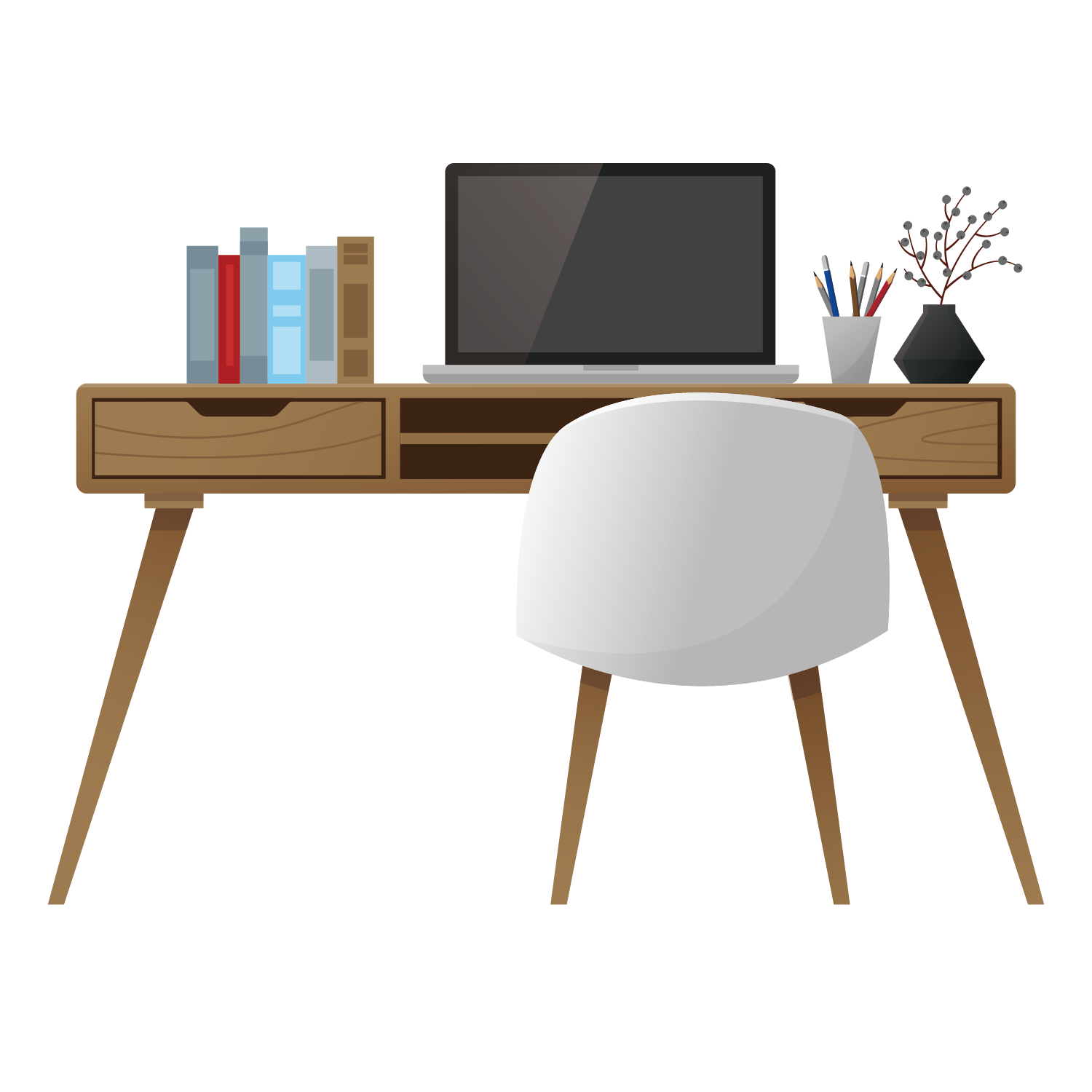 لأن صورة المفرد تغيرت ( جمع تكسير )
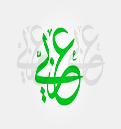 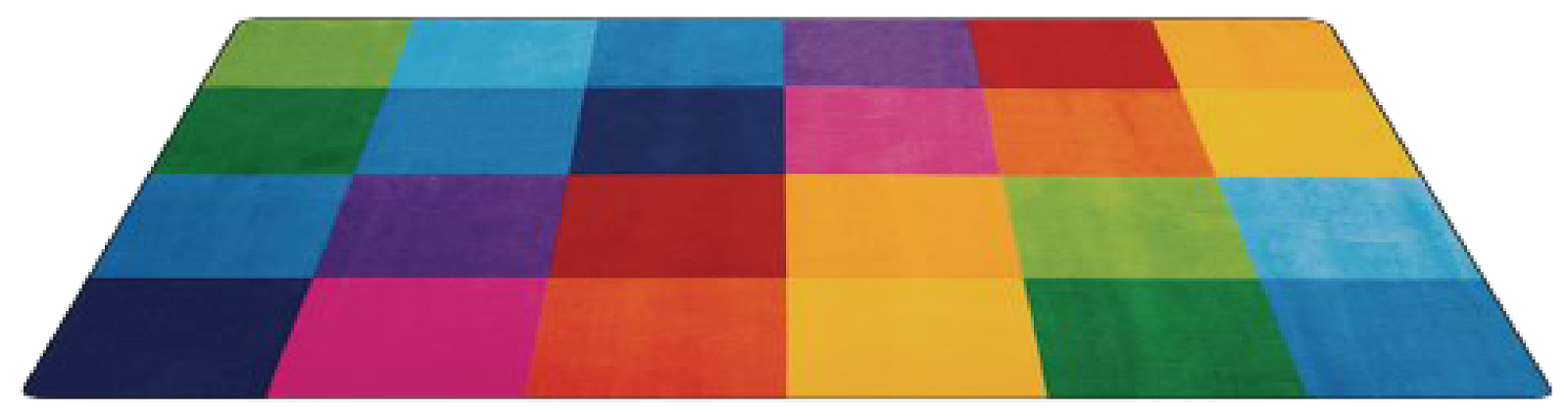 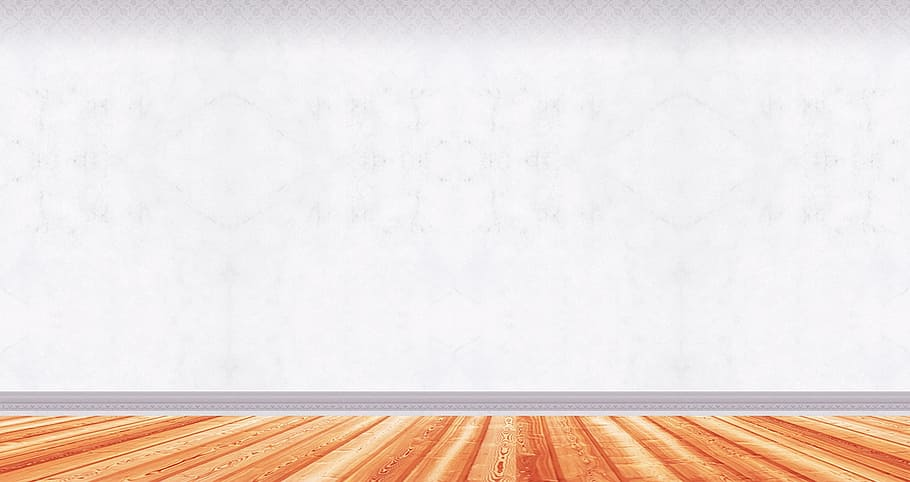 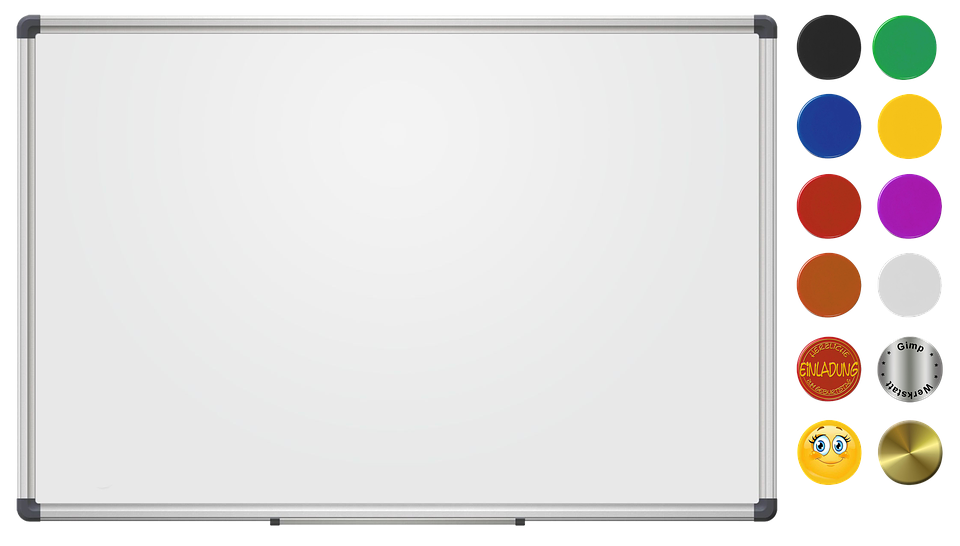 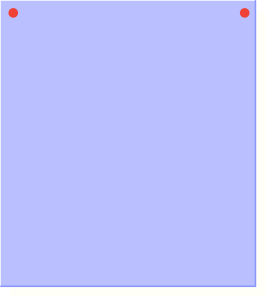 شاهدي الصور التالية خلال دقيقة ، وخزنيها في ذاكرتك حتى تجيبي على الأسئلة :
نشاط 
لتثبيت لمعلومة
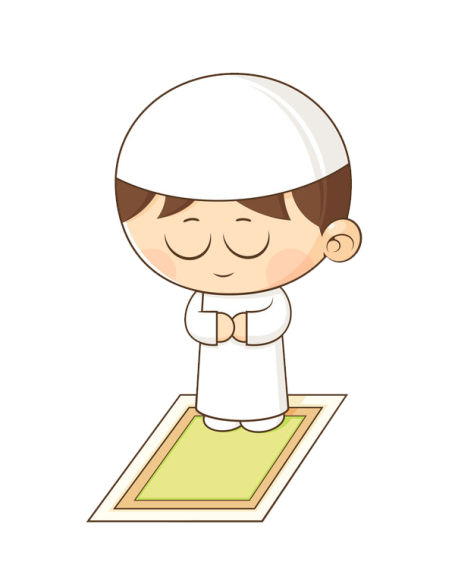 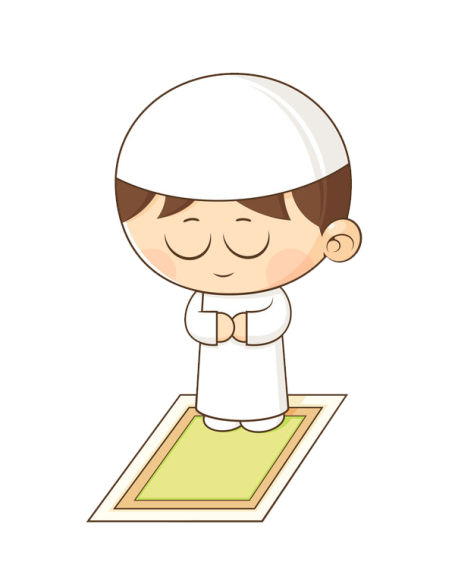 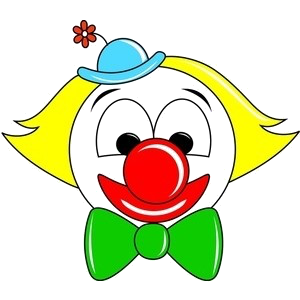 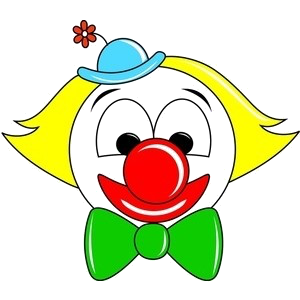 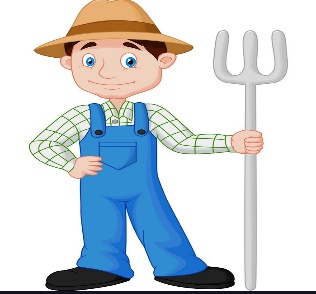 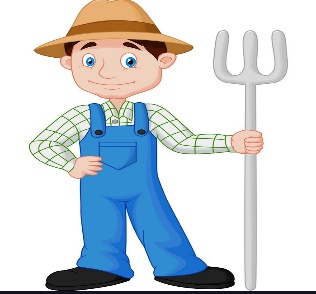 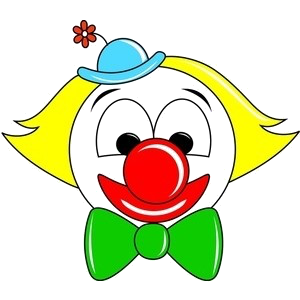 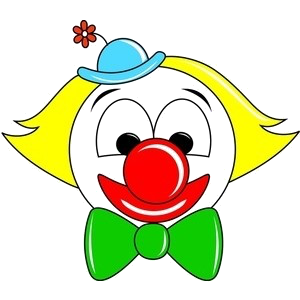 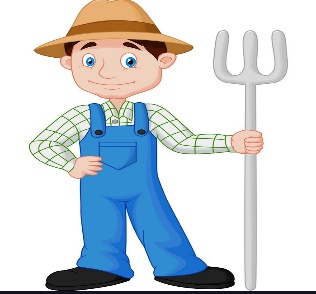 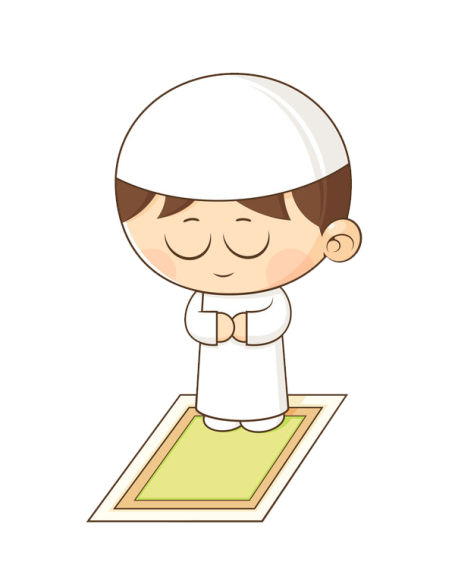 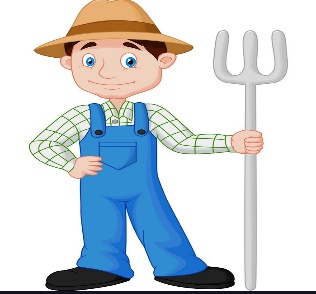 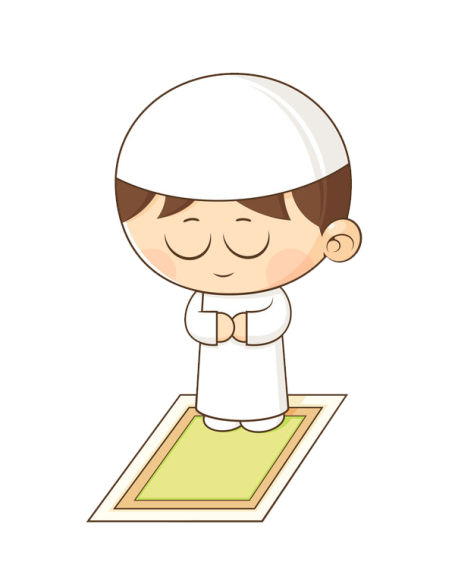 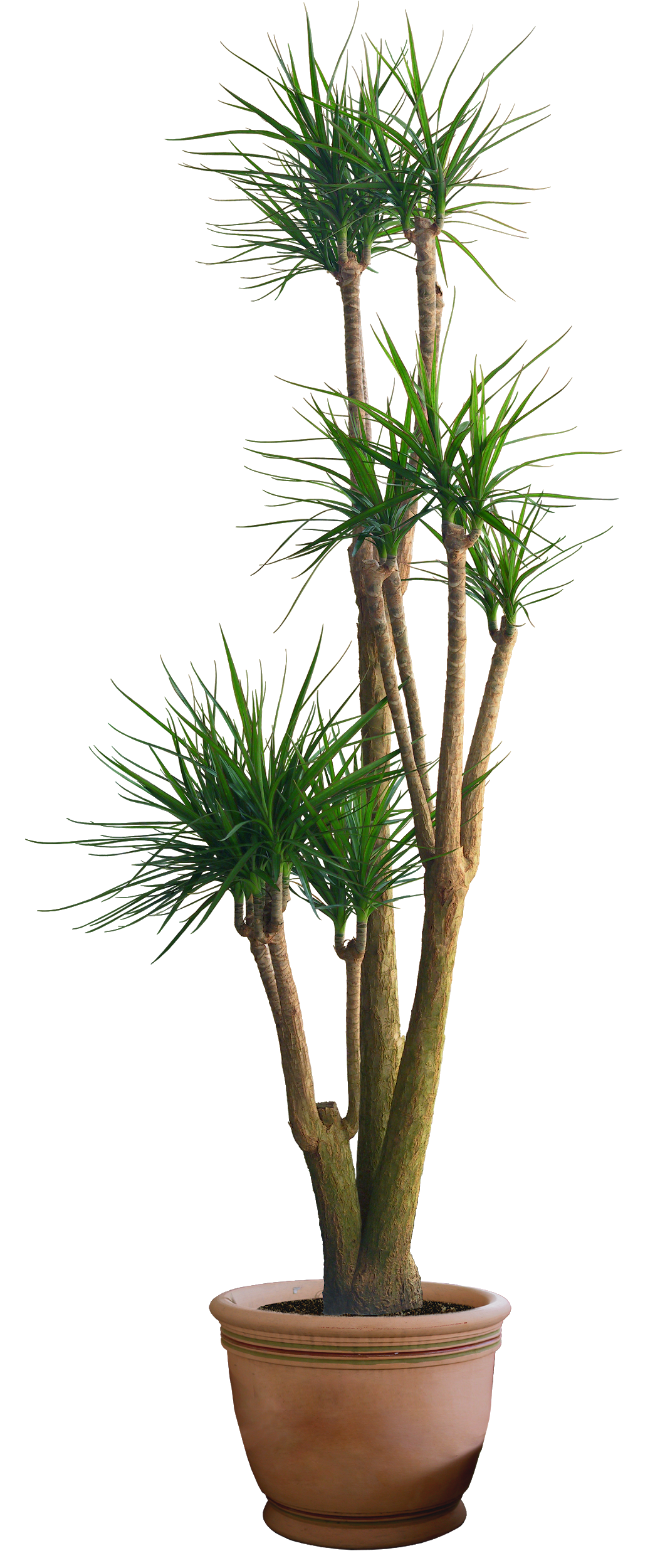 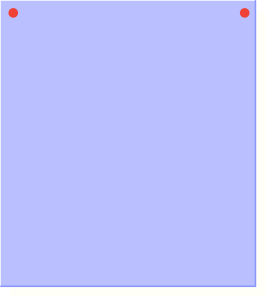 من خارج الكتاب
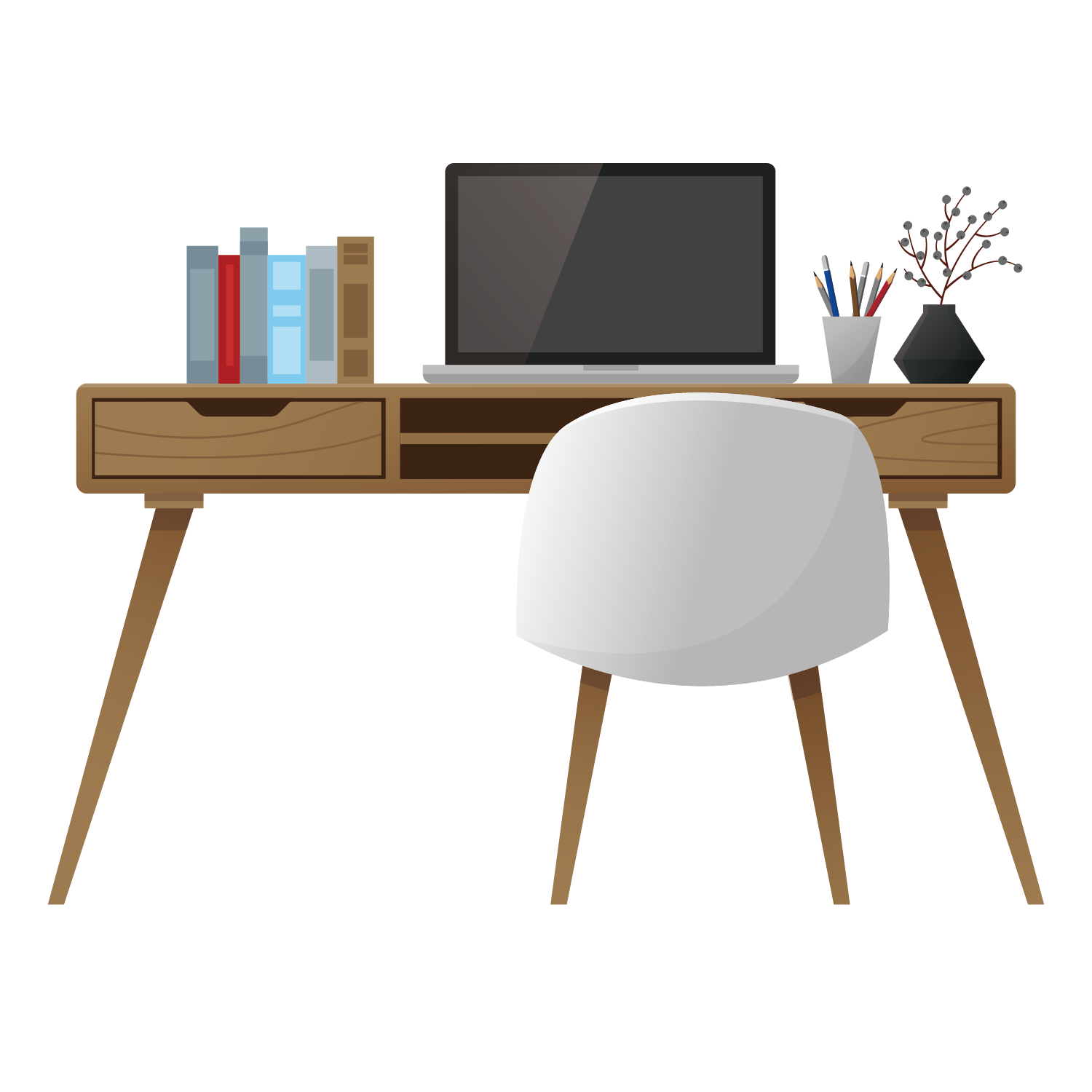 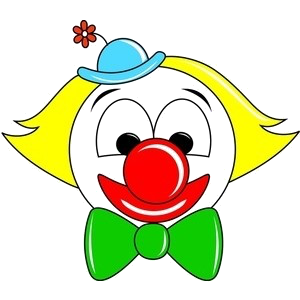 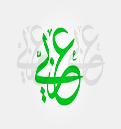 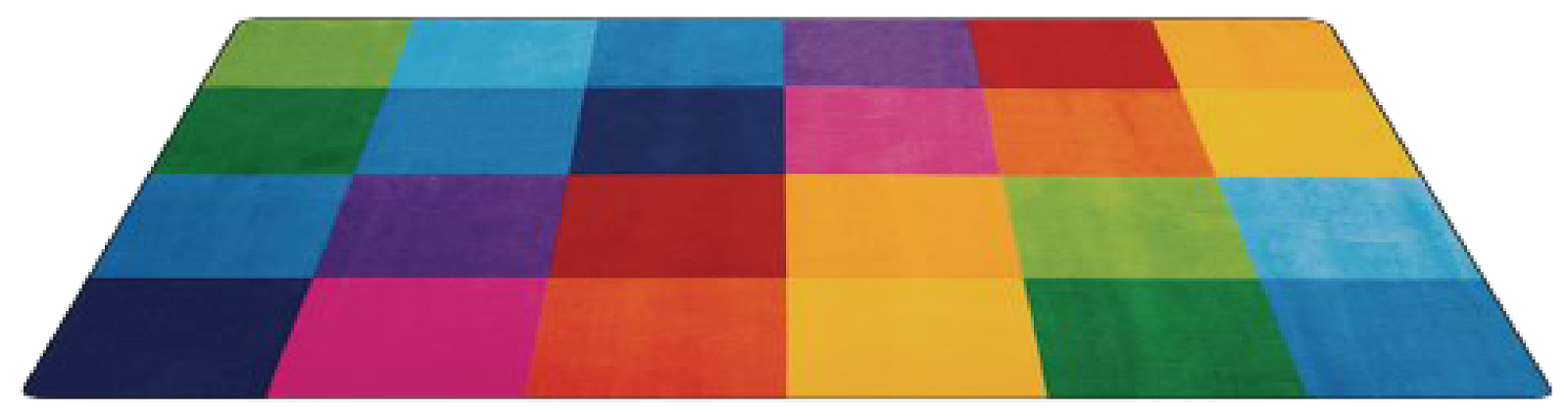 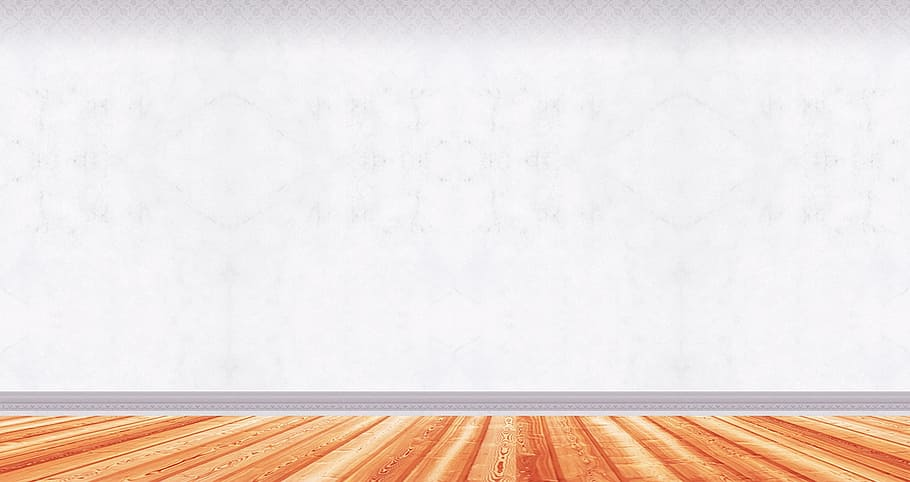 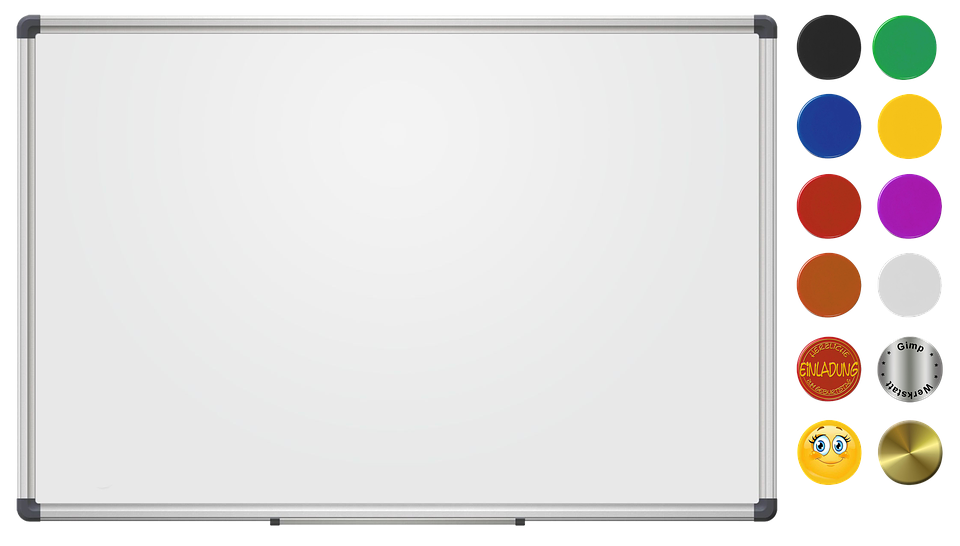 كم مصليا في الصورة ؟
كم مهرجًا في الصورة ؟
كم مزارع في الصورة ؟
أربعة مصلين
خمسة مهرجين
أربعة مزارعين
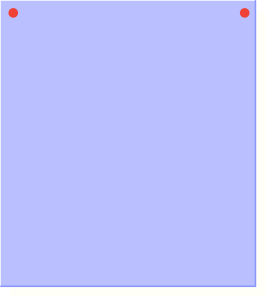 نشاط 
لتثبيت لمعلومة
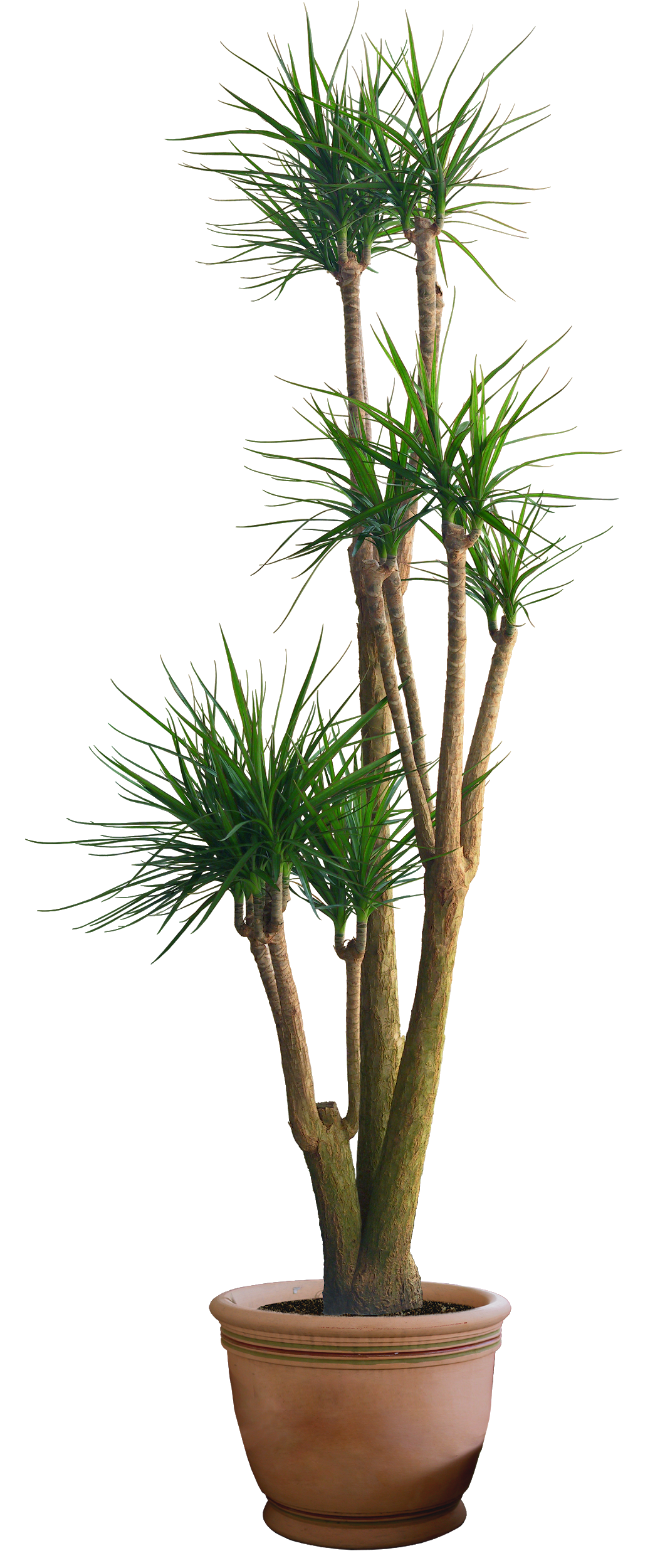 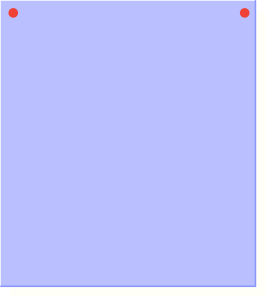 من خارج الكتاب
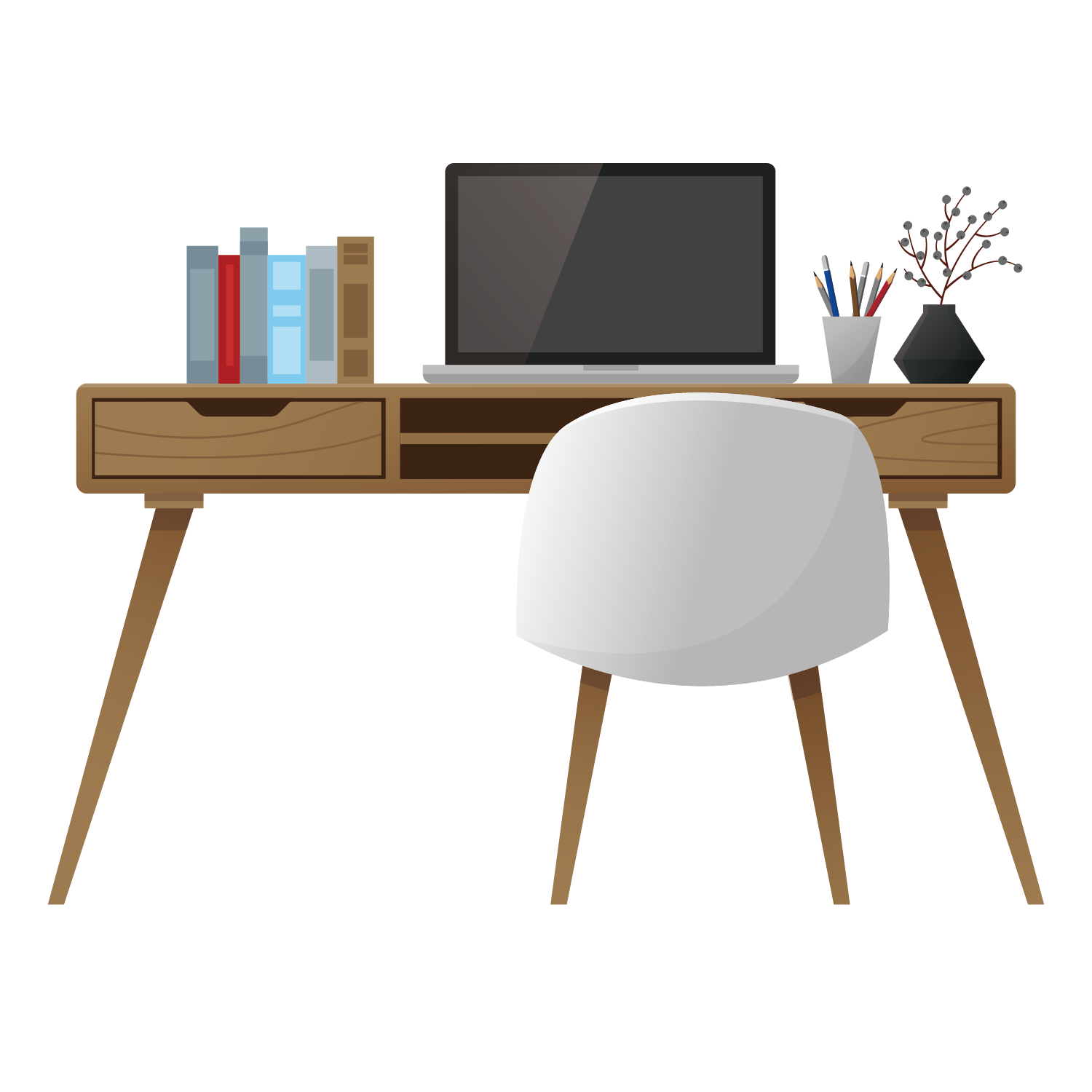 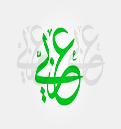 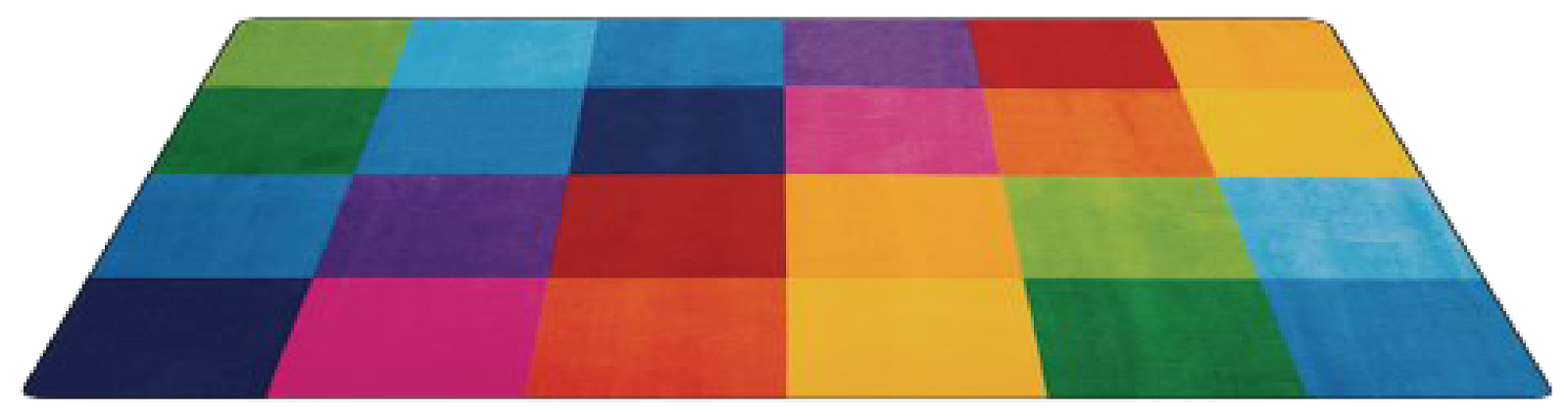 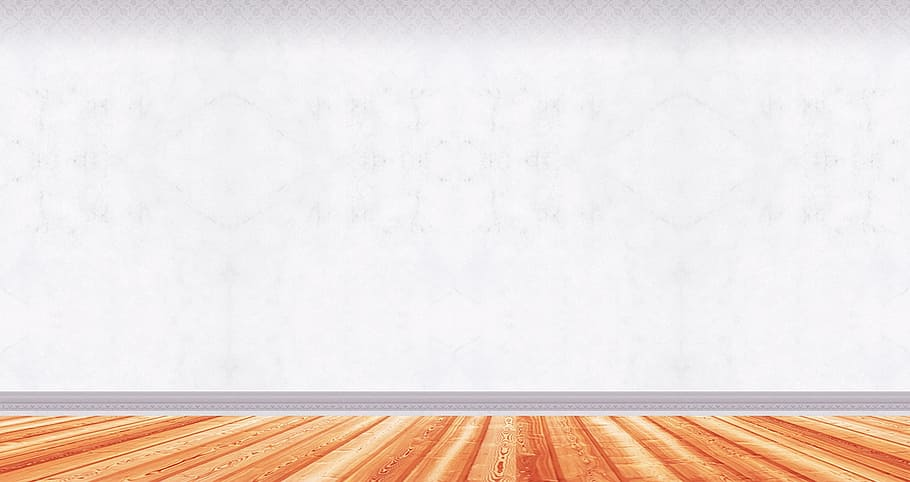 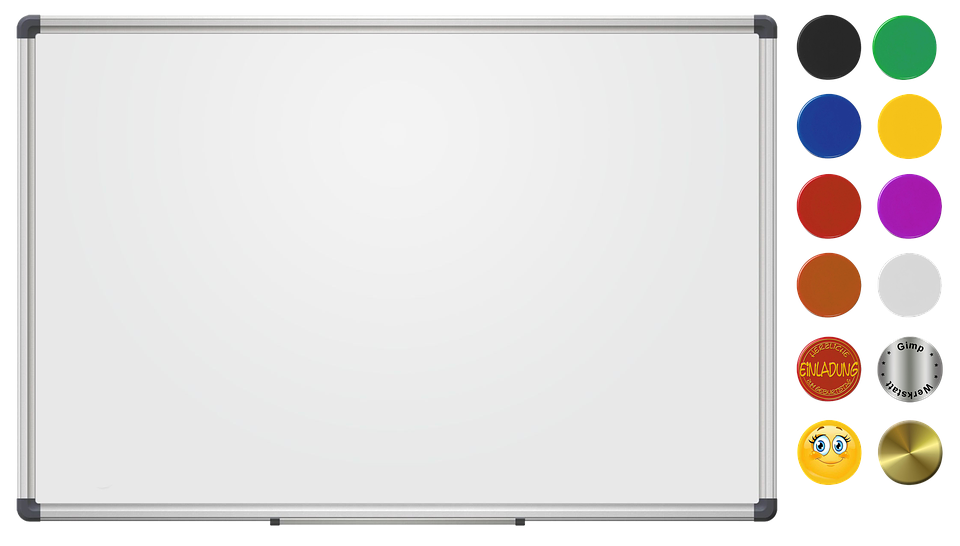 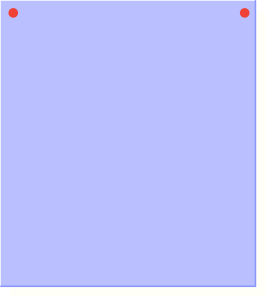 بطاقة
خروج
من خلال شريط الذكريات 
لنسترجع ما درسناه خلال الحصة
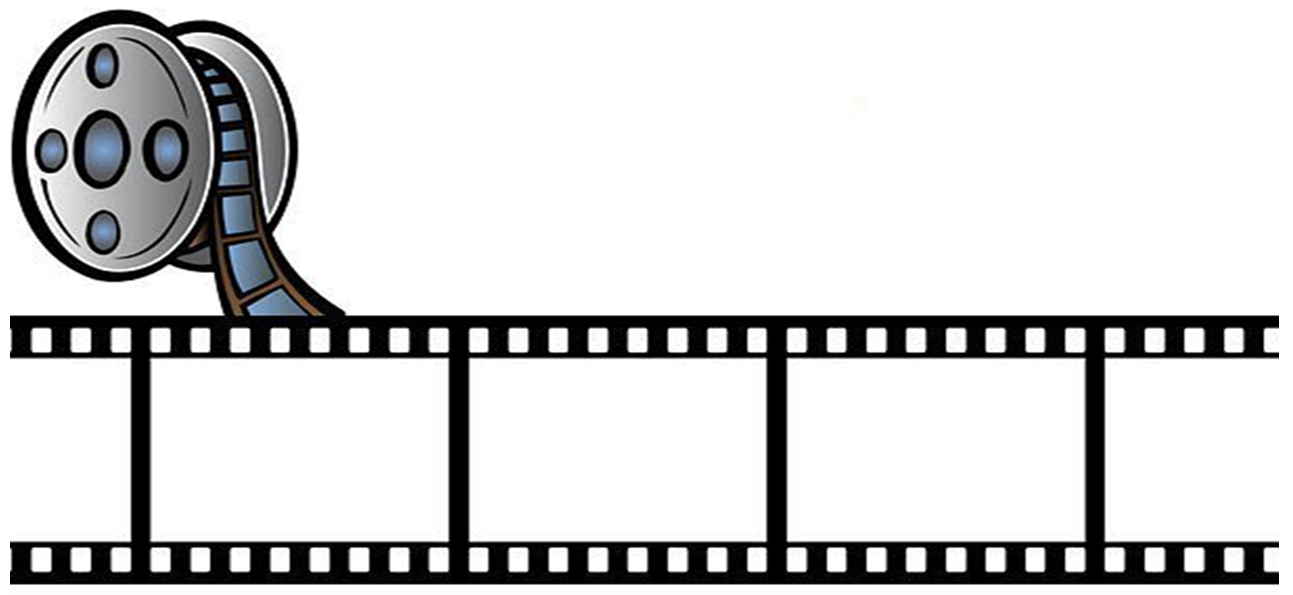 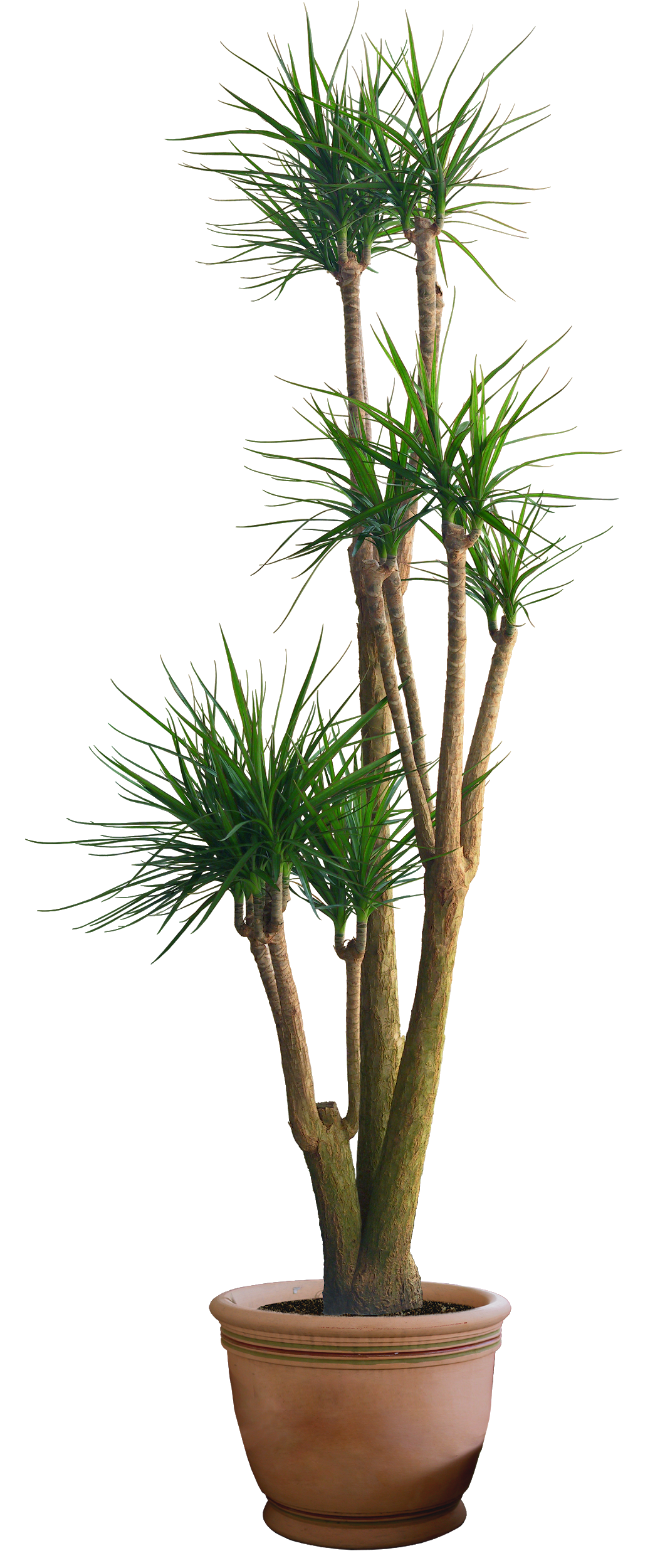 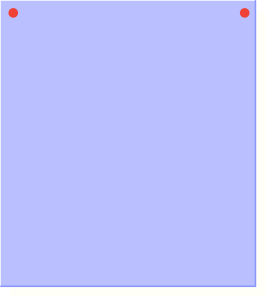 من خارج الكتاب
عرفي جمع المذكر السالم ؟
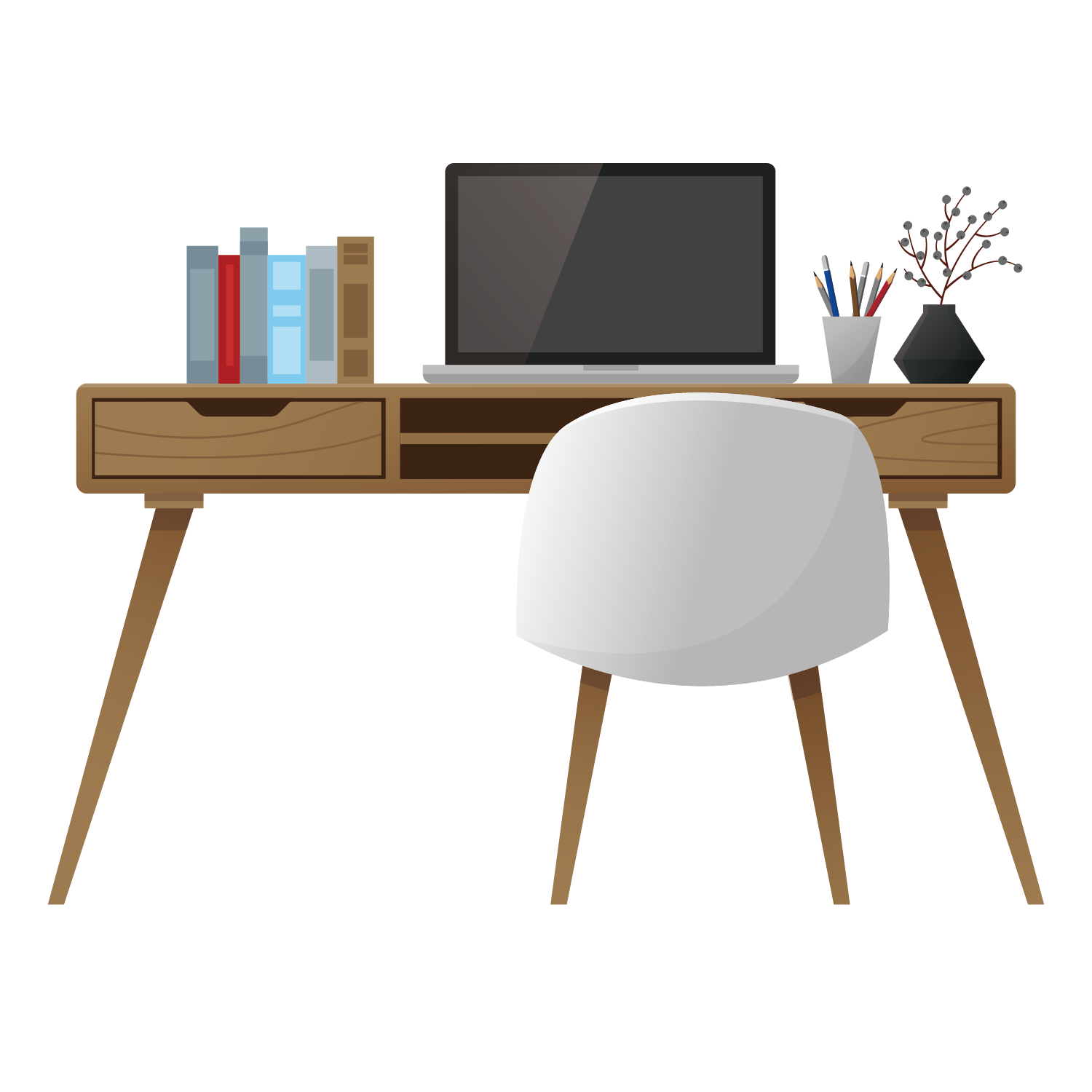 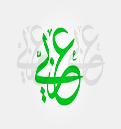 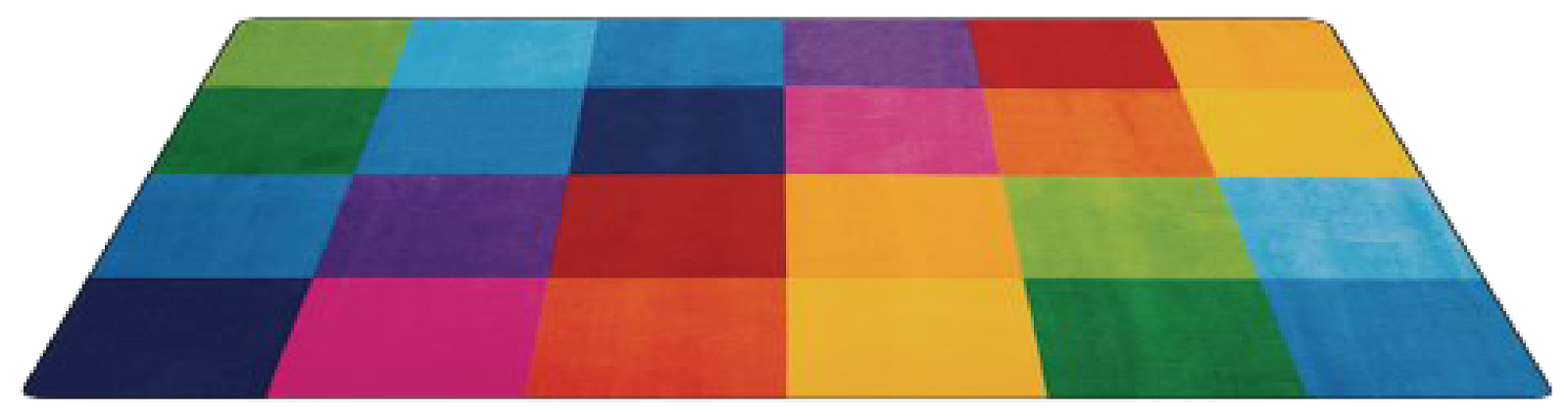 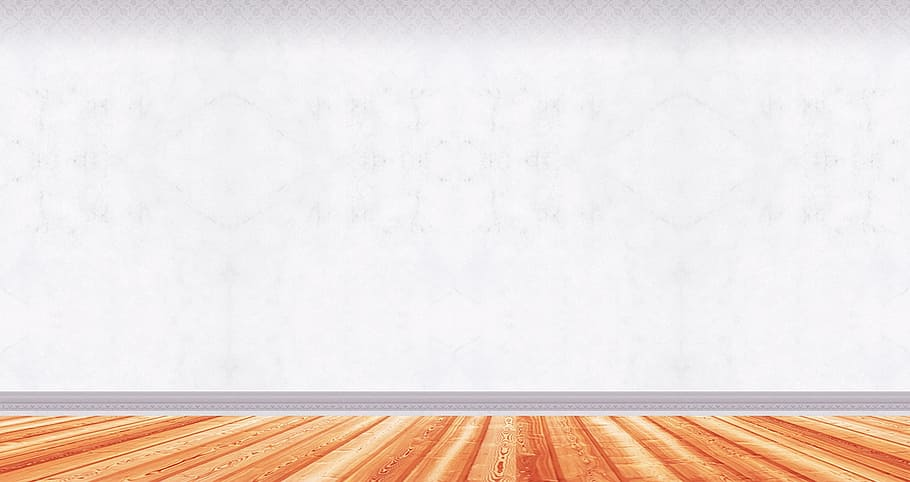 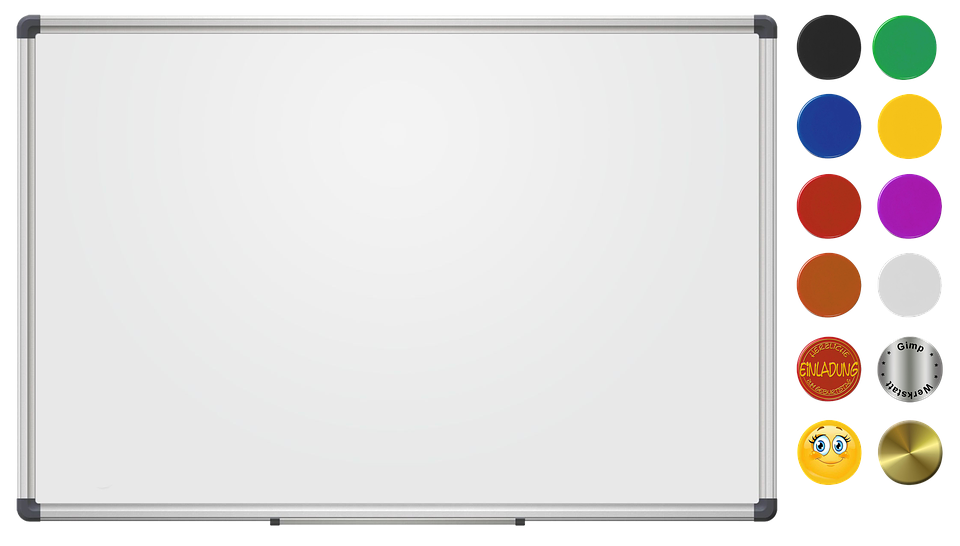 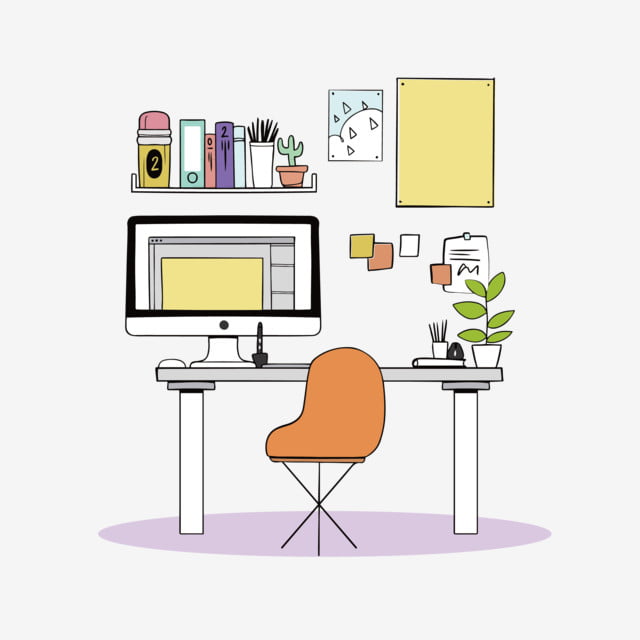 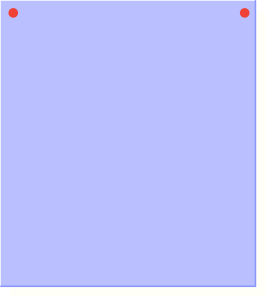 الواجب :
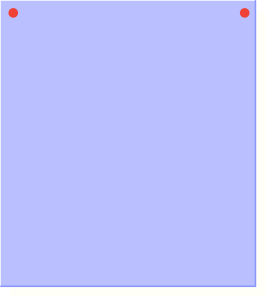 الواجب
في منصة مدرستي
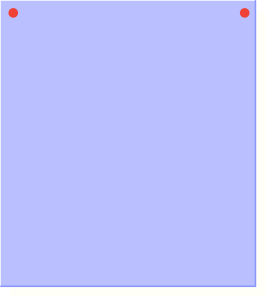 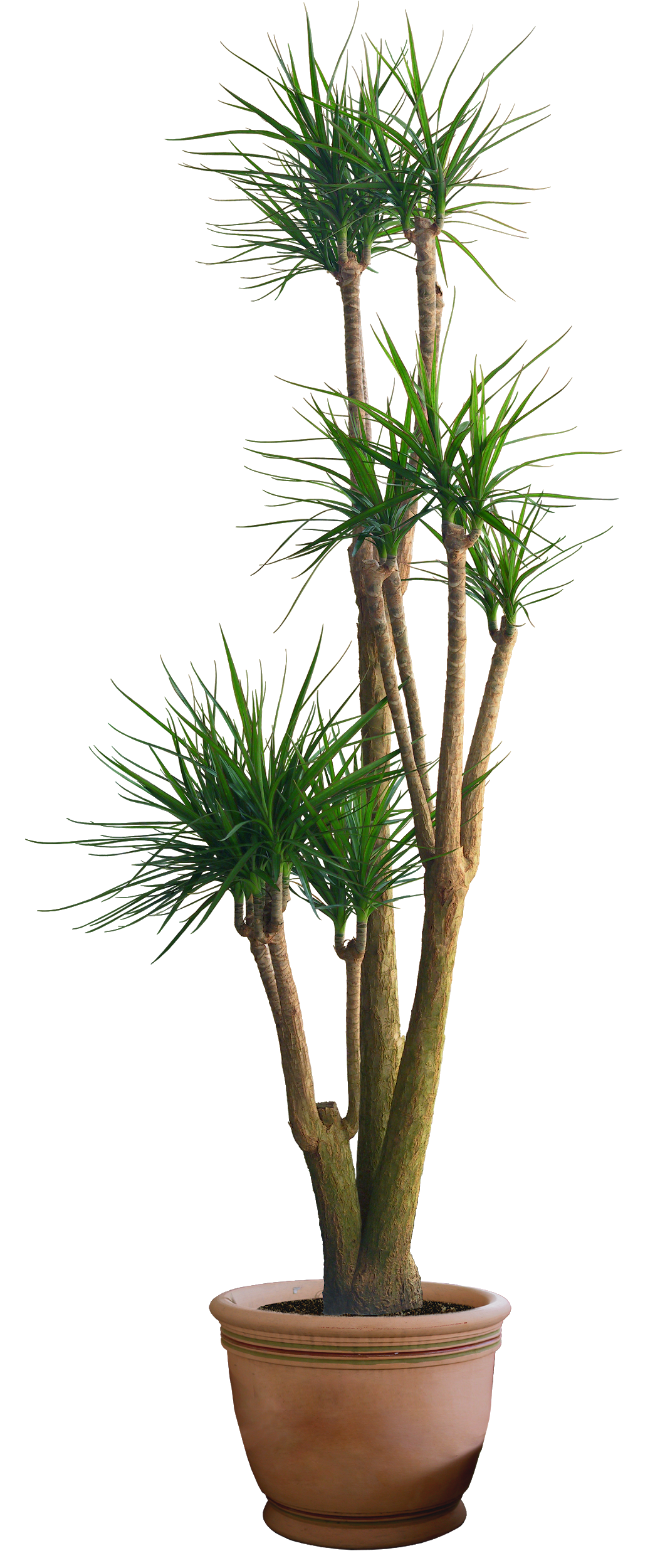 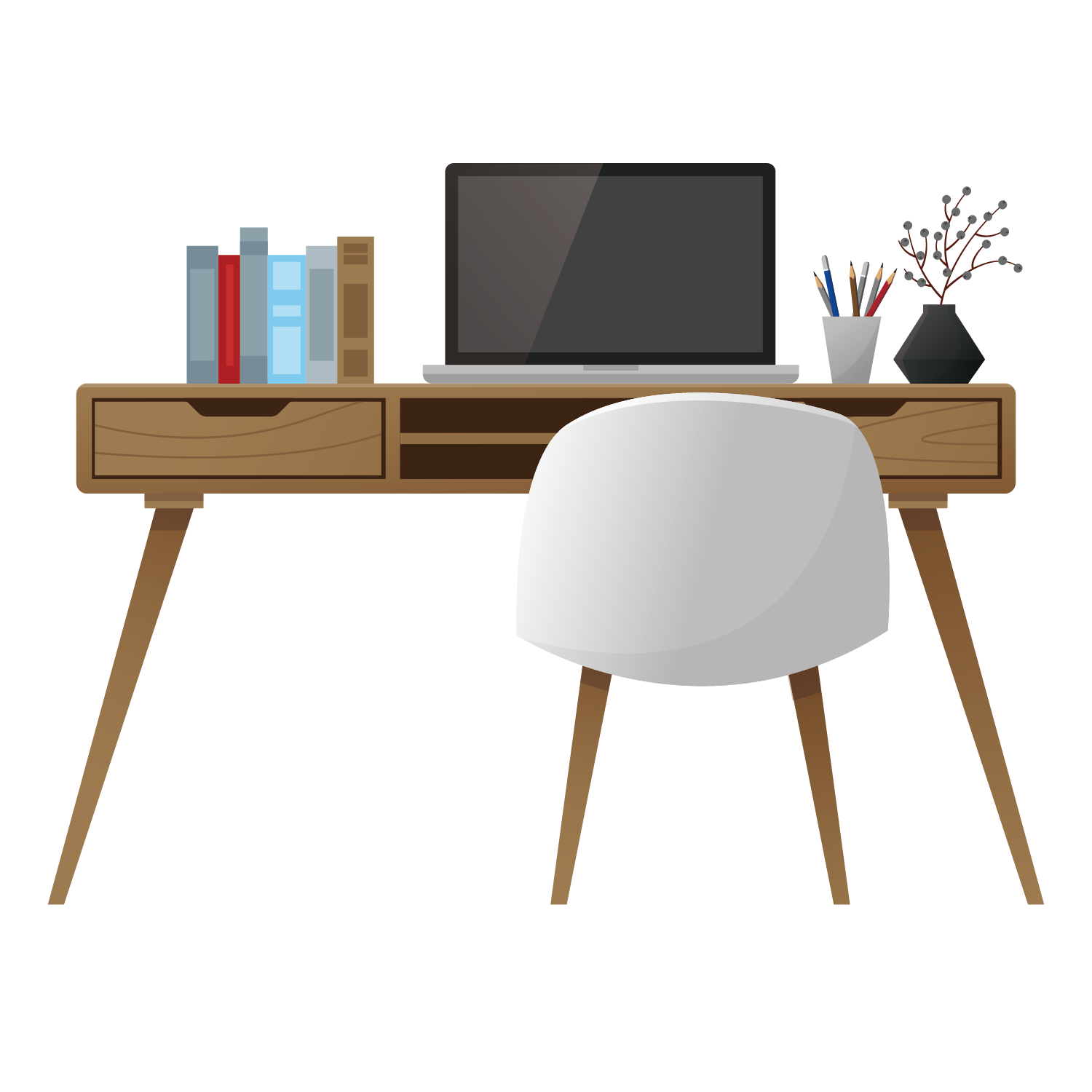 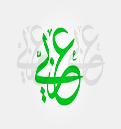 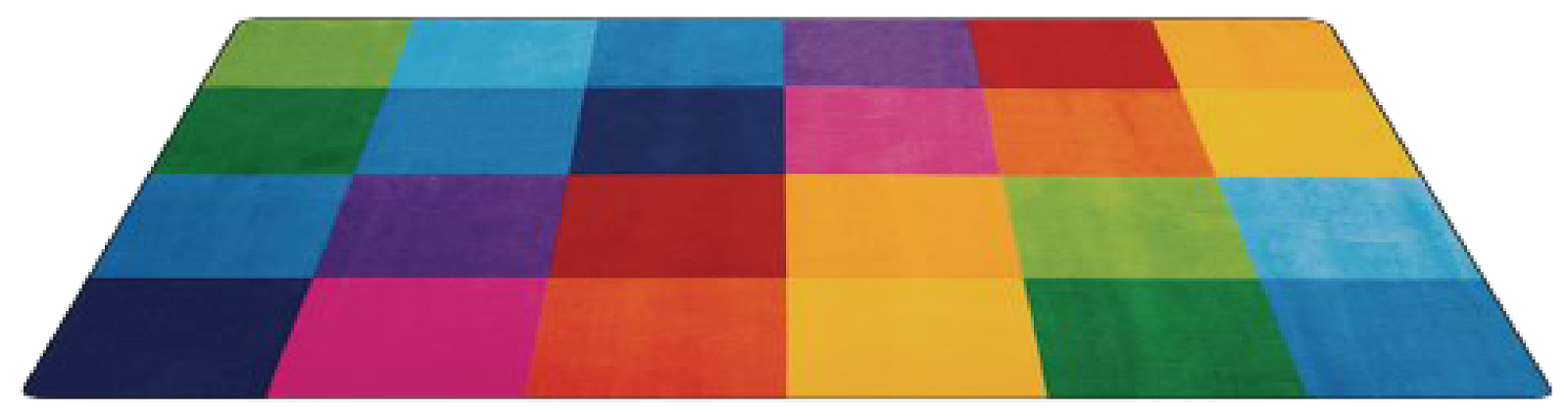